Introduction to digital meeting places
Learning objectives Learning how to:
Call with and without a live video
Accept calls
Reject calls
Turn sound and video on and off during a call
Hang up when the call is finished
[Speaker Notes: Go through the learning objectives with the course participants before you start the actual training. This will make it easier for them to learn and remember what they have learned.]
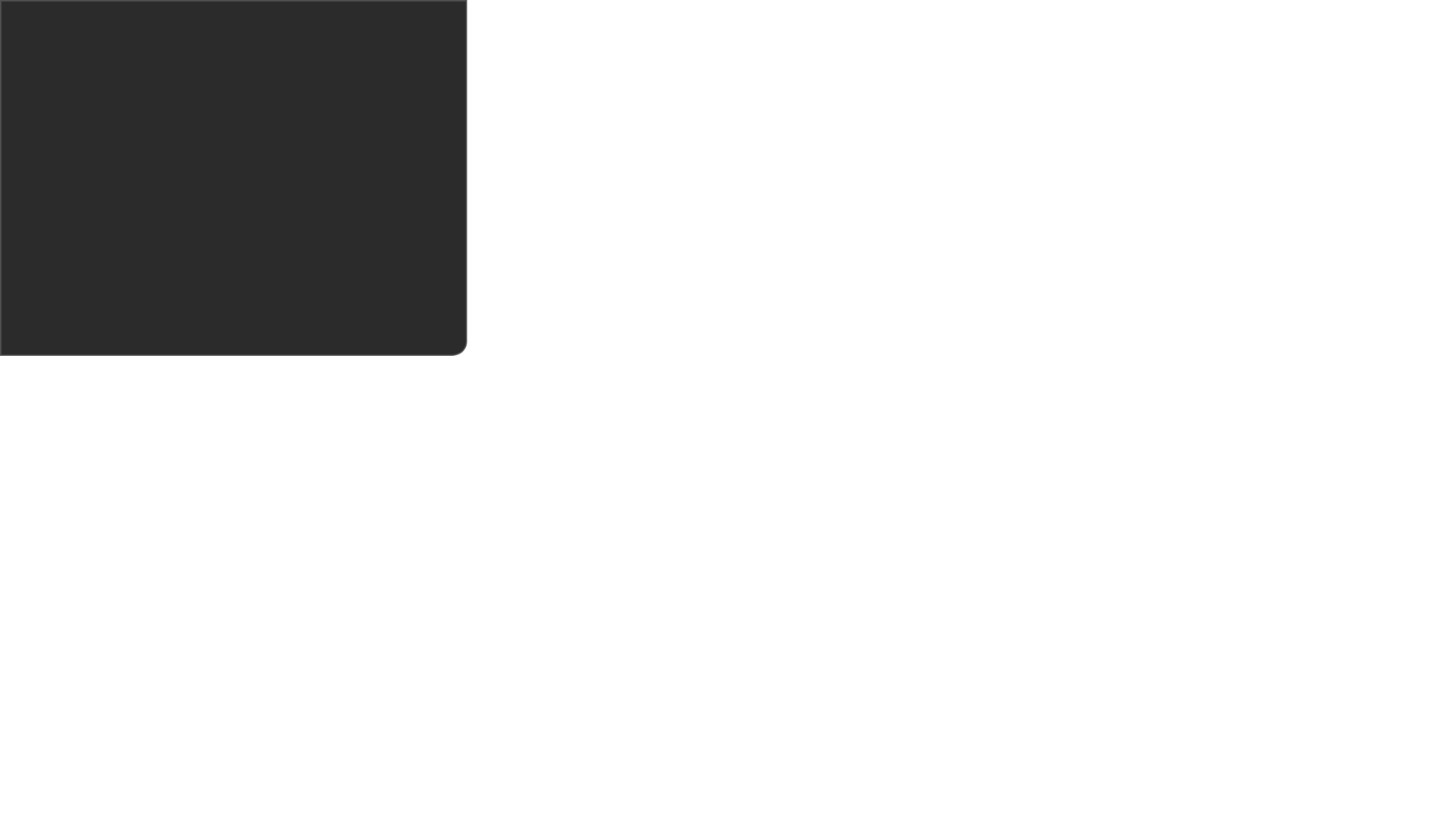 What are digital meeting places?
Part 1
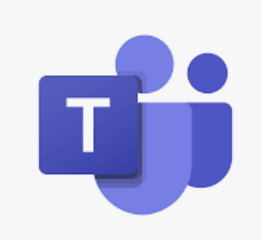 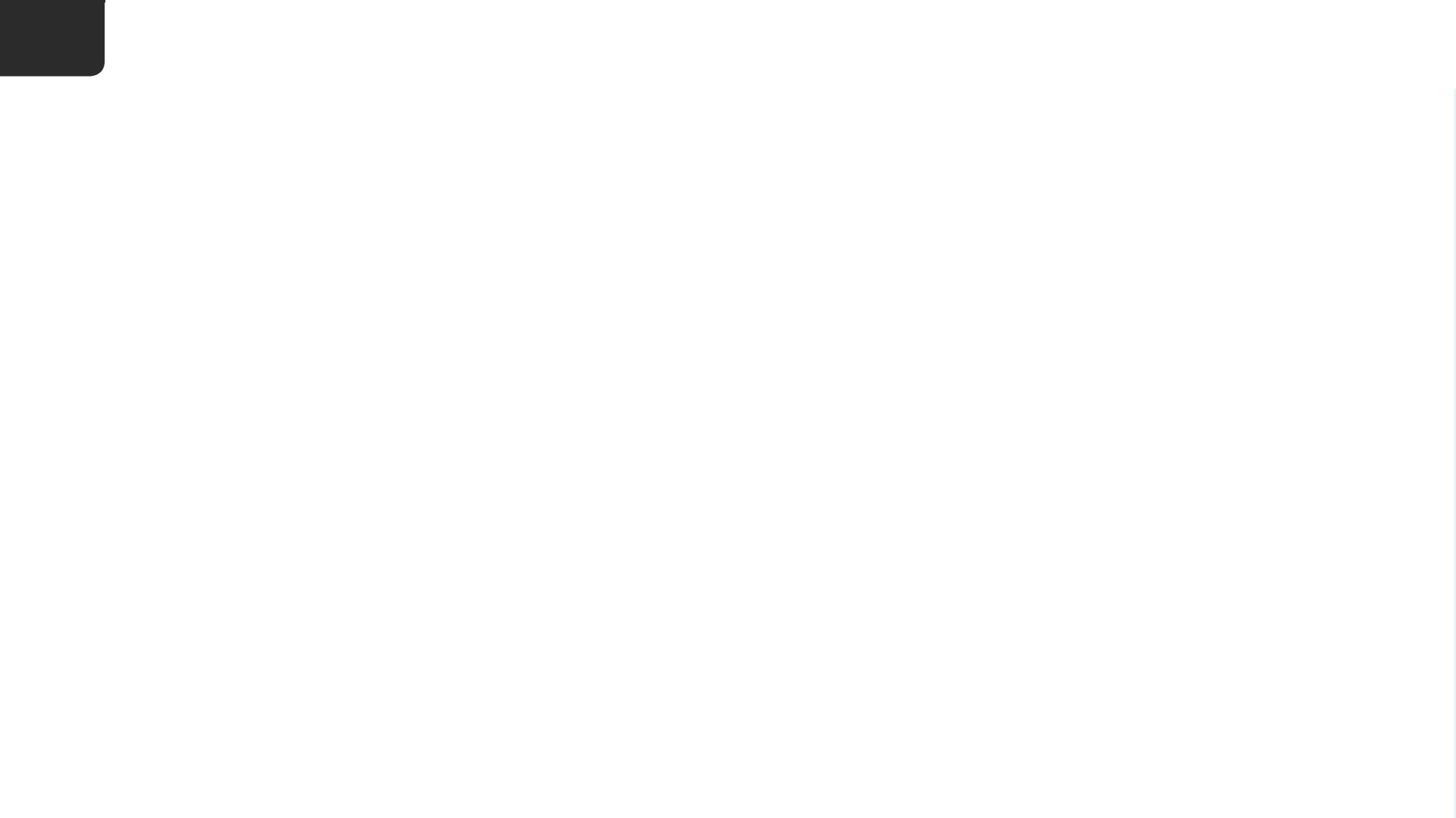 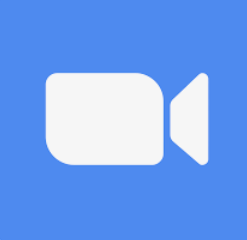 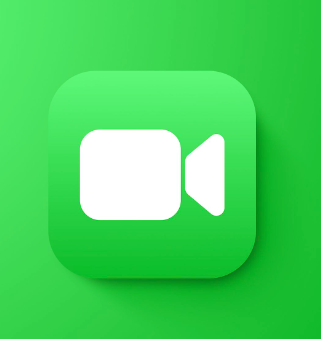 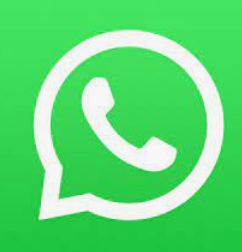 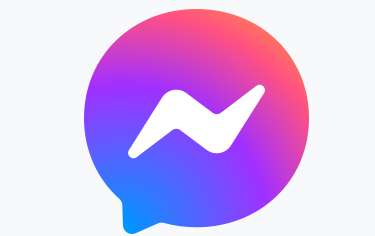 What are digital meeting places?
[Speaker Notes: Digital meeting places are platforms that allow you to phone, make video calls and chat over the internet. Teams, Zoom, Facetime, Messenger and WhatsApp are examples of commonly used digital meeting places. Many people who use digital meeting places use them because they can make free phone calls and video calls, regardless of how long their call lasts or which country they are calling from. As long as you are connected to WiFi, it costs you nothing. 
You can find digital meeting places on your tablet, smartphone and PC. Naturally, it’s entirely up to you which device you use.]
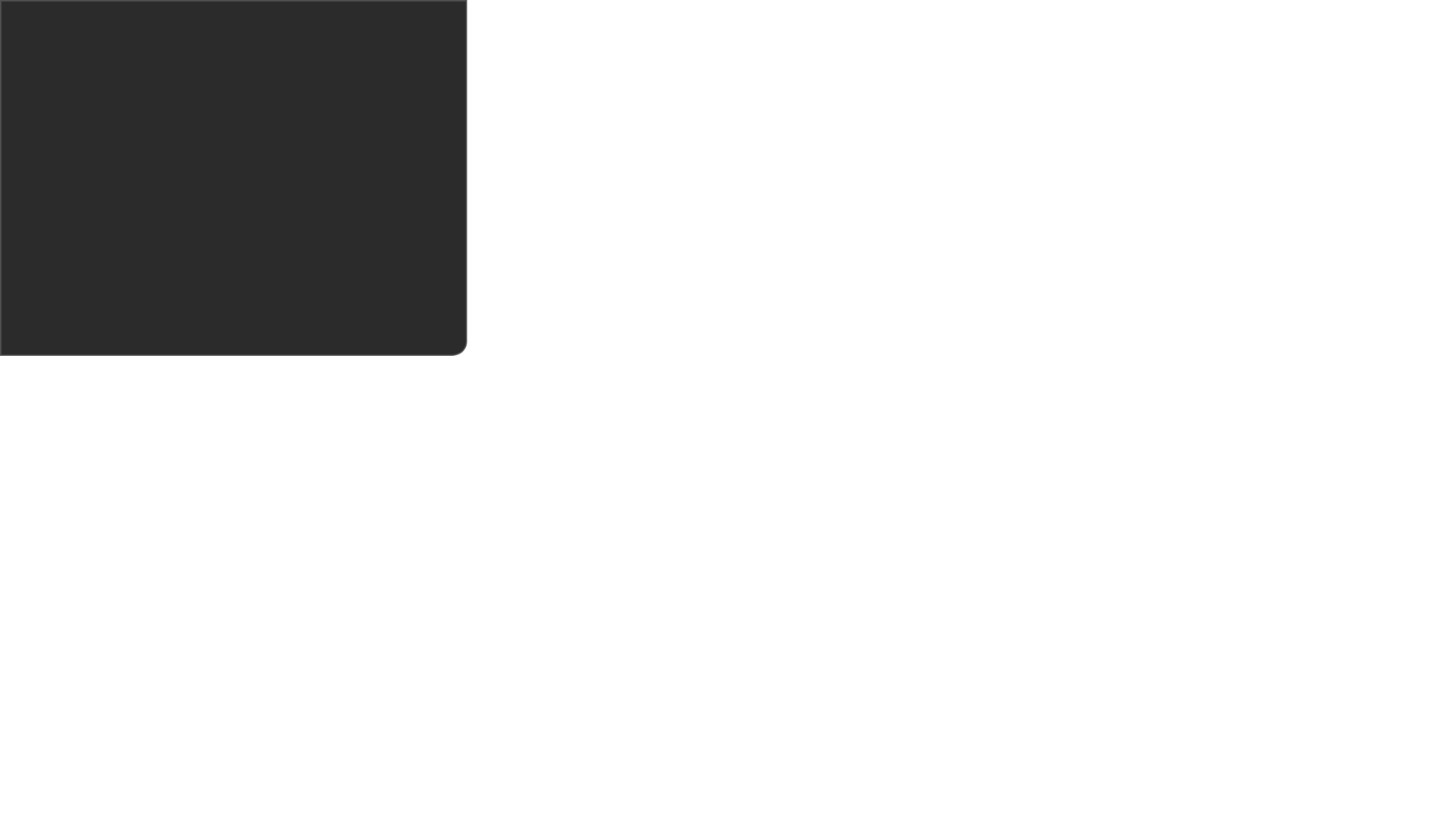 Equipment
Part 2
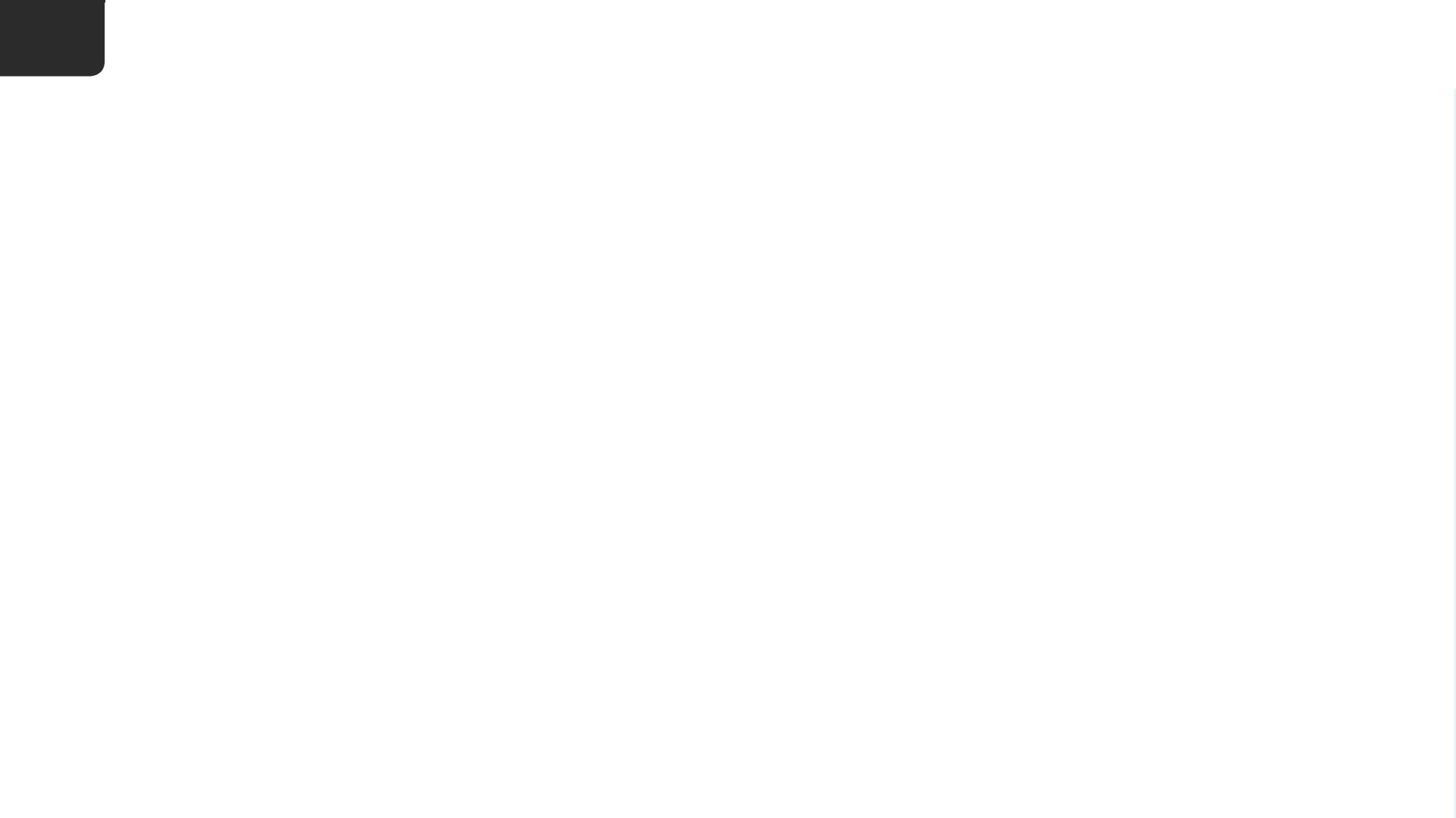 2
Equipment
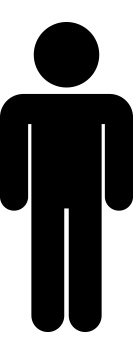 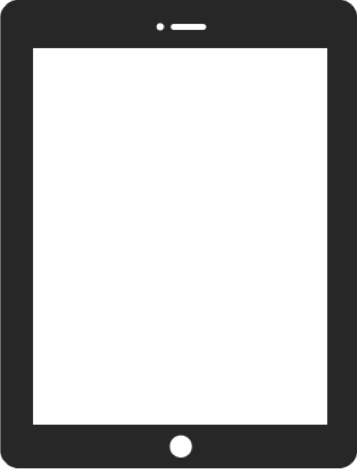 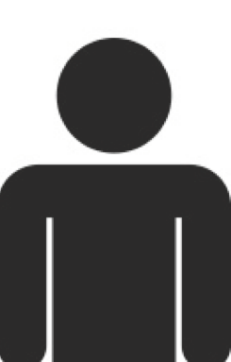 [Speaker Notes: Most people mainly use digital meeting places to make video calls. Here you can see and hear the person you are talking to, and they can see and hear you.]
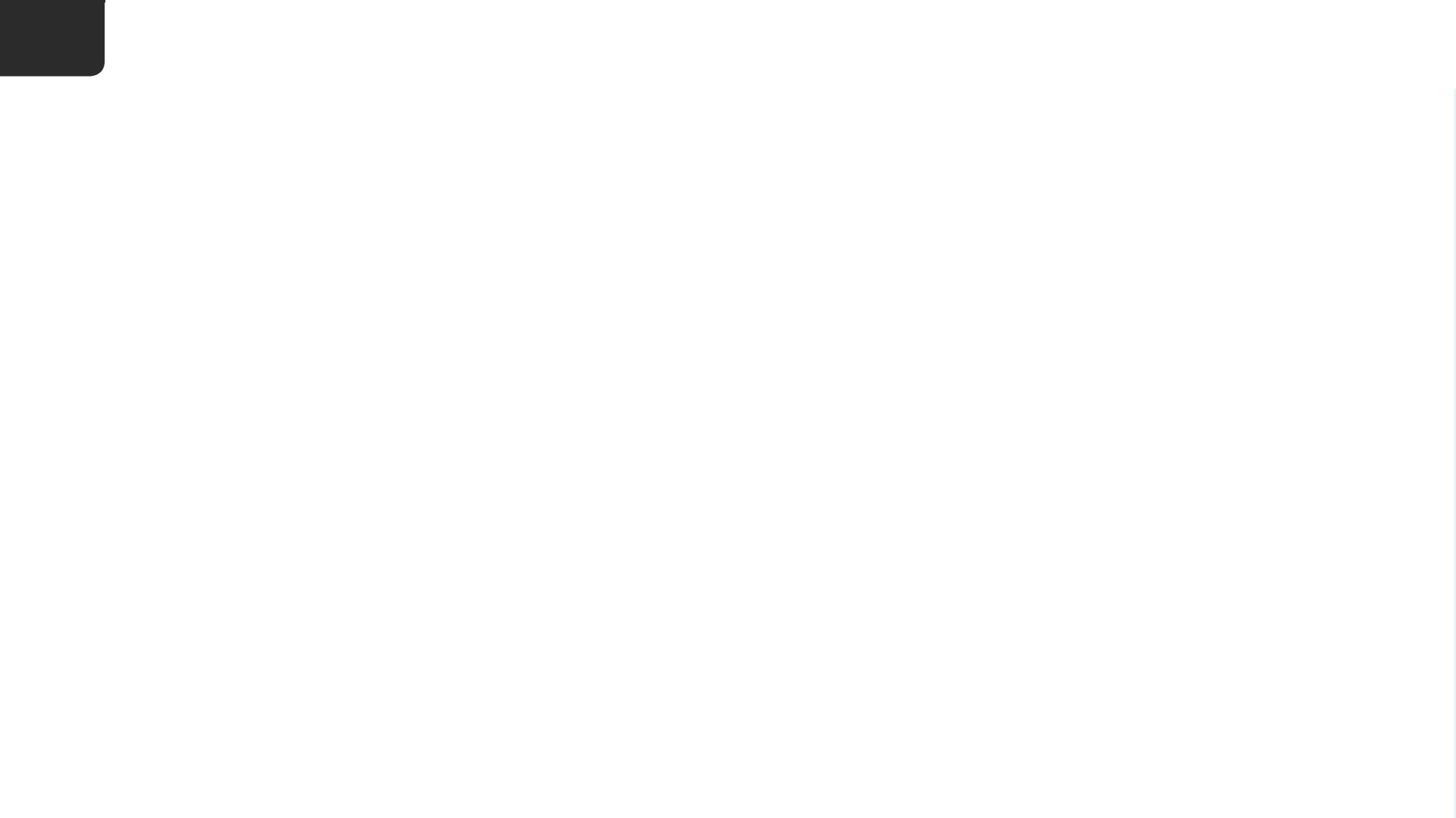 2
Topic
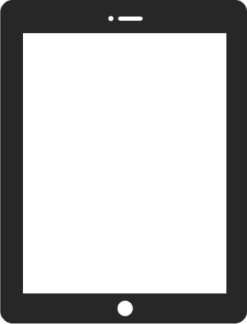 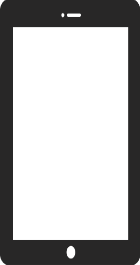 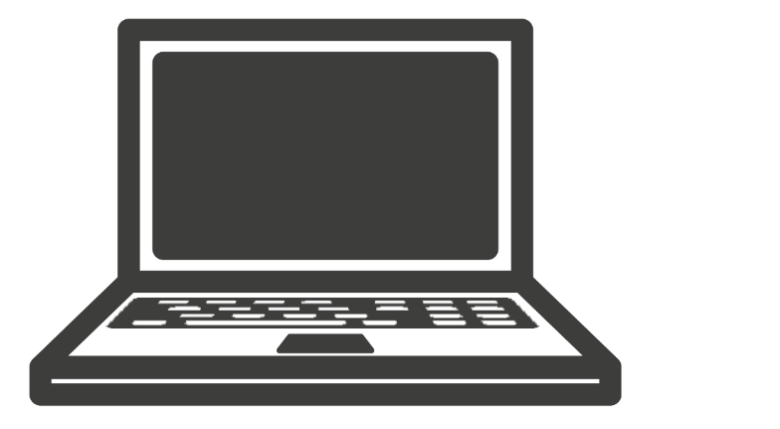 Screen

Video camera

Microphone

Speaker
[Speaker Notes: Tablets and smartphones have a screen, video camera, microphone and speaker that enable you to make video calls. So do most modern laptops.]
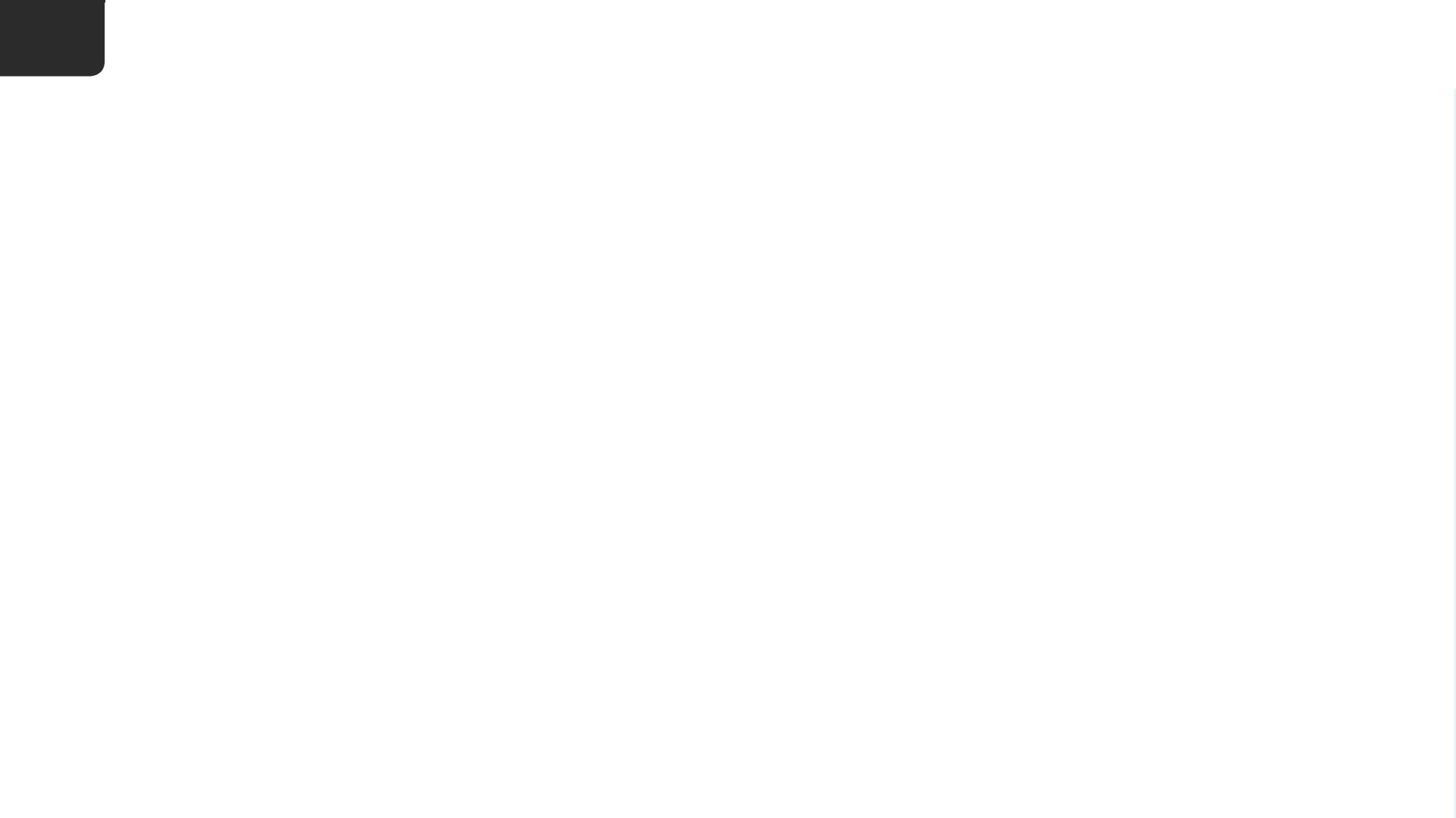 2
Topic
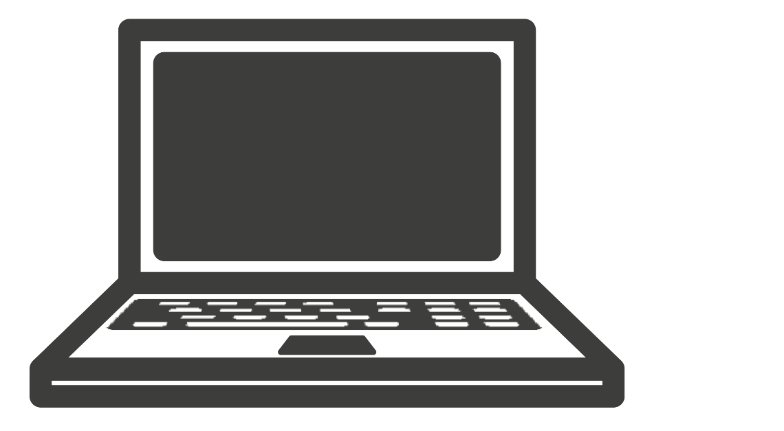 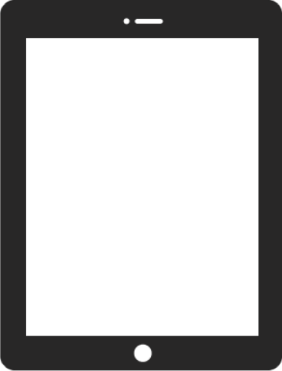 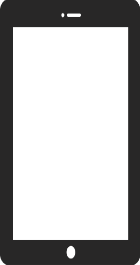 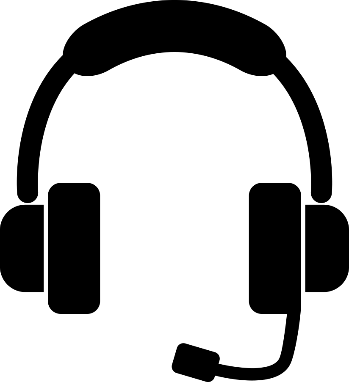 [Speaker Notes: Some people may find it beneficial to use headphones with a microphone, but this is optional. You will find ports for headphones on the side of tablets, some smartphones and laptops.]
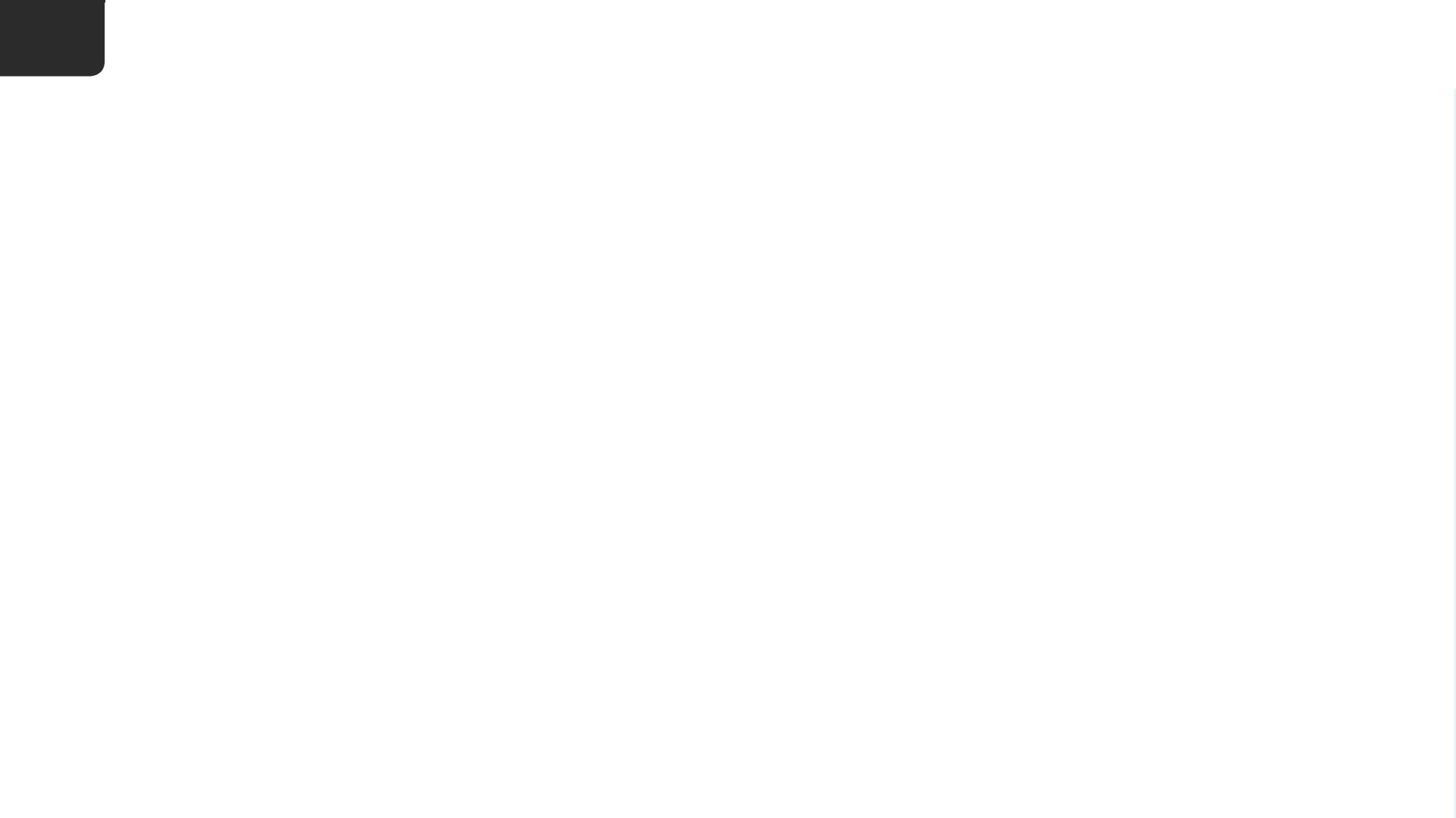 2
Topic
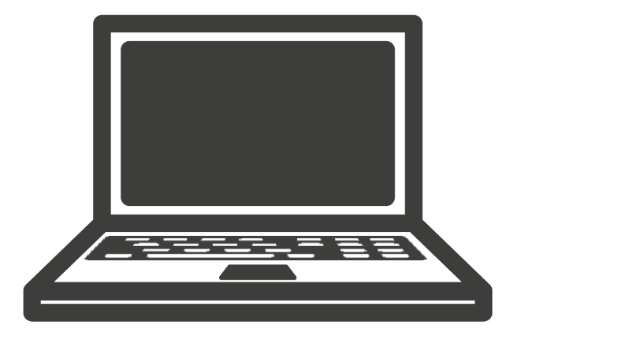 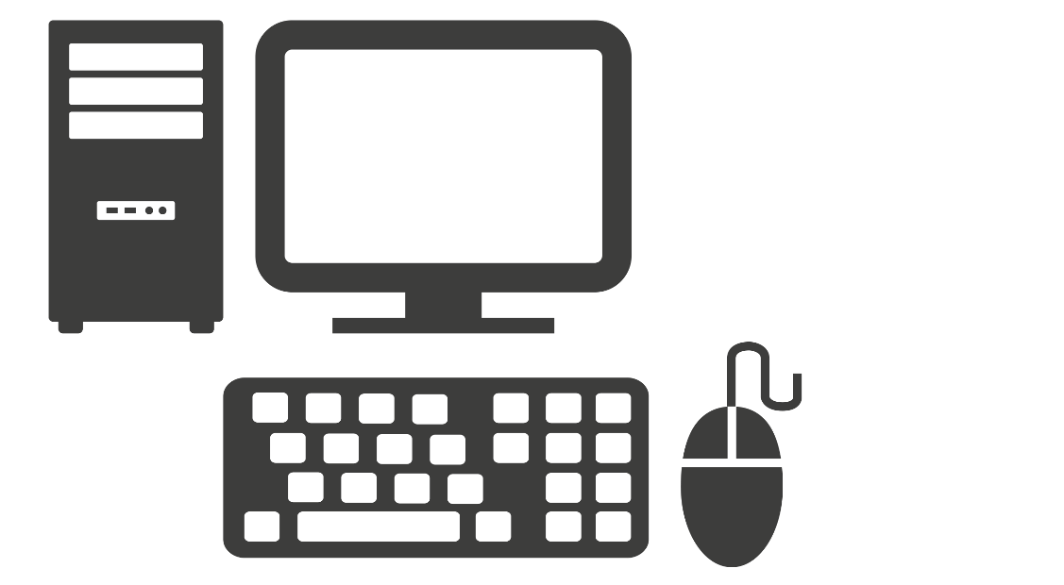 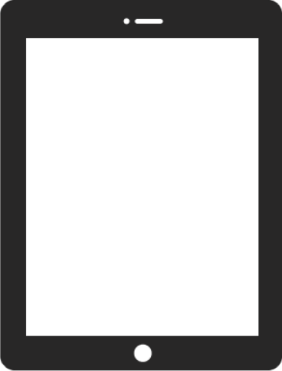 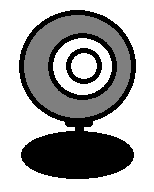 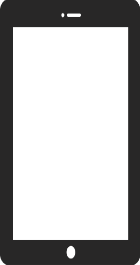 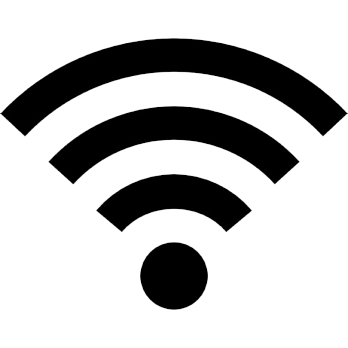 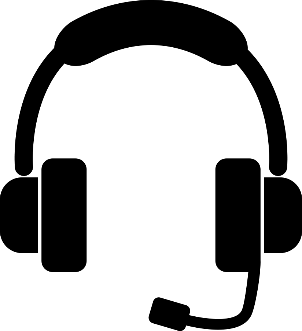 [Speaker Notes: All participants must have access to both the internet and a digital meeting place – whether Teams, Zoom, Facetime, Messenger or another platform.]
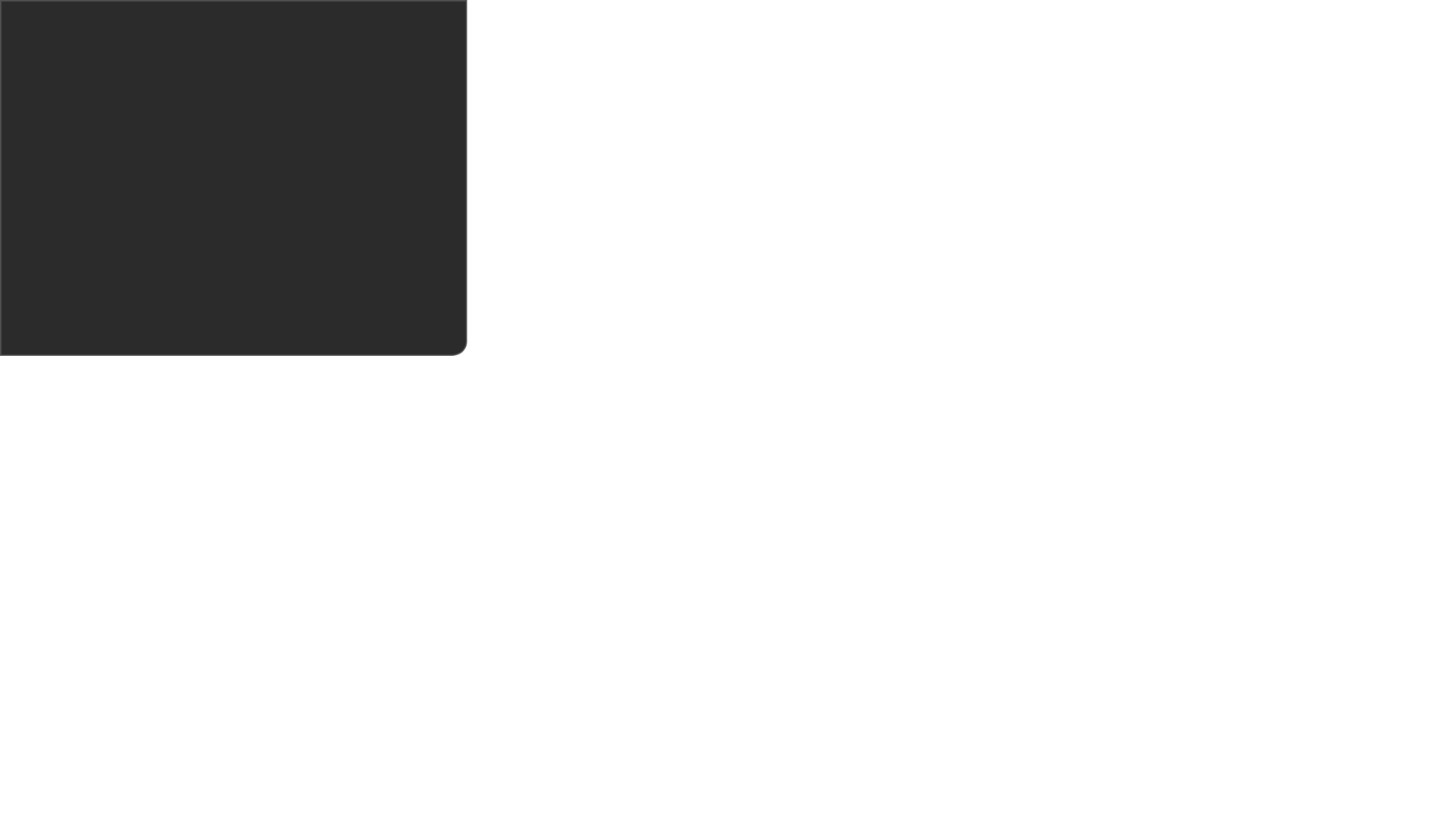 Download App
Part 3
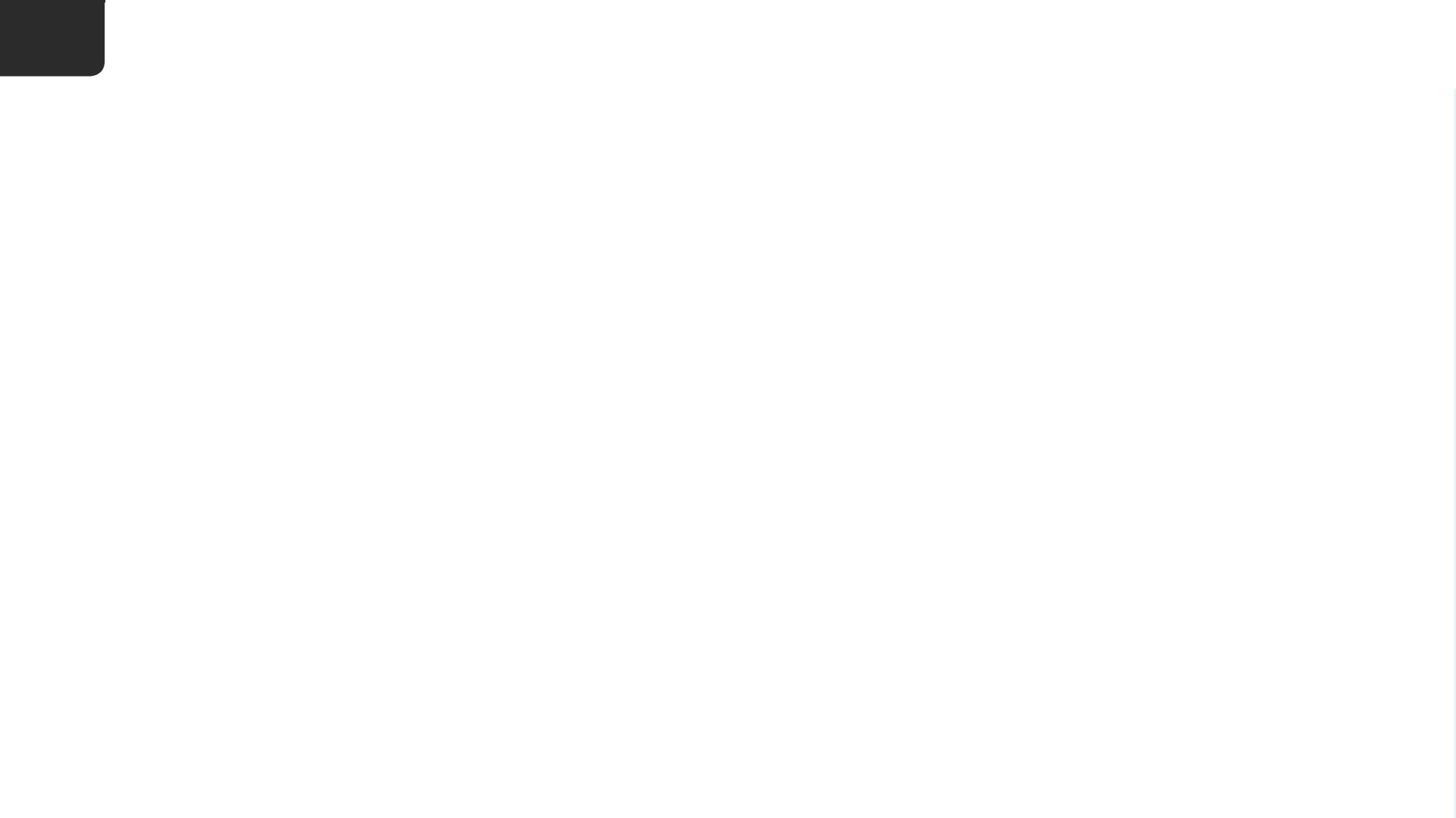 3
Download App
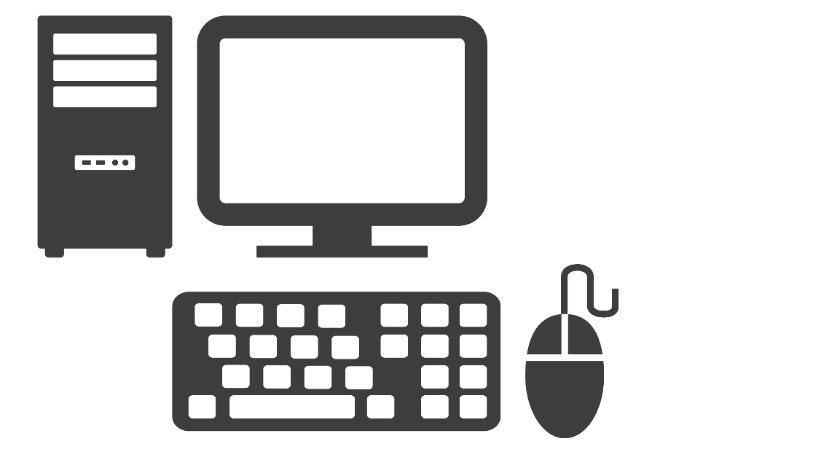 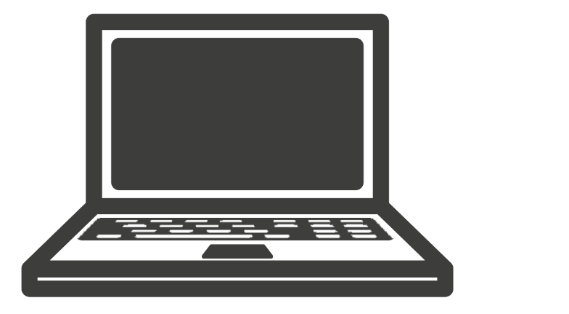 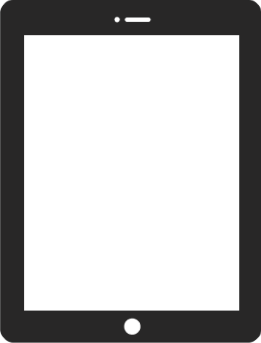 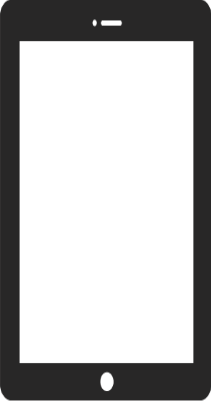 App Store
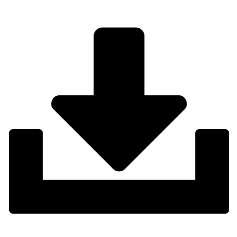 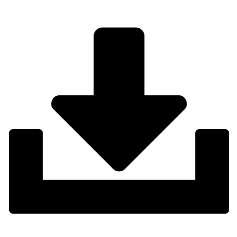 [Speaker Notes: Choose the meeting place you want to use and download the app to your smartphone or tablet. Sometimes you also have to create a user account or log in. Make sure that everyone has successfully downloaded the app before continuing. Consider the various platforms that people already have. Iphone users can use Facetime and Facebook users can use Messenger. Alternatively, choose another platform that everyone on the course can use.]
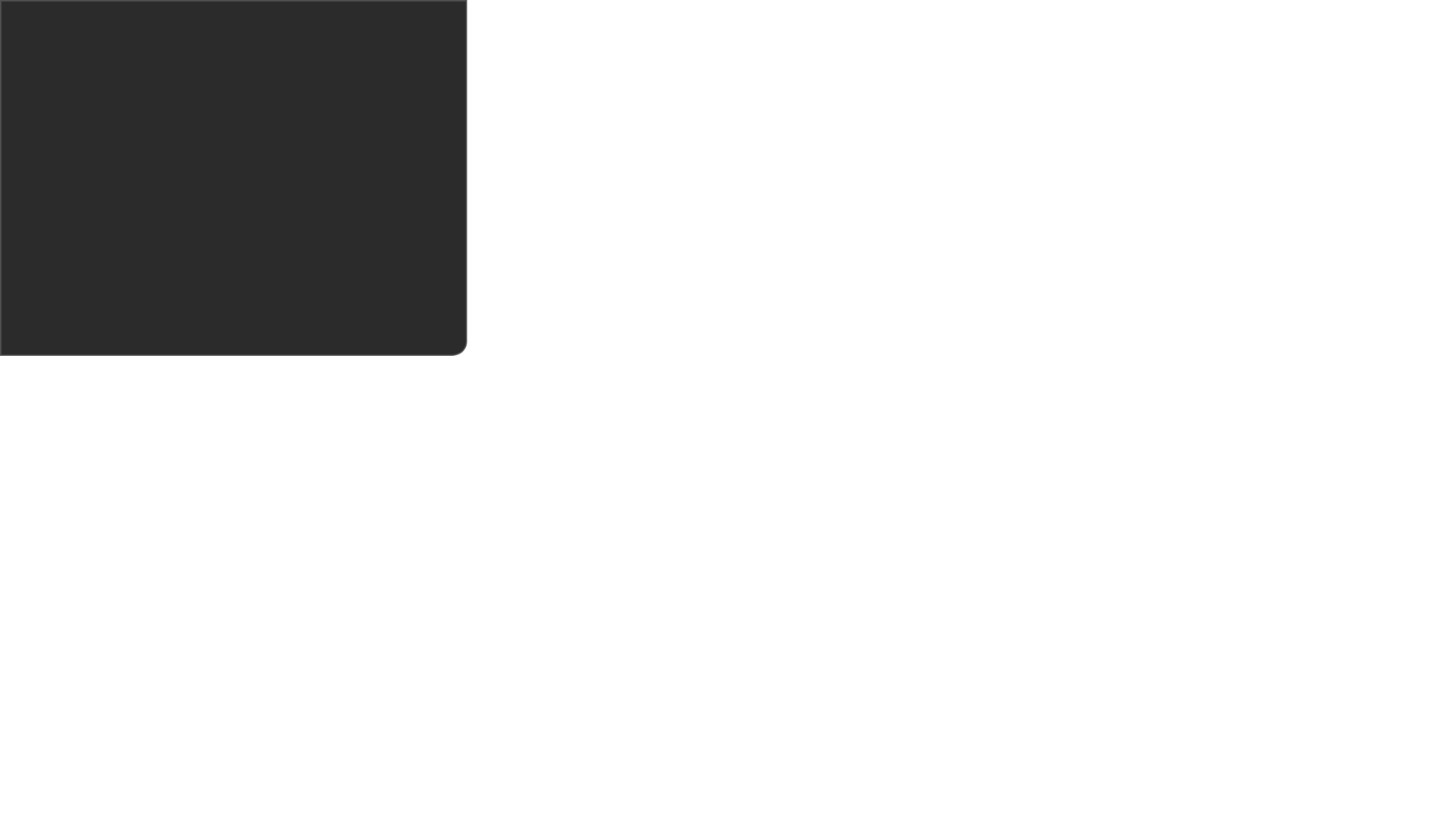 Starting or accepting a call
Part 4
[Speaker Notes: Ask everyone to close their browsers and any apps they have open and to return to their desktop.]
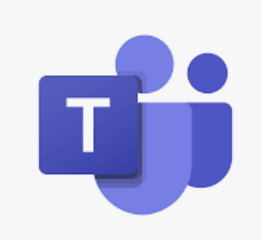 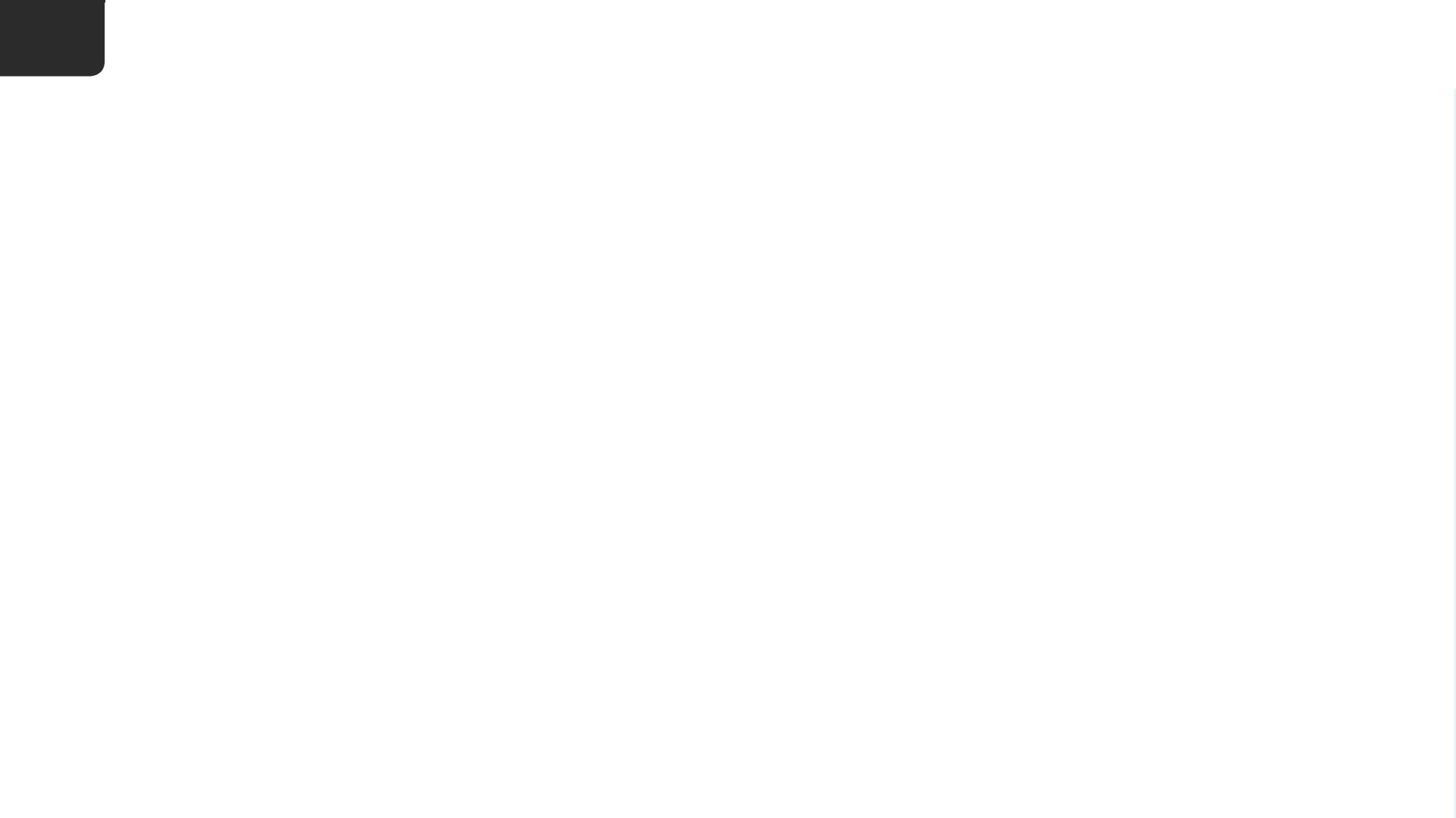 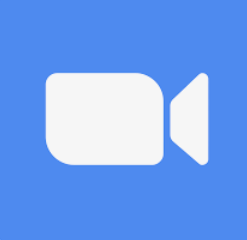 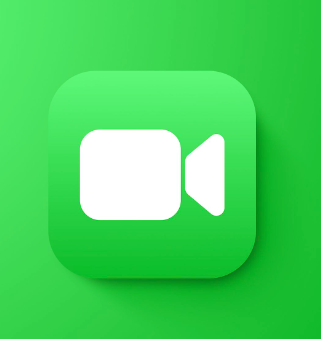 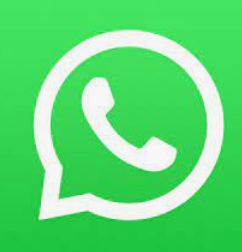 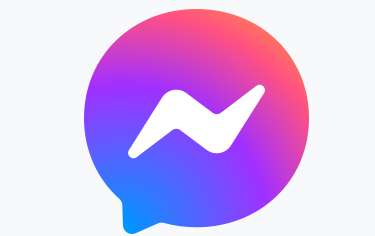 [Speaker Notes: In Teams, Facetime, Messenger and other platforms, you can find the people you want to talk to in Contacts or you can look them up in the app.]
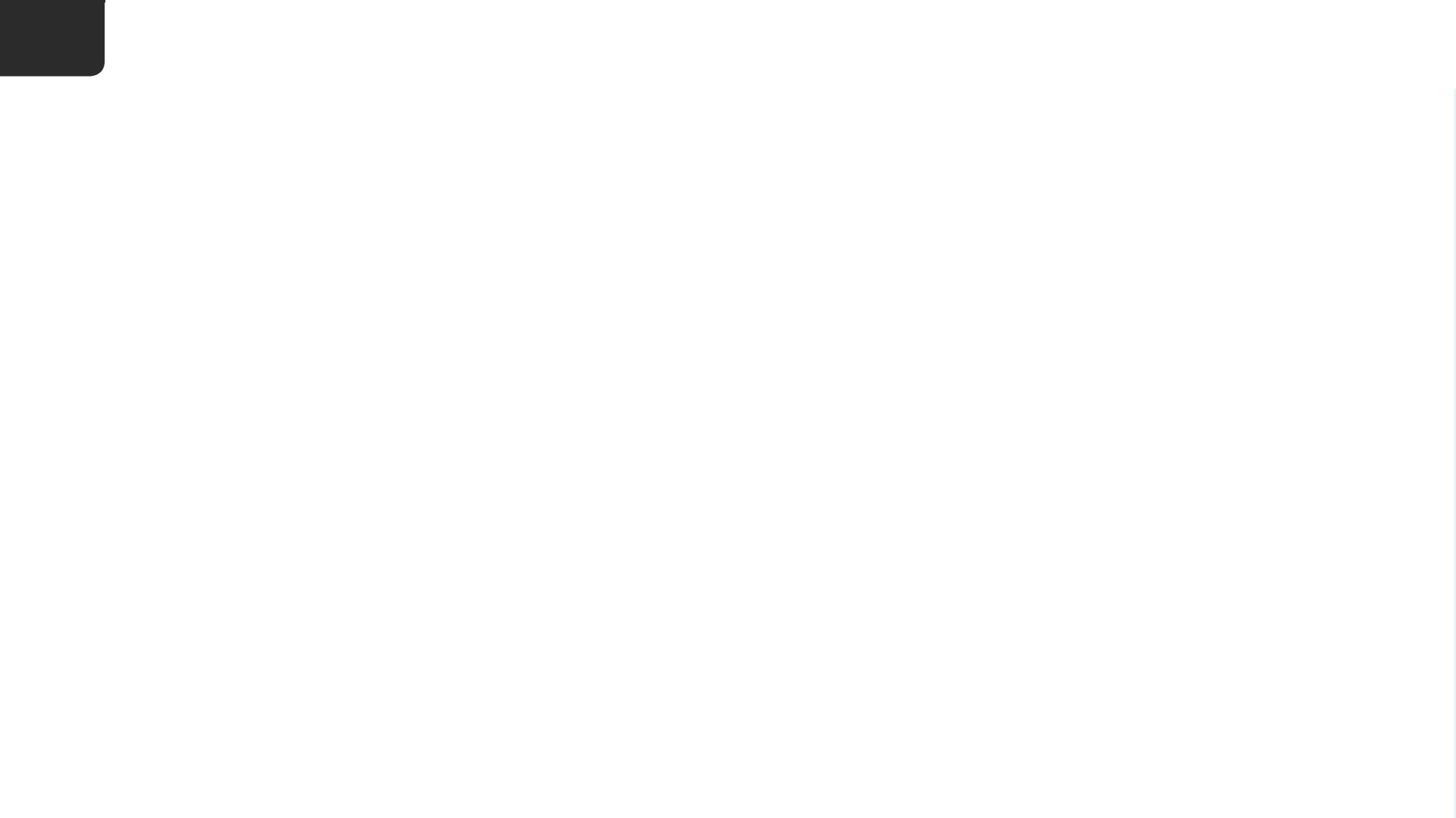 7
Starting or accepting a call
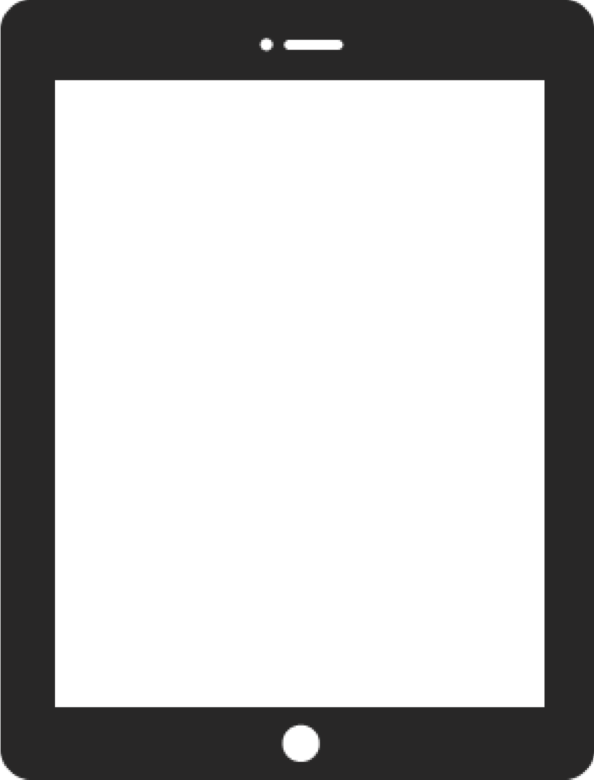 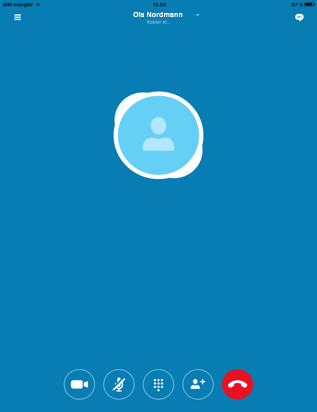 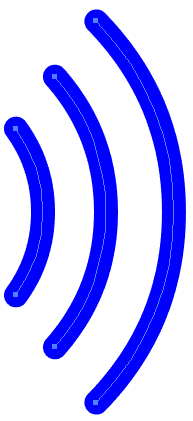 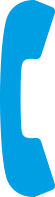 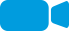 [Speaker Notes: Once you have found the contact you want to talk to, tap either the video camera icon or the phone icon on the screen to start a call.]
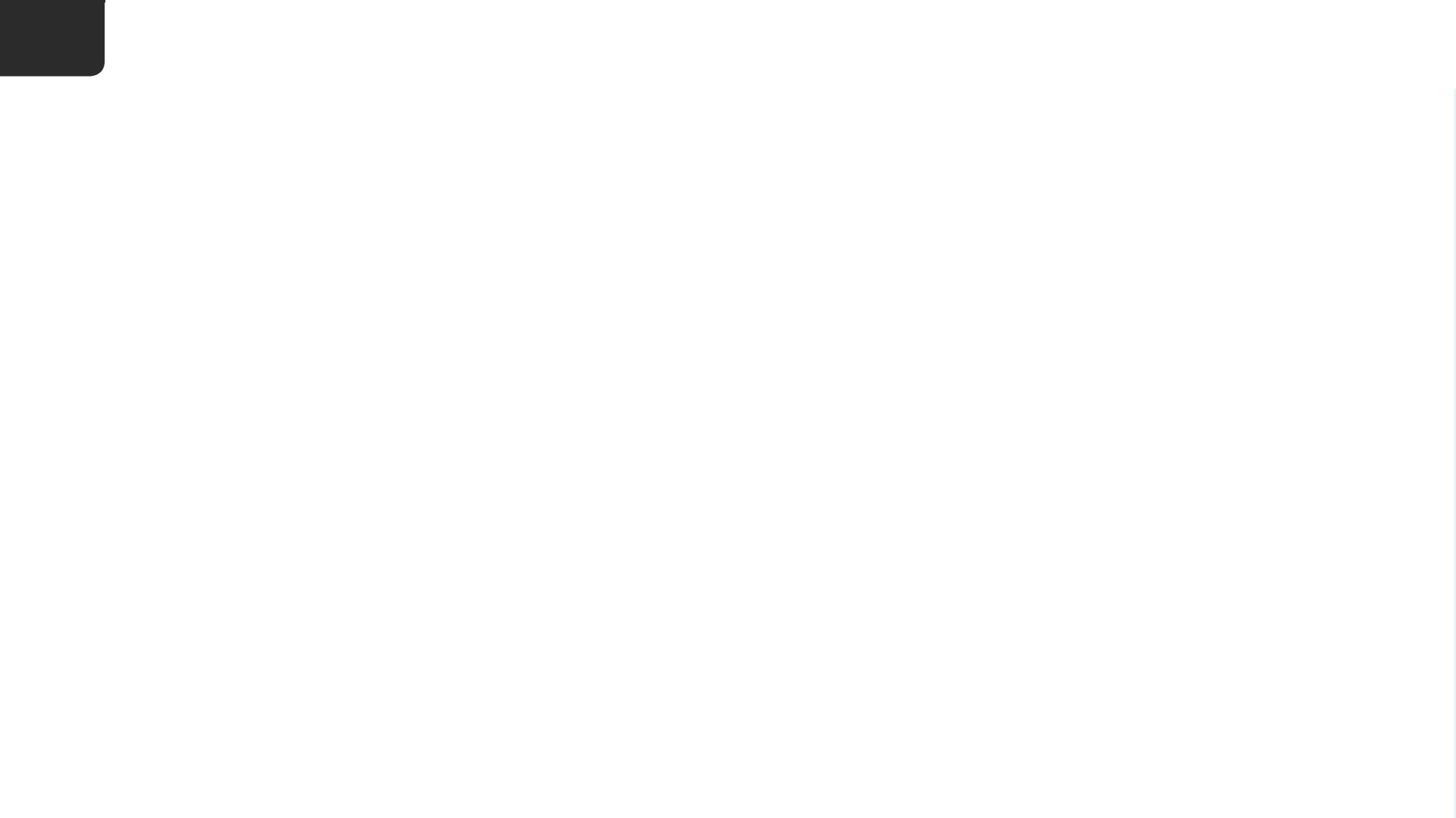 7
Starting or accepting a call
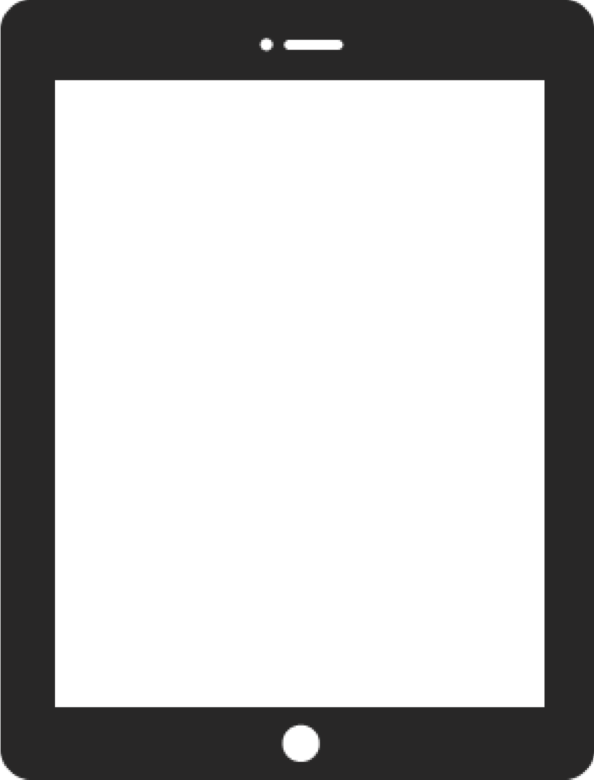 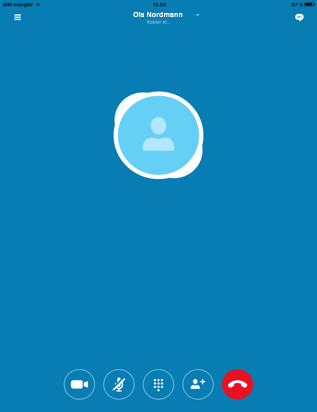 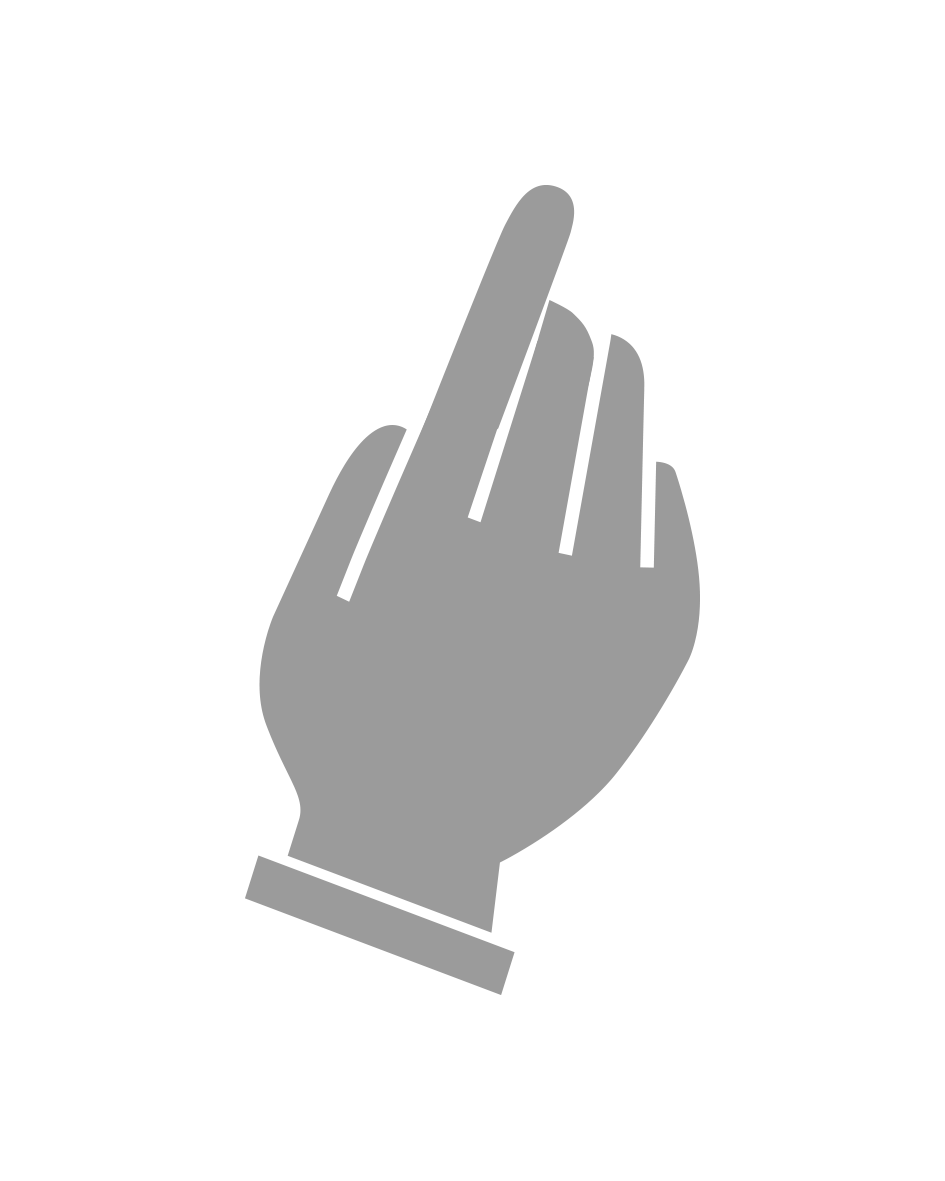 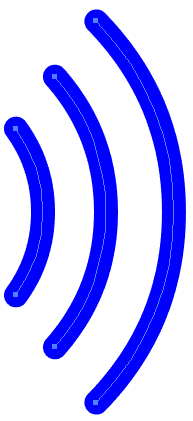 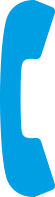 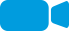 [Speaker Notes: If you tap the phone icon, you will start a call without a live video, just like a normal phone call.]
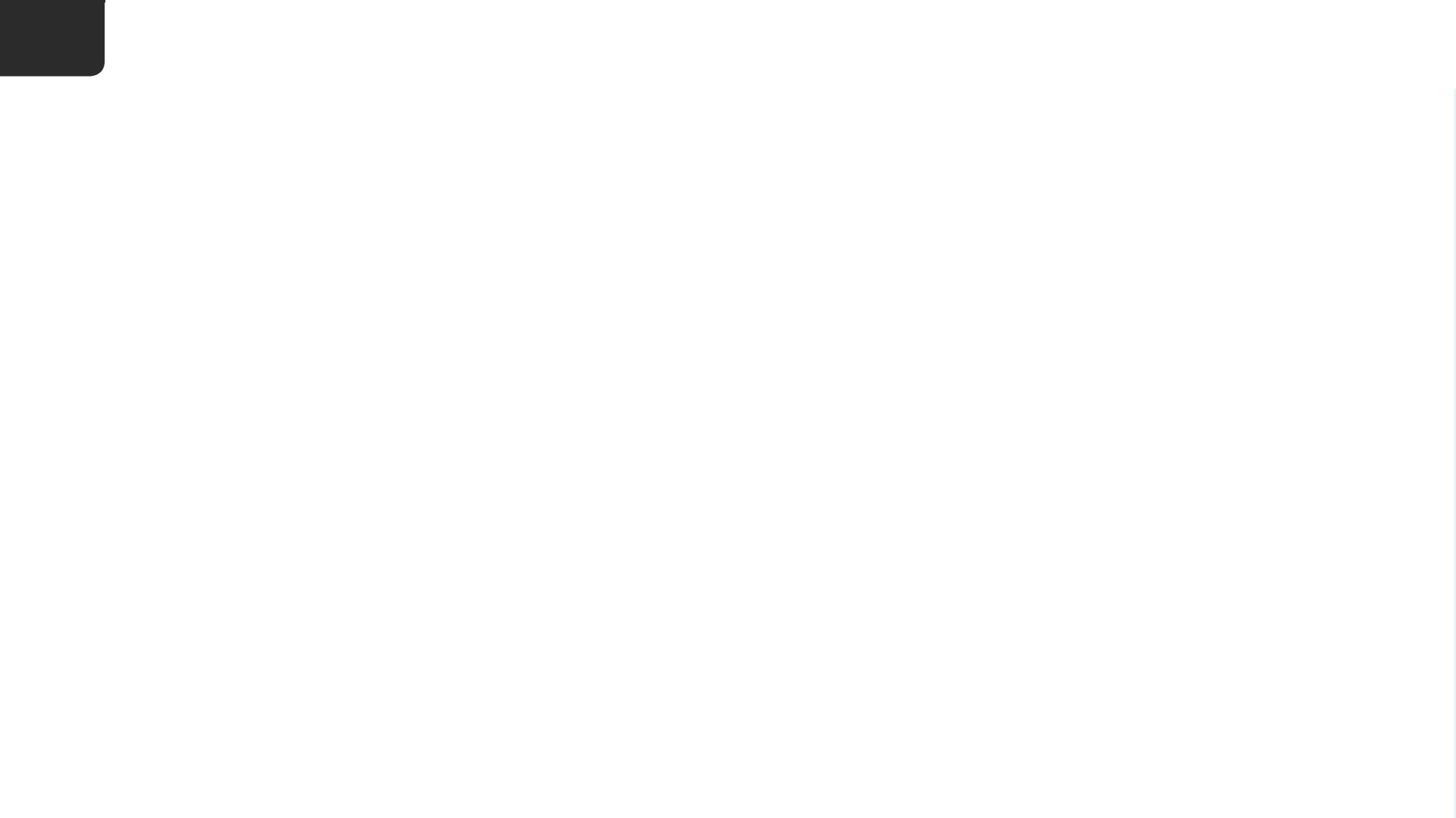 7
Starting or accepting a call
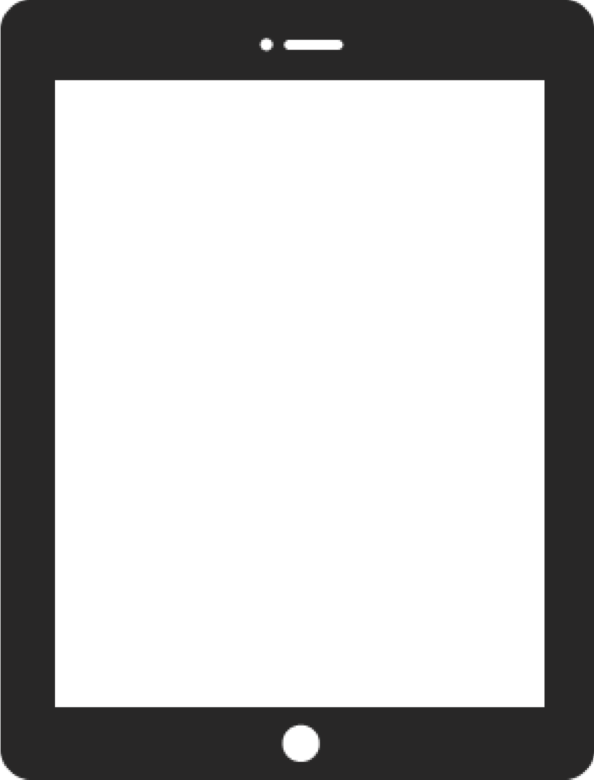 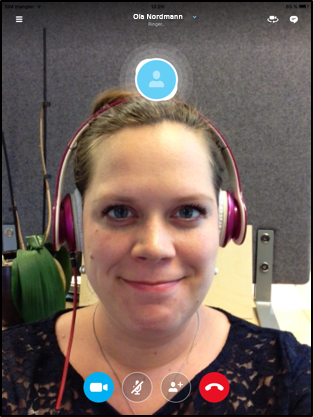 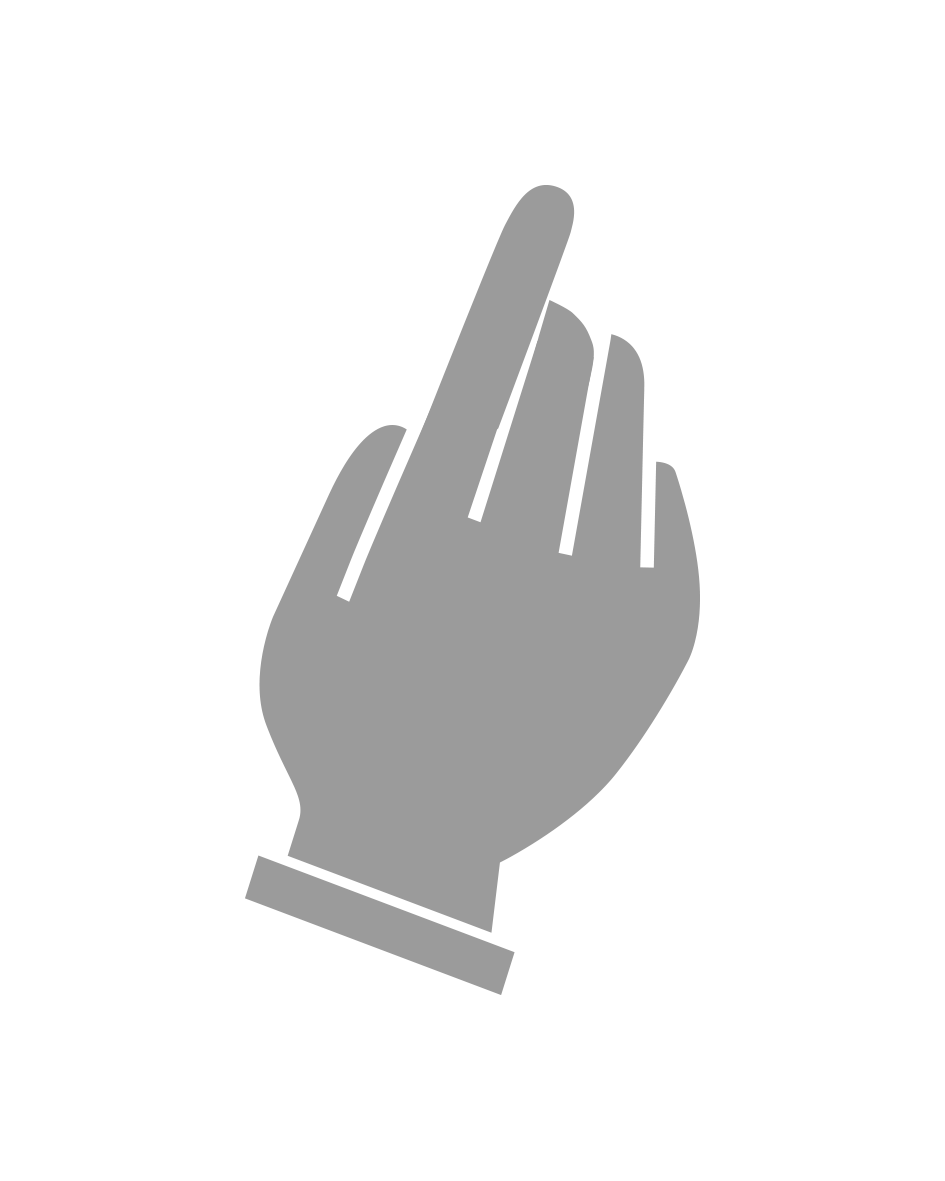 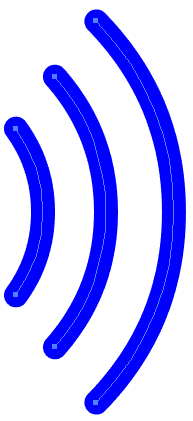 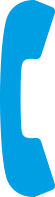 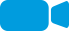 [Speaker Notes: If you tap the video camera icon, you start a call with a live video of yourself.]
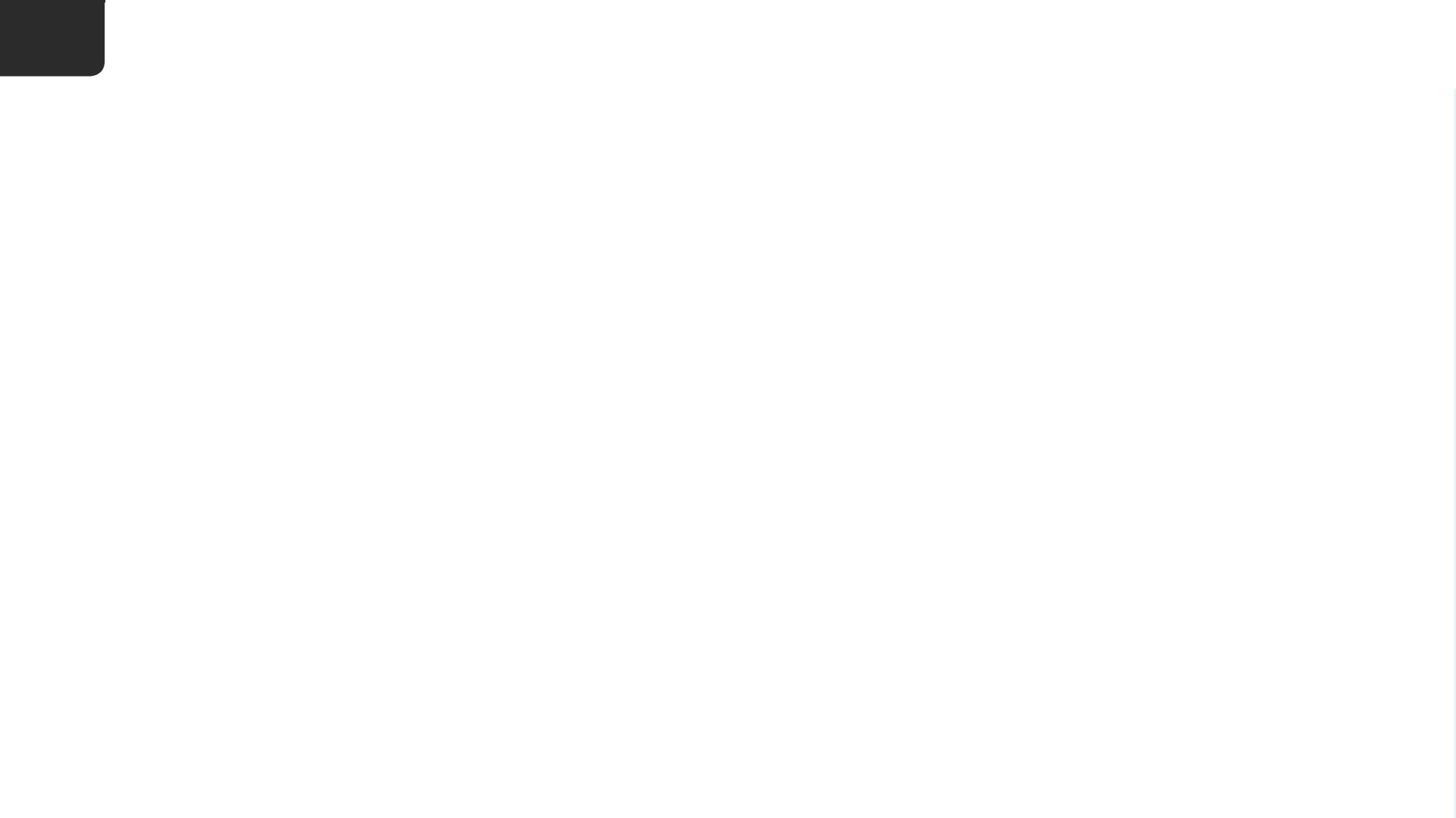 7
Starting or accepting a call
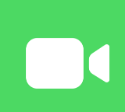 [Speaker Notes: When someone calls you, you will hear a ringtone and your screen will look like this.]
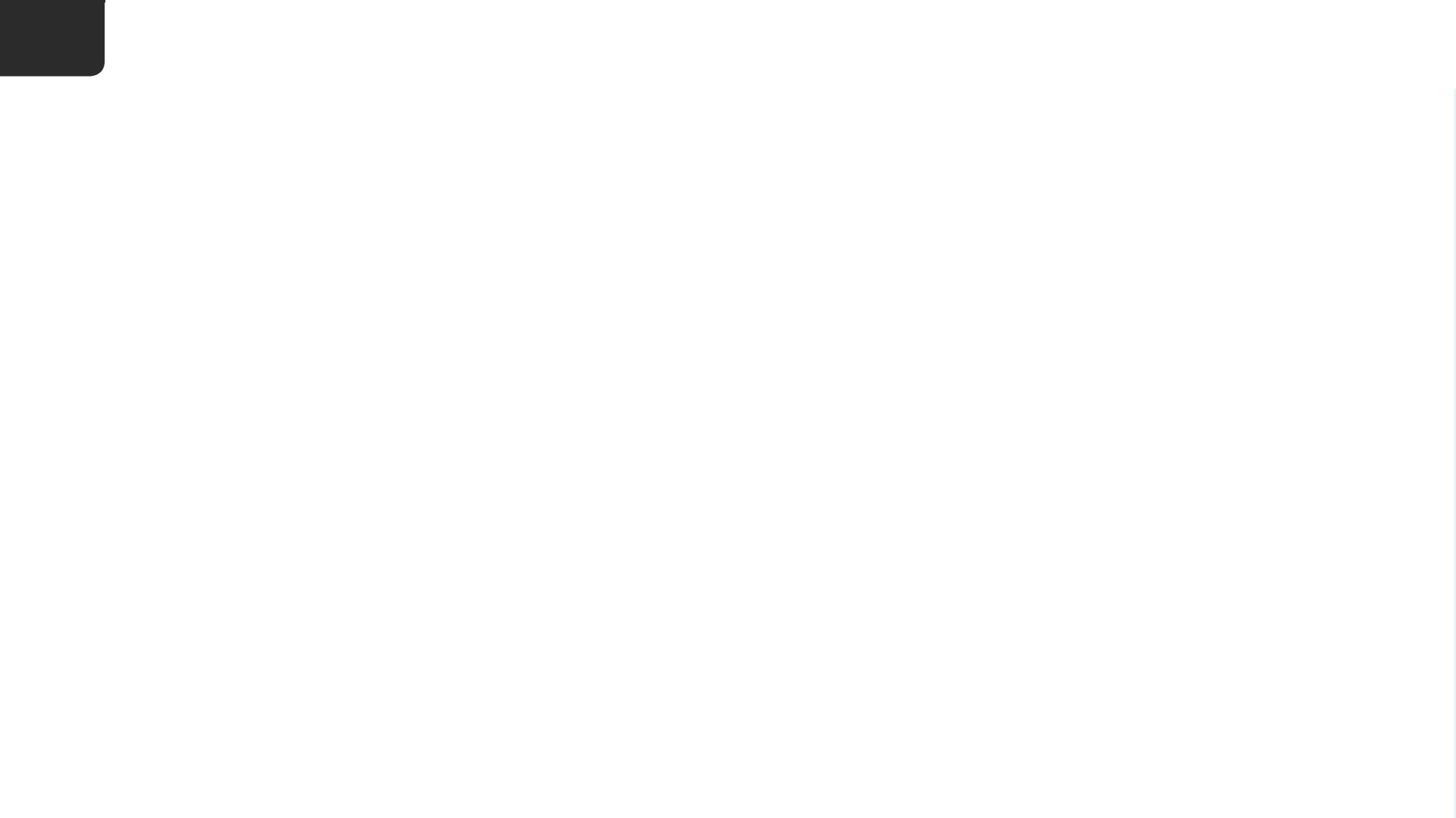 7
Starting or accepting a call
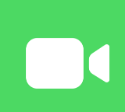 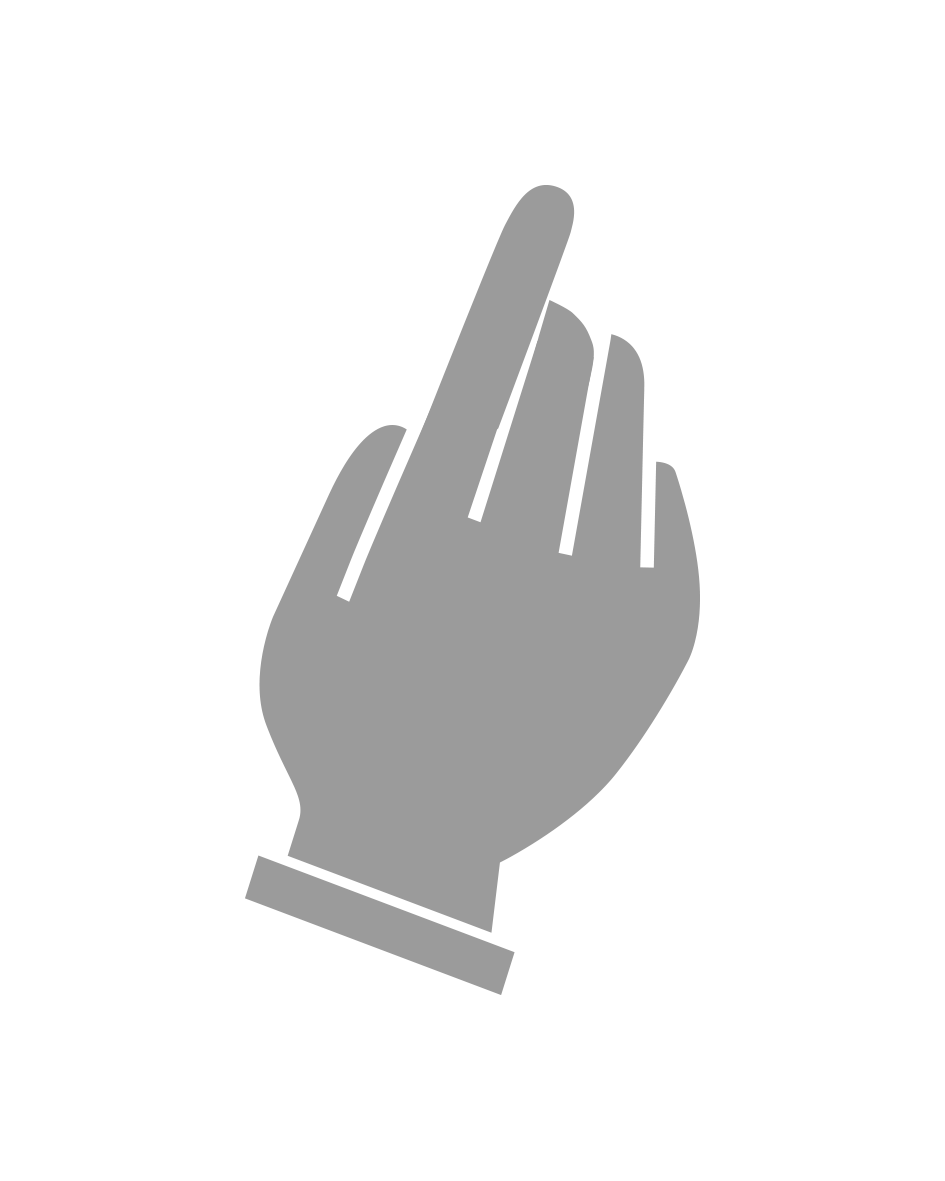 [Speaker Notes: You have three options when someone calls you. 

You can tap the red button to reject the call.]
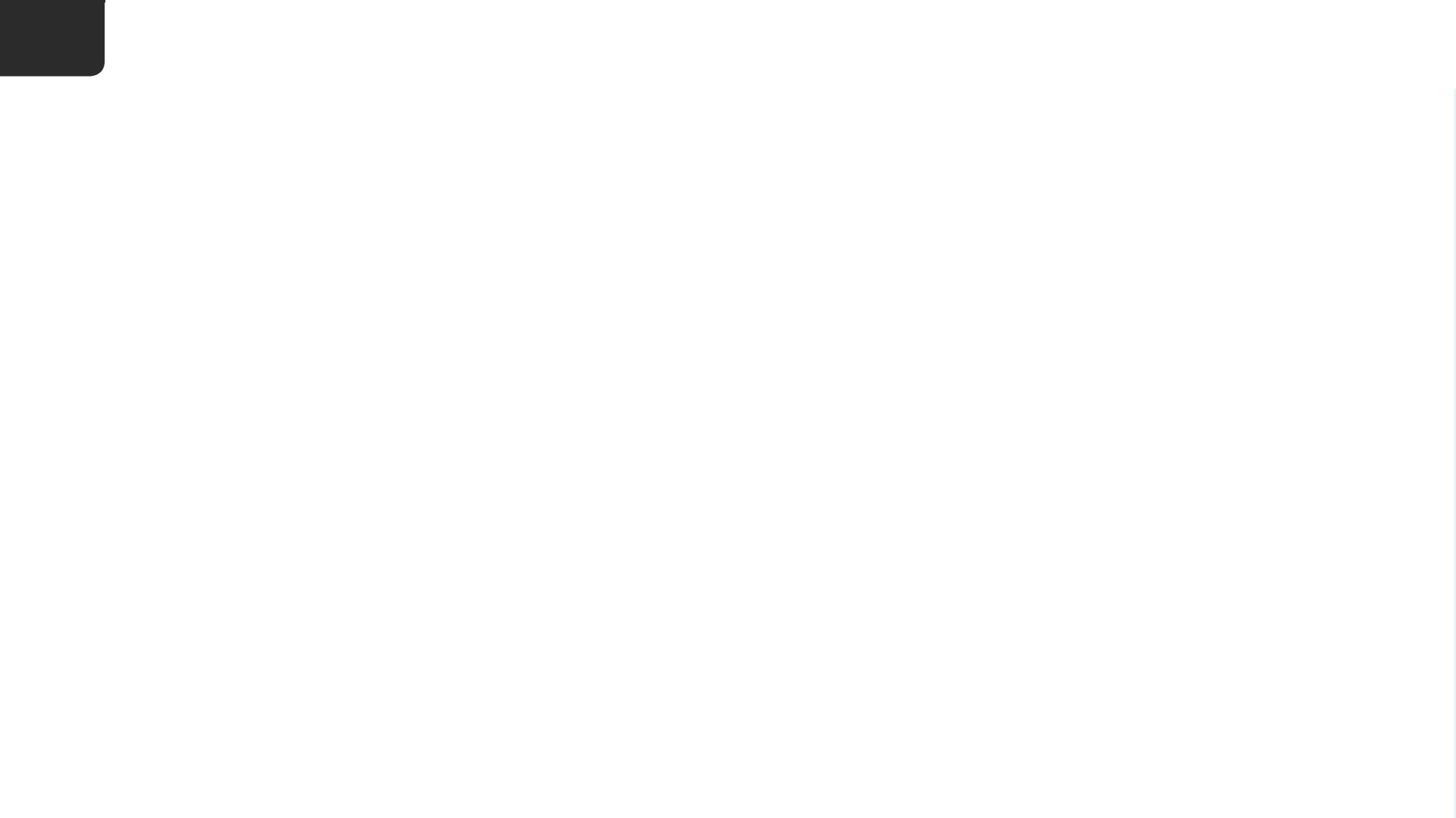 7
Starting or accepting a call
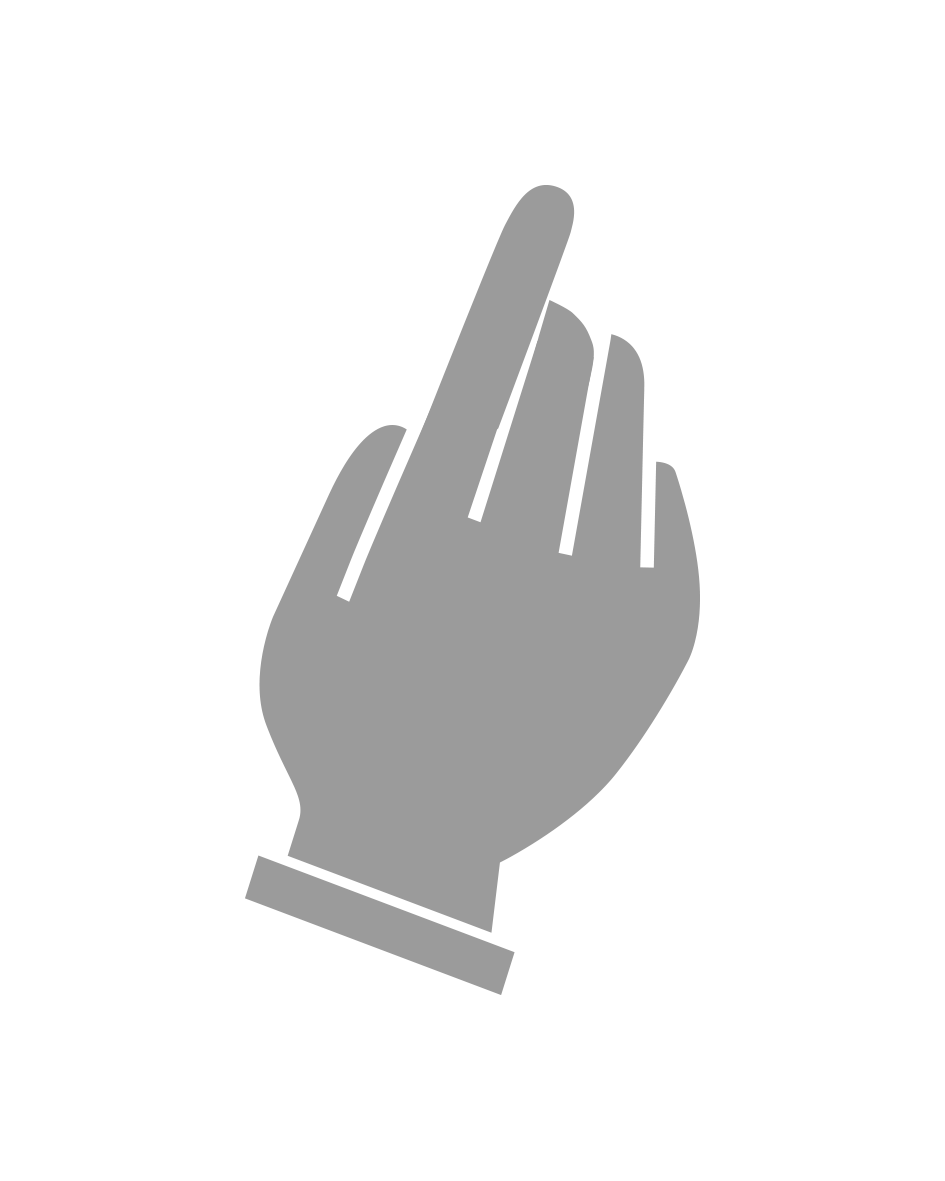 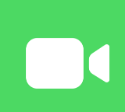 [Speaker Notes: If you tap the green phone icon, you accept the call, but the person calling you can only hear your voice – they cannot see a live video of you while you are talking.]
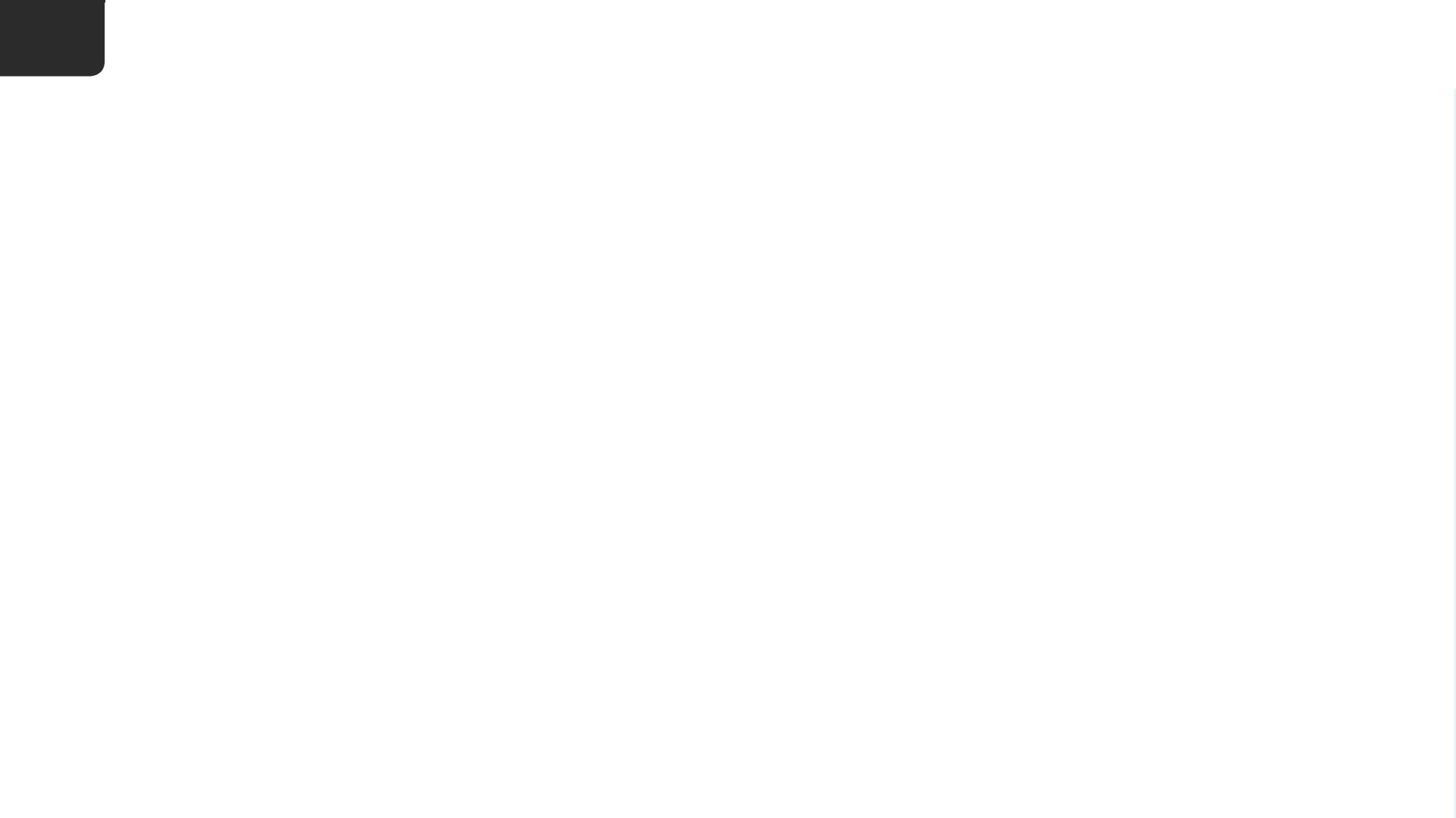 7
Starting or accepting a call
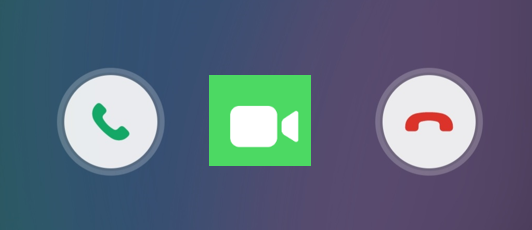 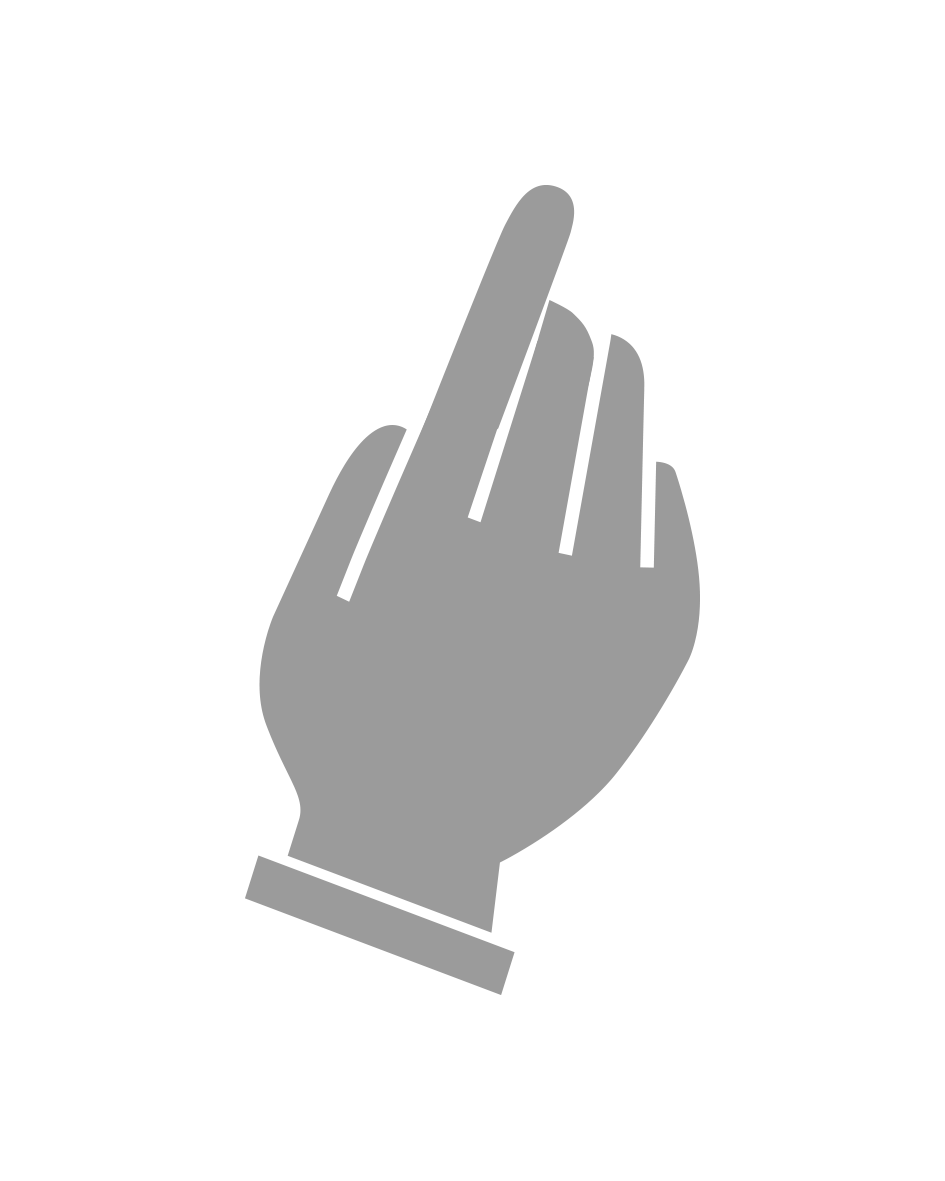 [Speaker Notes: If you tap the green video camera icon, you start a video call where you can see each other and talk together, provided that you both have the necessary equipment.]
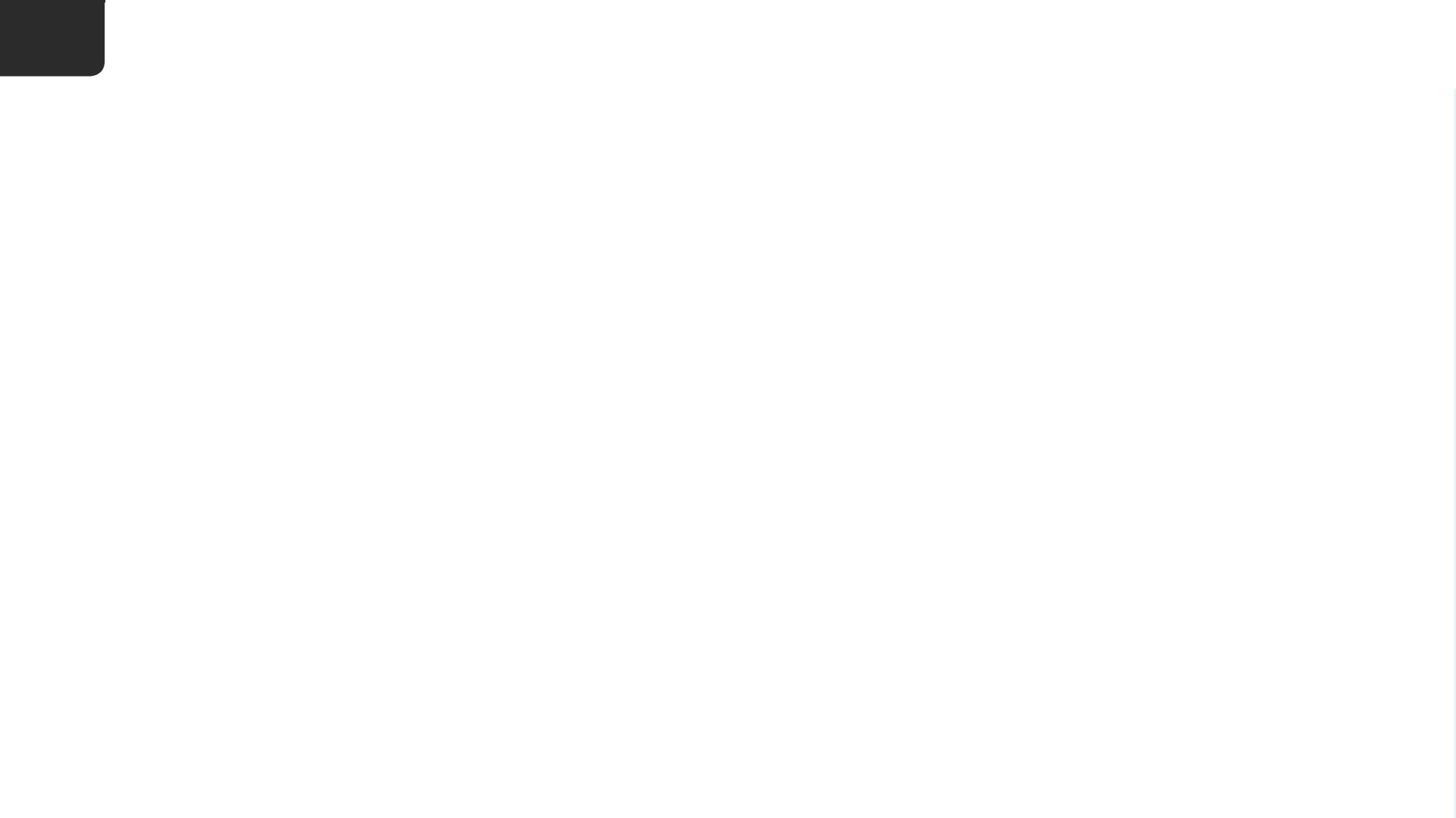 7
Starting or accepting a call
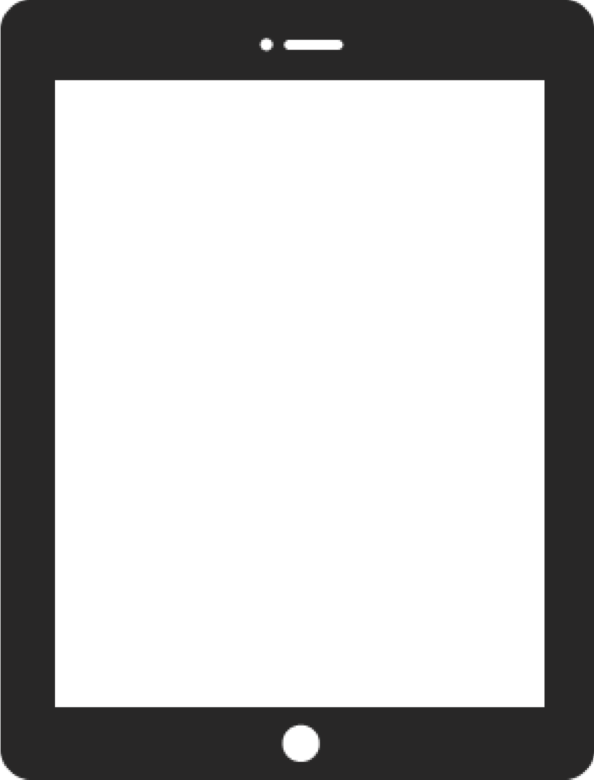 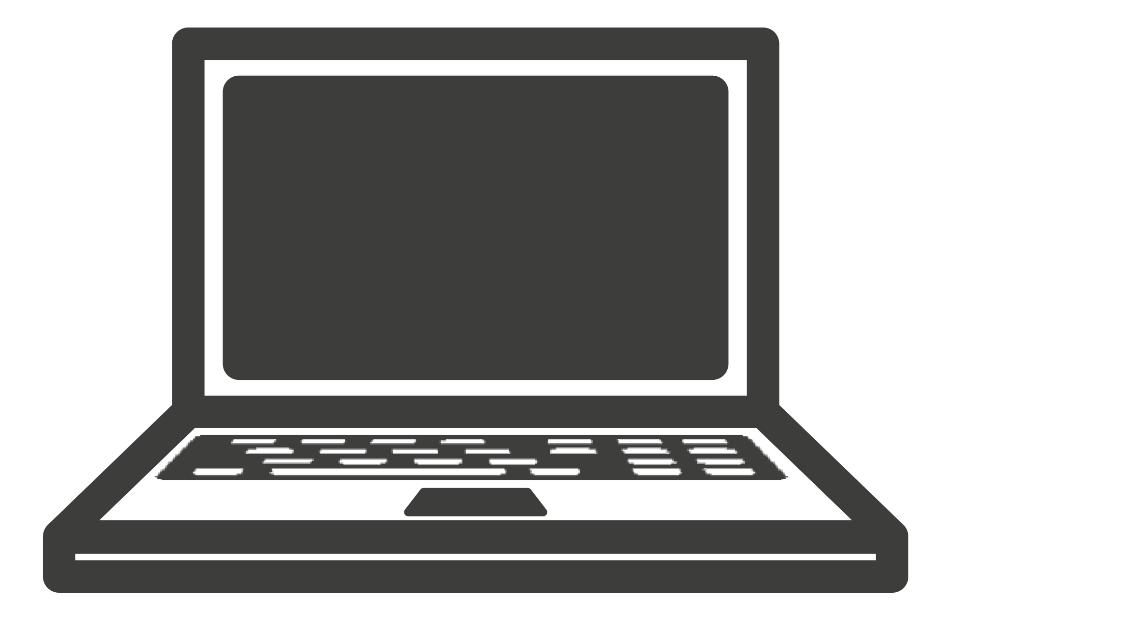 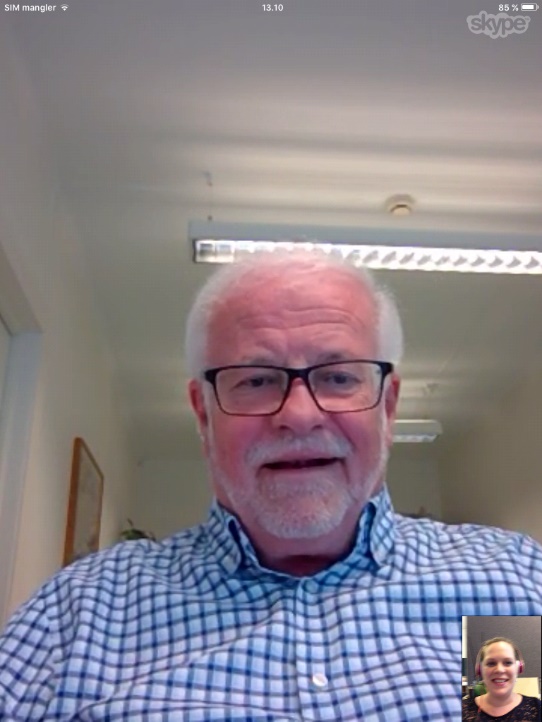 Kari
Ola
[Speaker Notes: Your screen will then look something like this. 

You will see a large picture of the person you are talking to on the screen and a smaller picture of yourself in the bottom right-hand corner.]
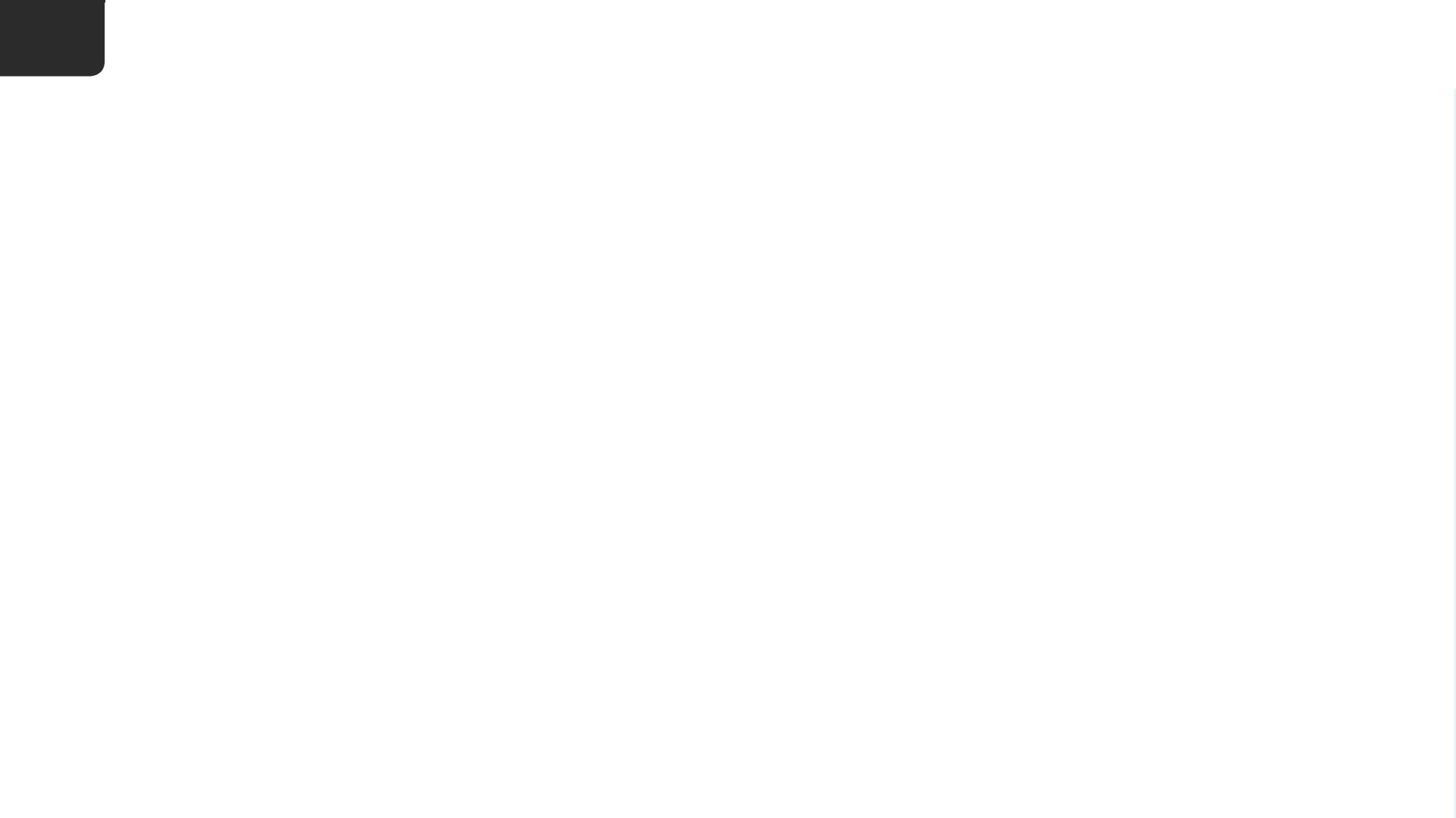 7
Starting or accepting a call
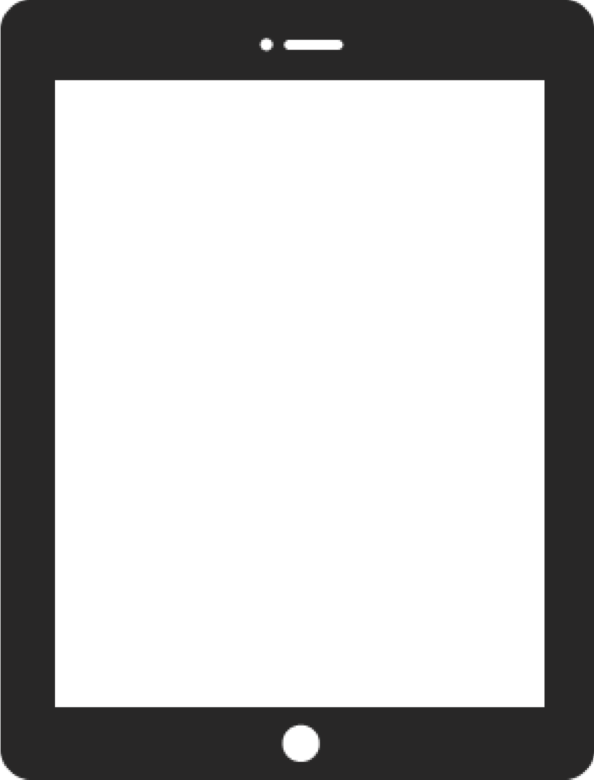 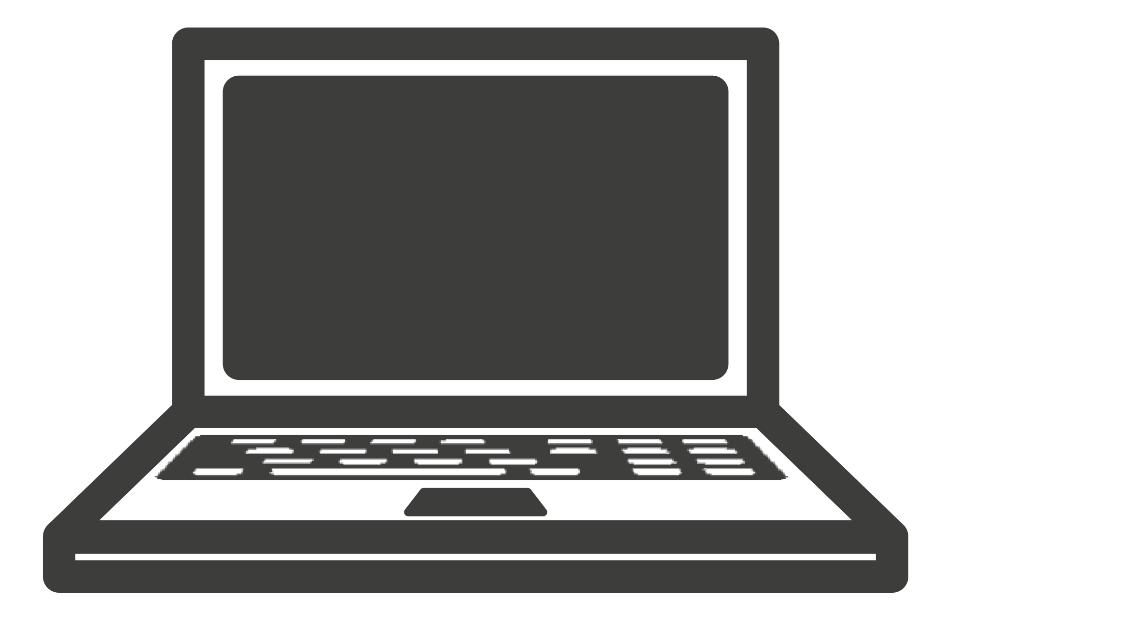 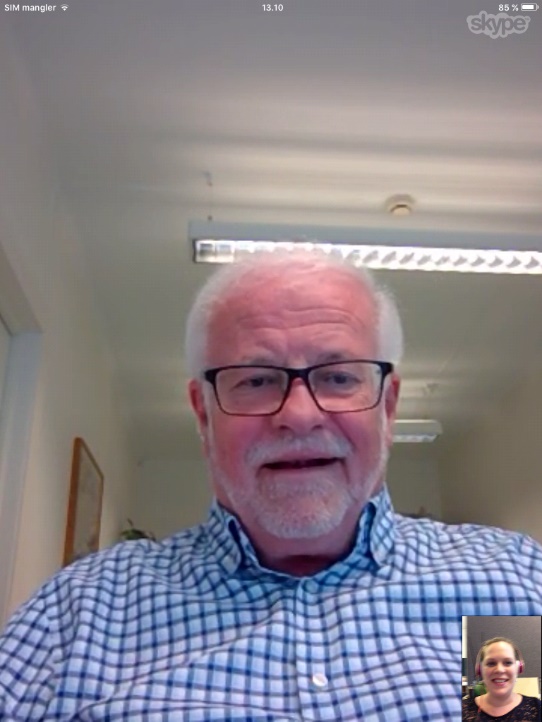 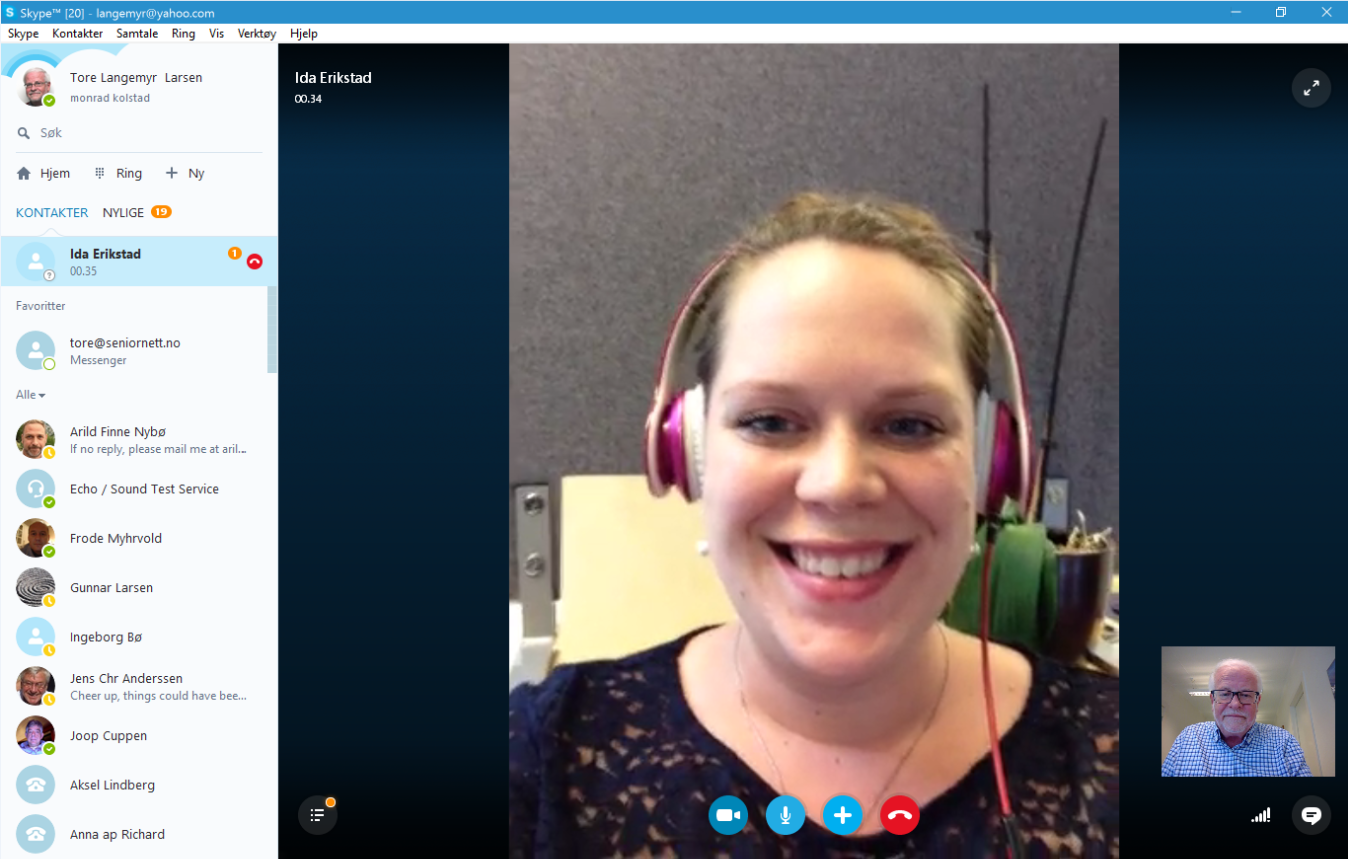 Ola
Kari
[Speaker Notes: The same picture of you appears on the screen of the person you are talking to.]
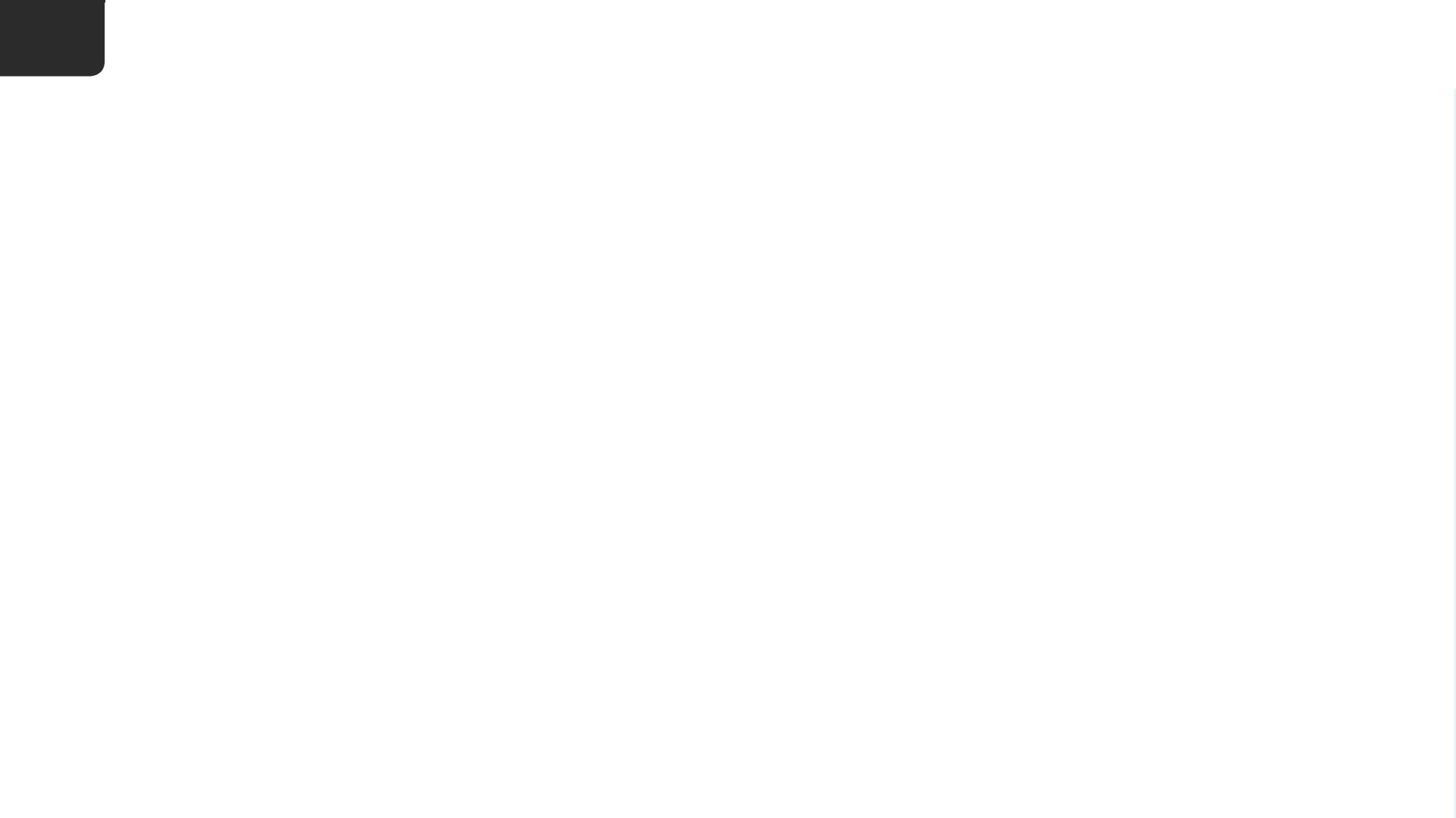 7
Starting or accepting a call
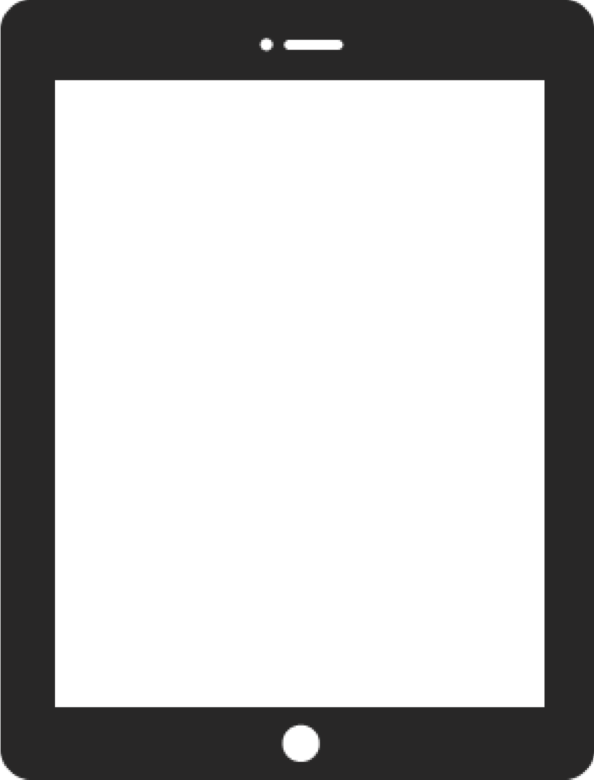 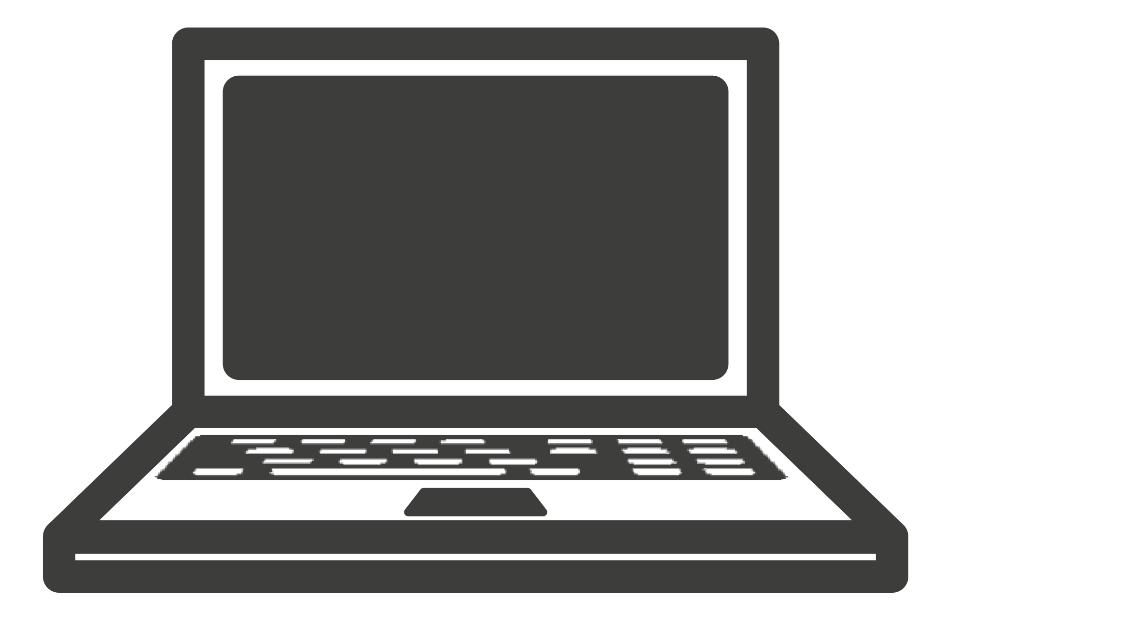 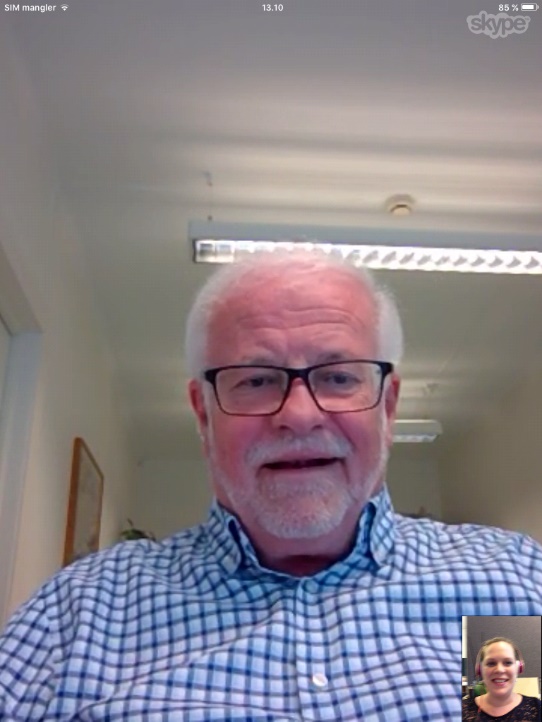 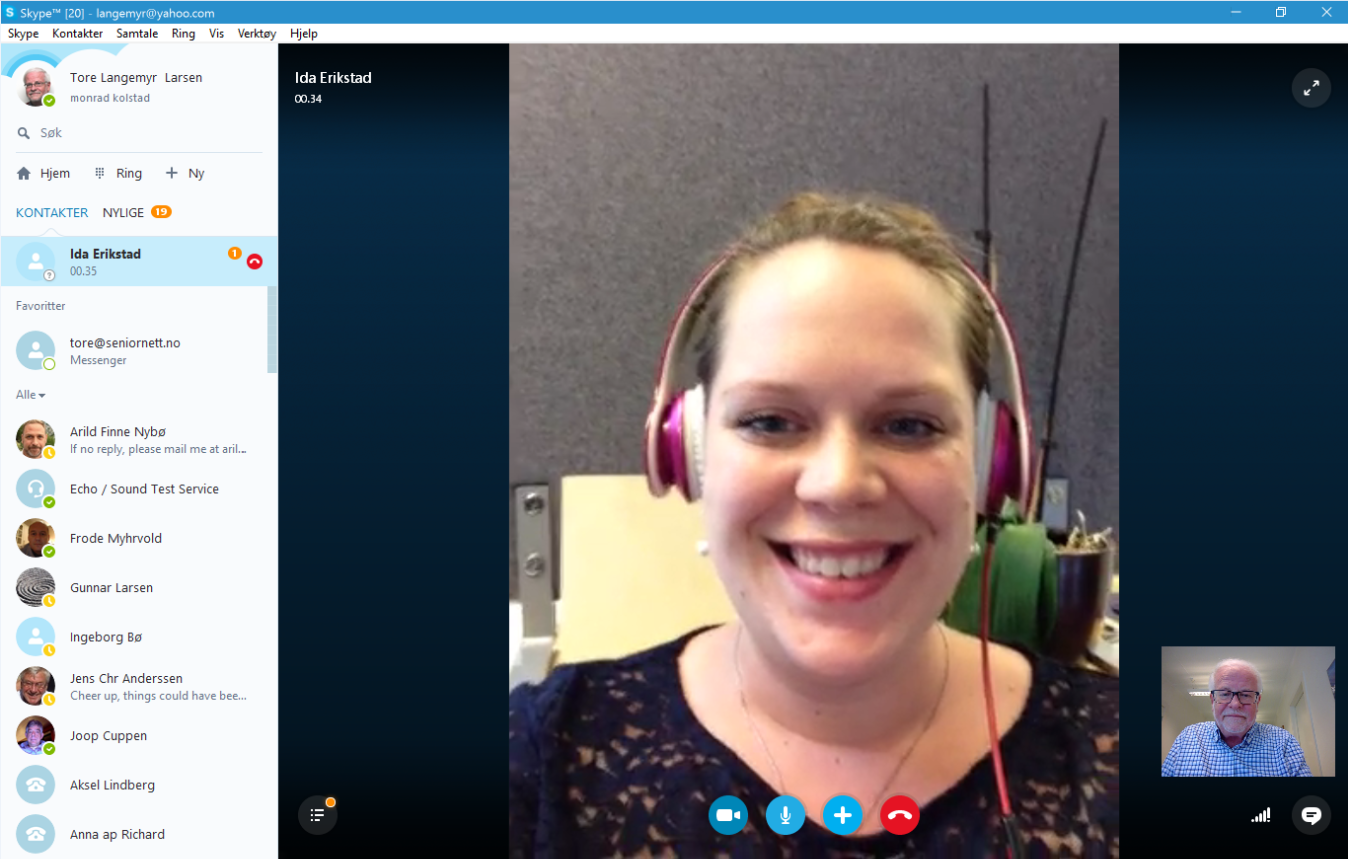 Kari
Ola
[Speaker Notes: Similarly, the person you are talking to will see a large picture of you on their screen, and a smaller version of the same picture you can see of them in the bottom right-hand corner of their screen.]
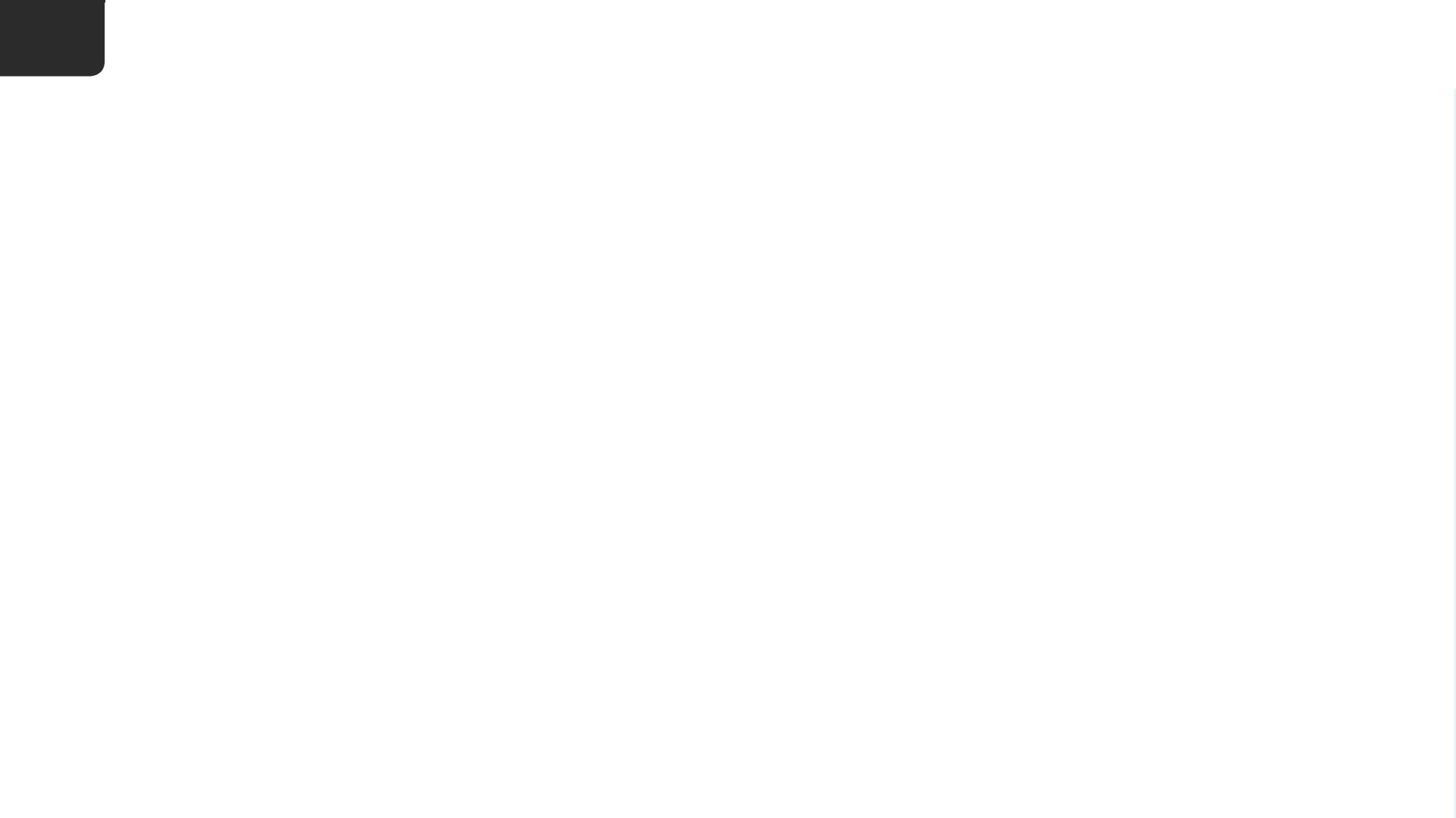 7
Starting or accepting a call
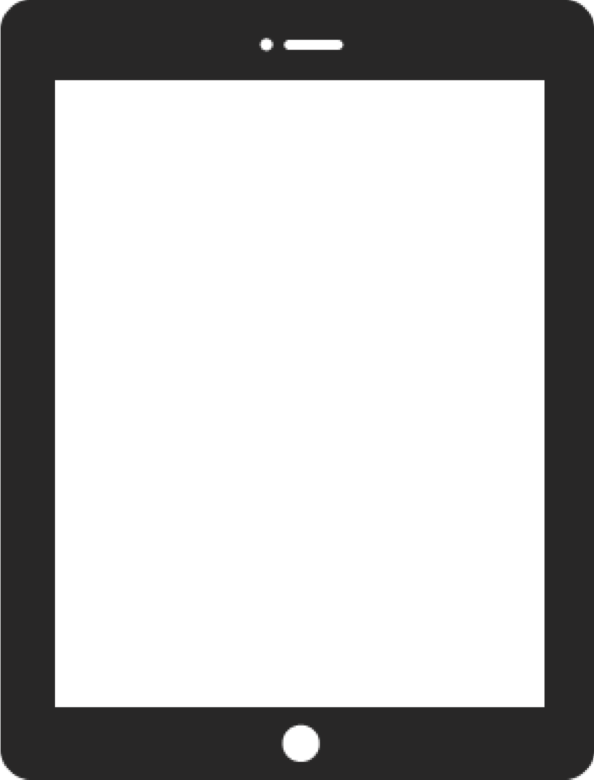 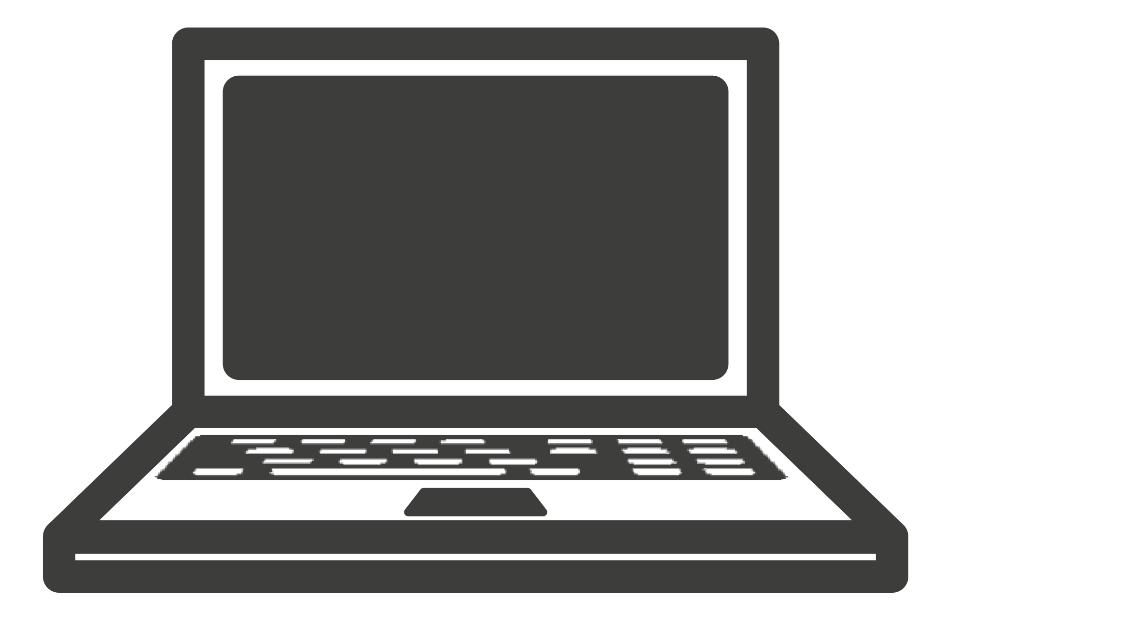 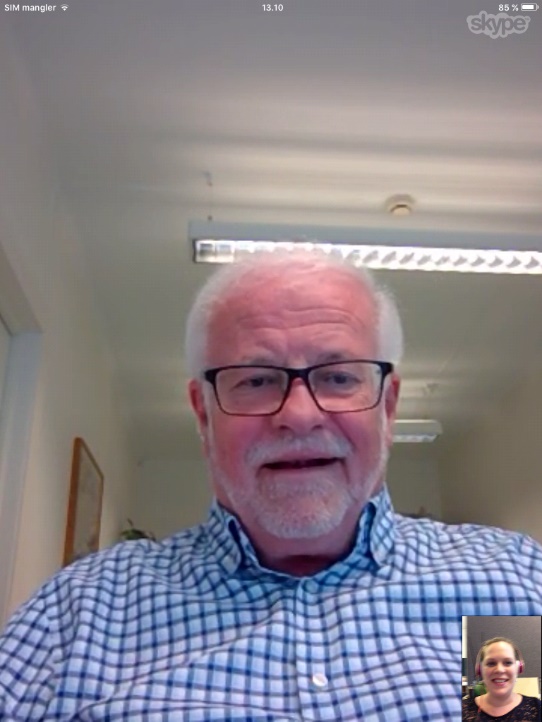 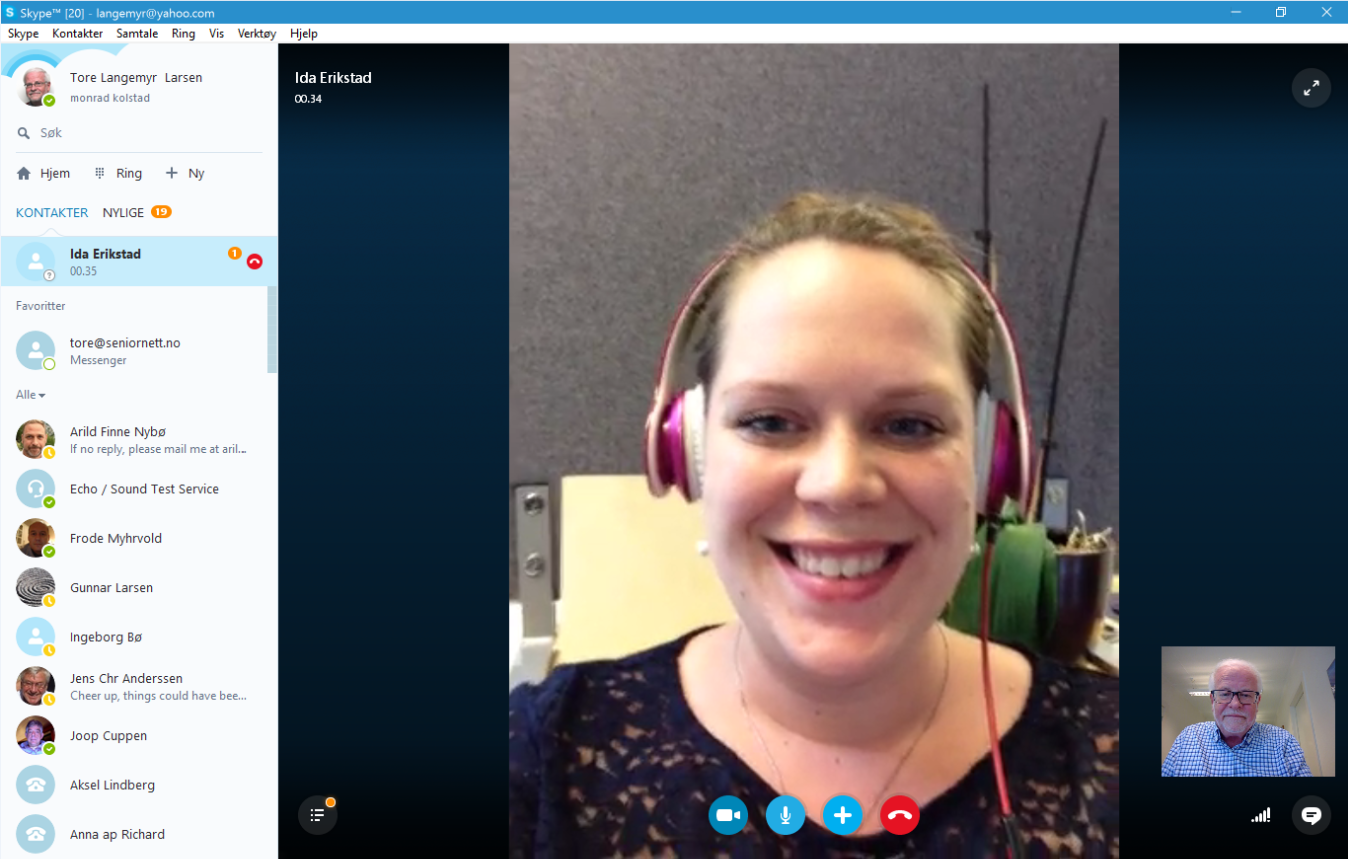 [Speaker Notes: These four symbols will always appear on the screen of PCs.]
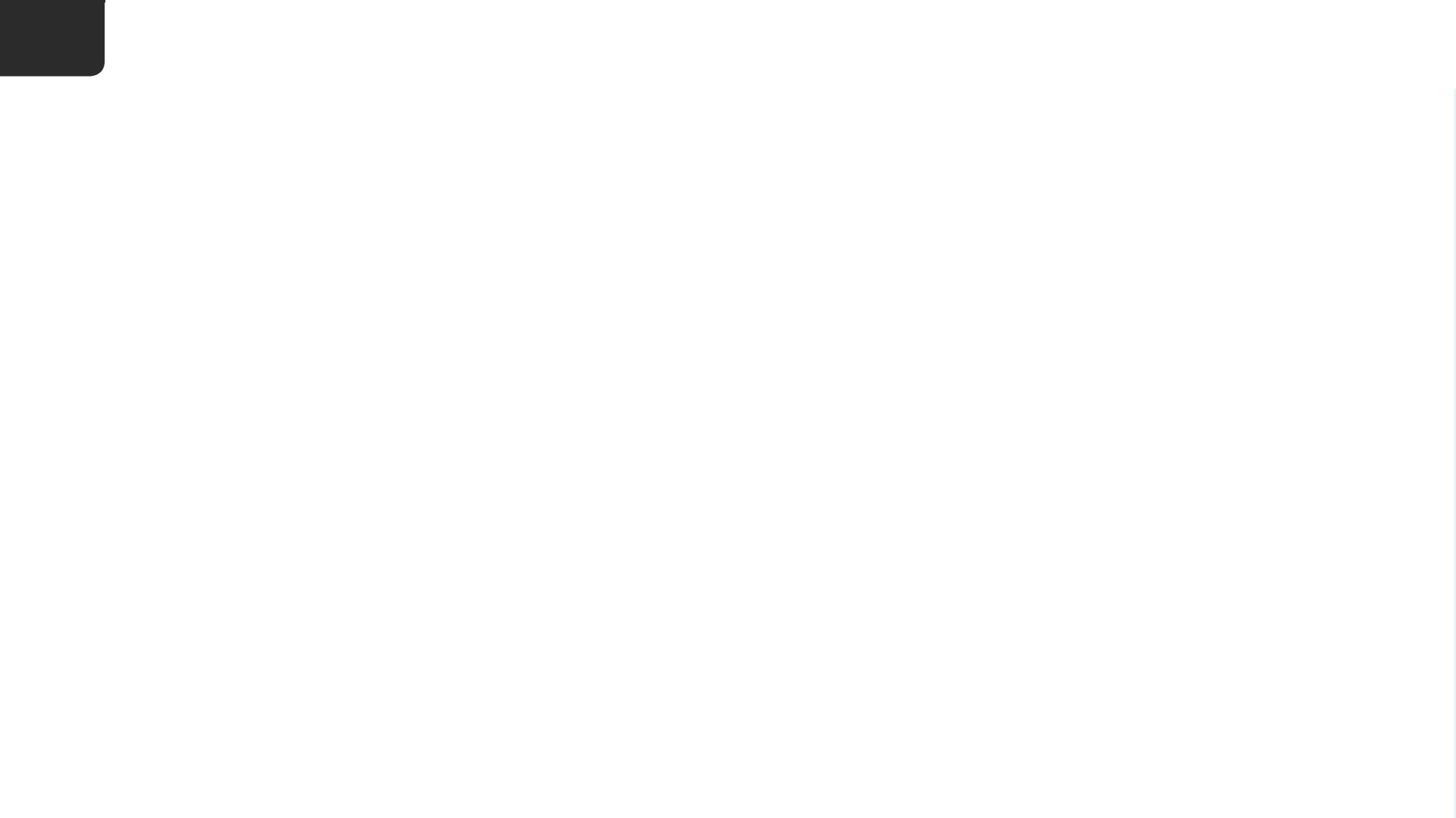 7
Starting or accepting a call
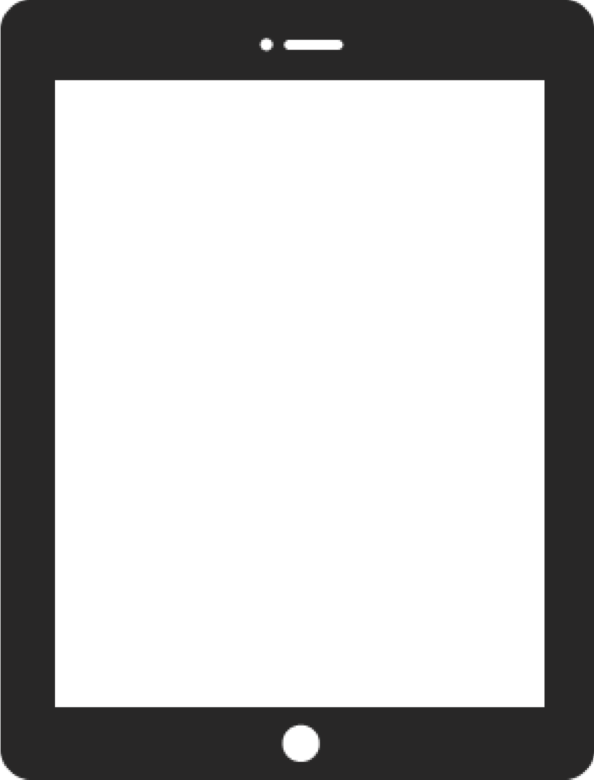 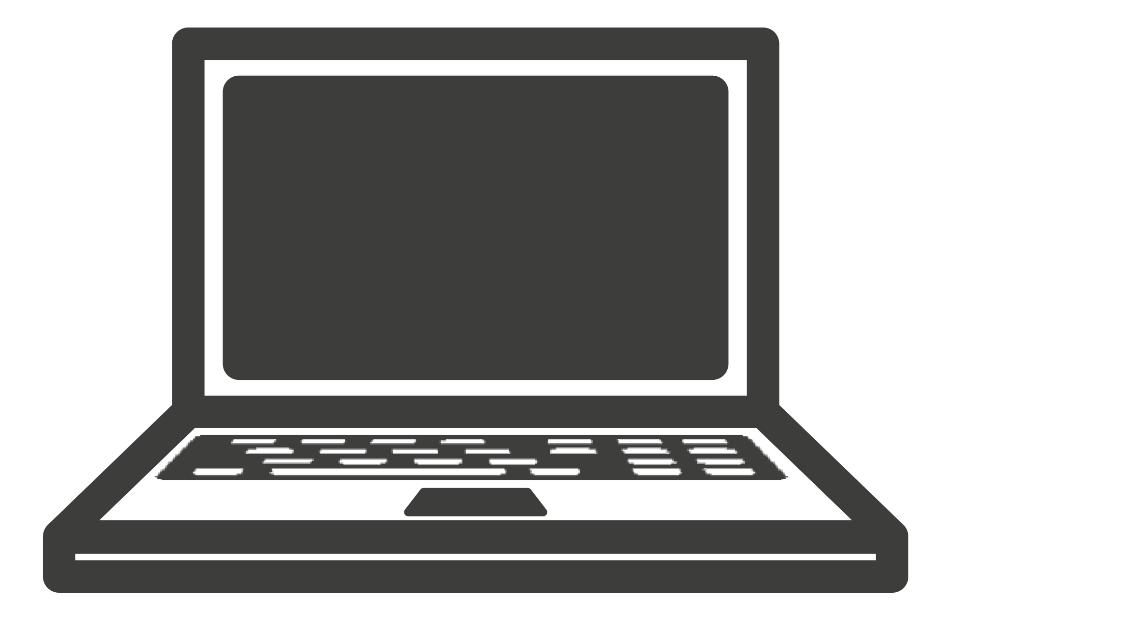 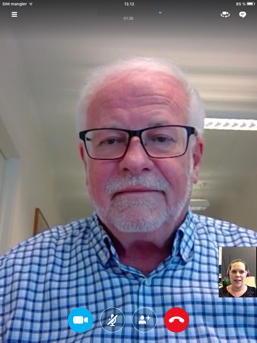 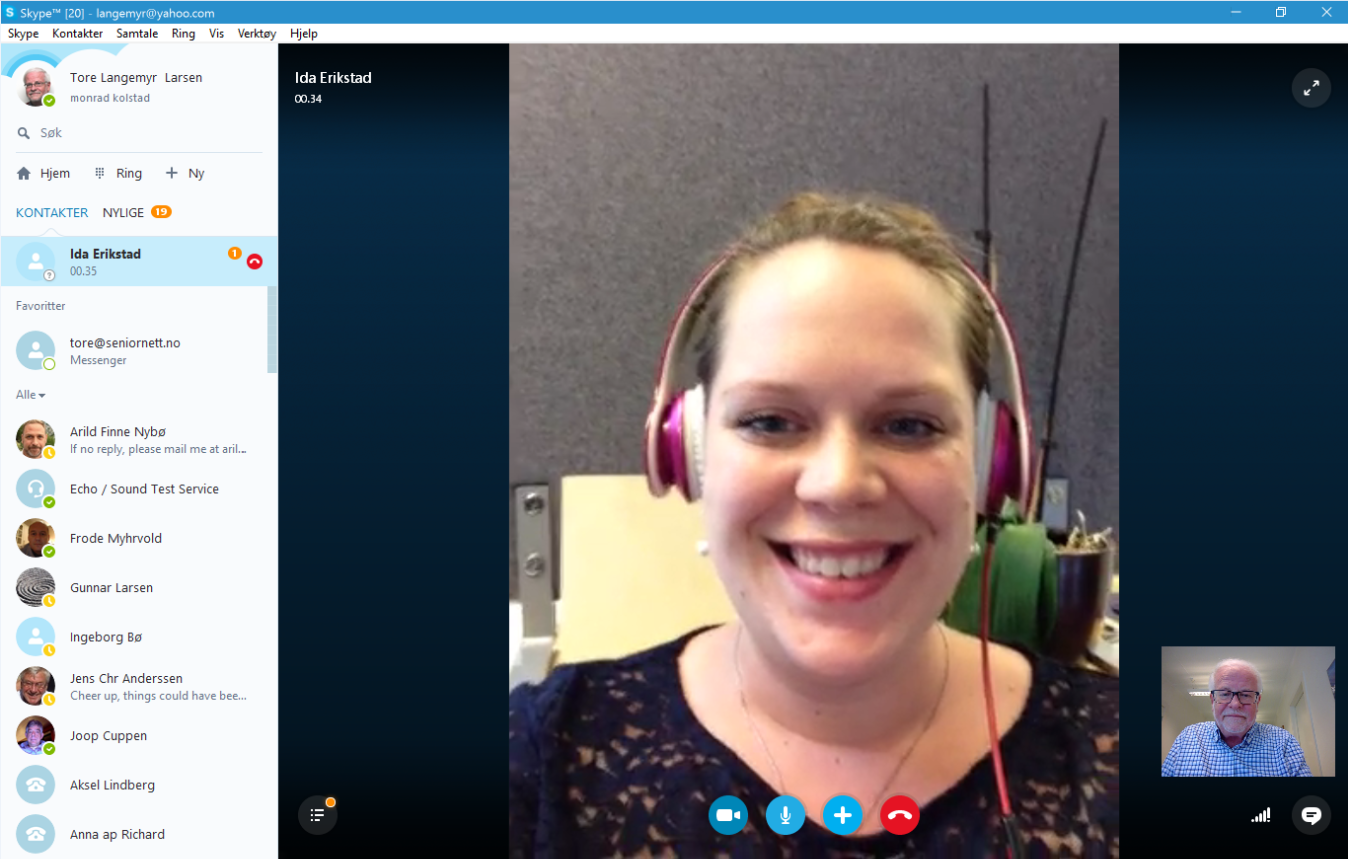 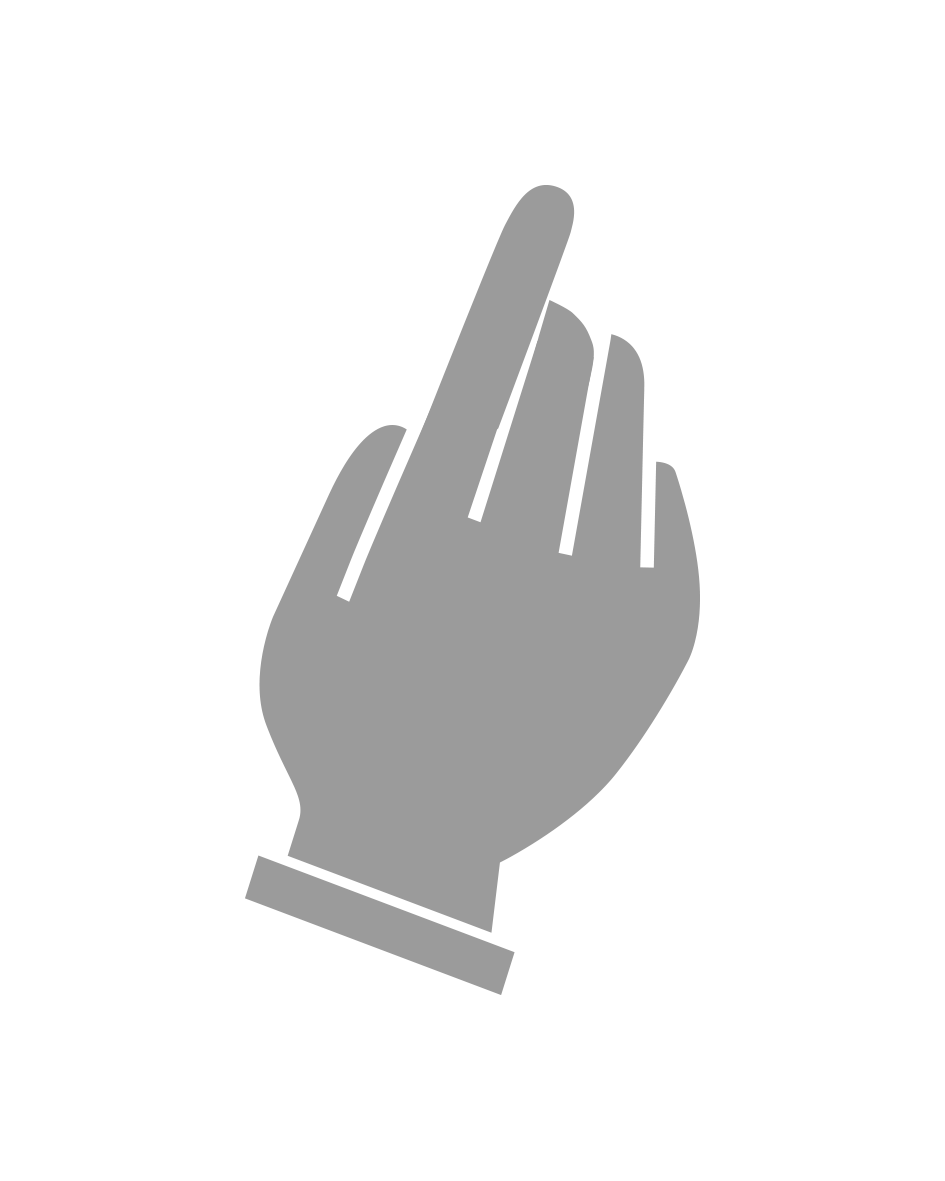 [Speaker Notes: The same symbols will appear if you tap the screen on a tablet or smartphone once.]
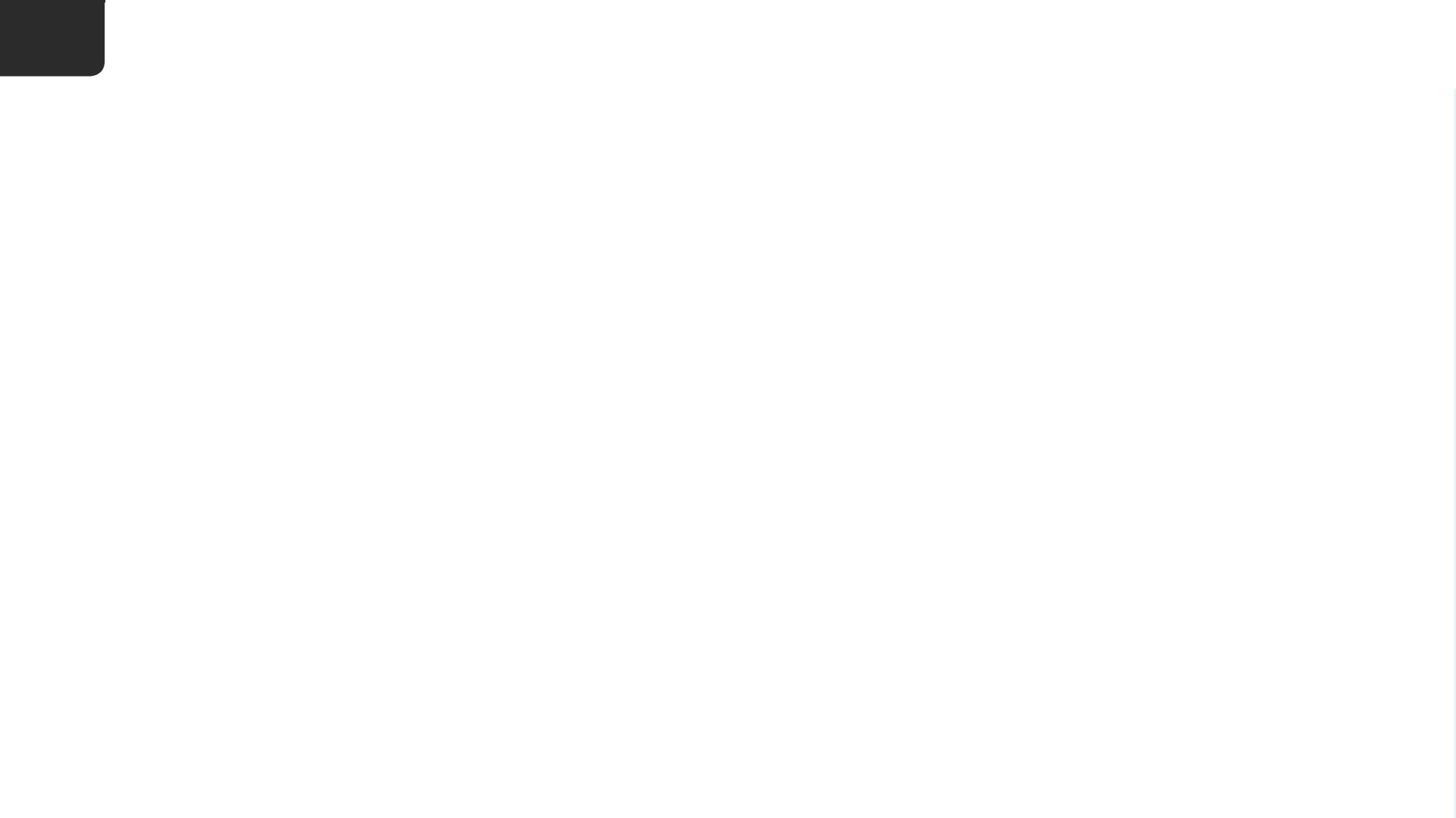 7
Starting or accepting a call
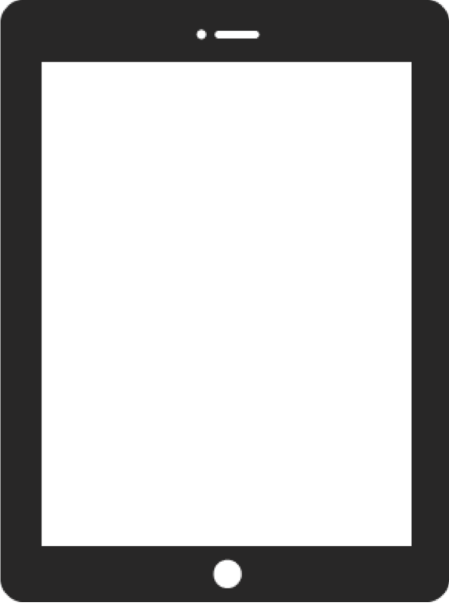 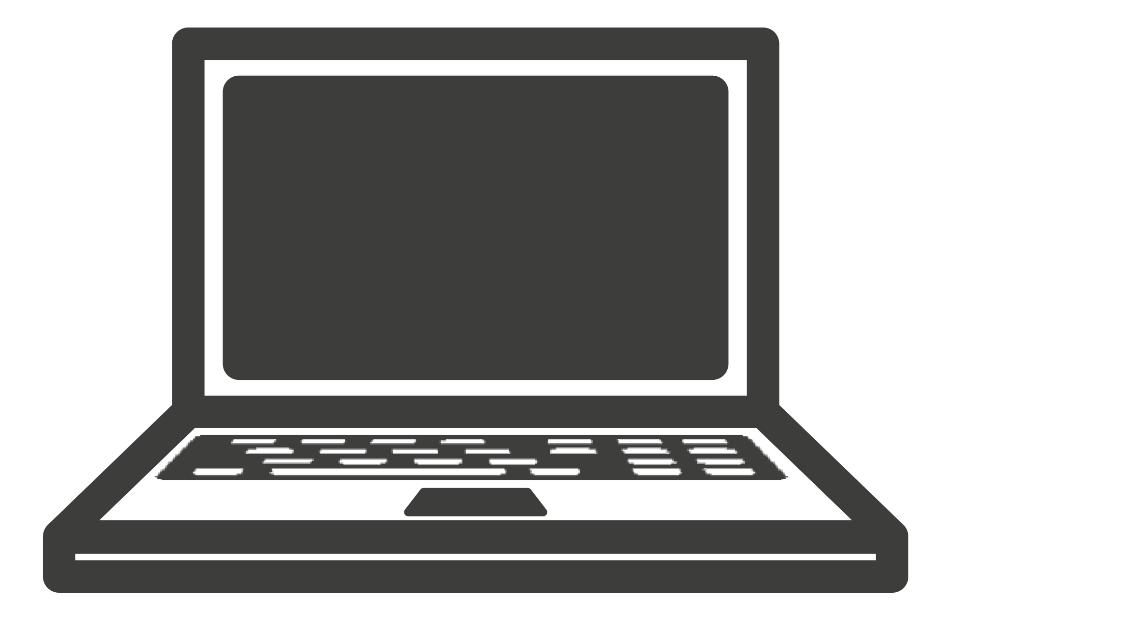 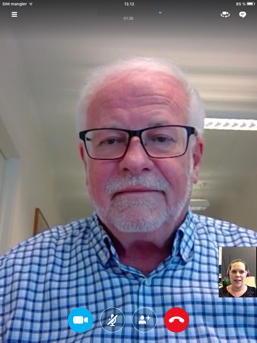 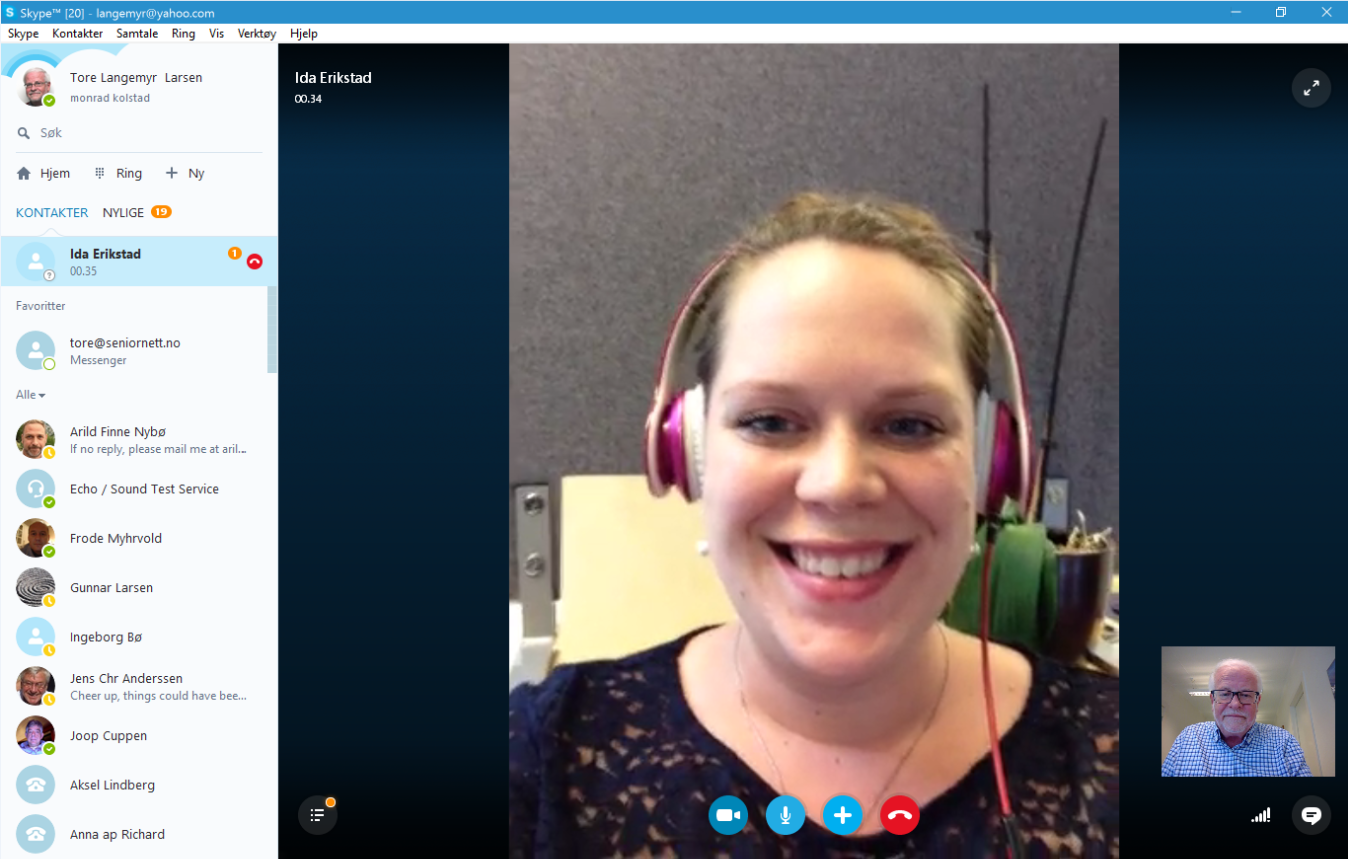 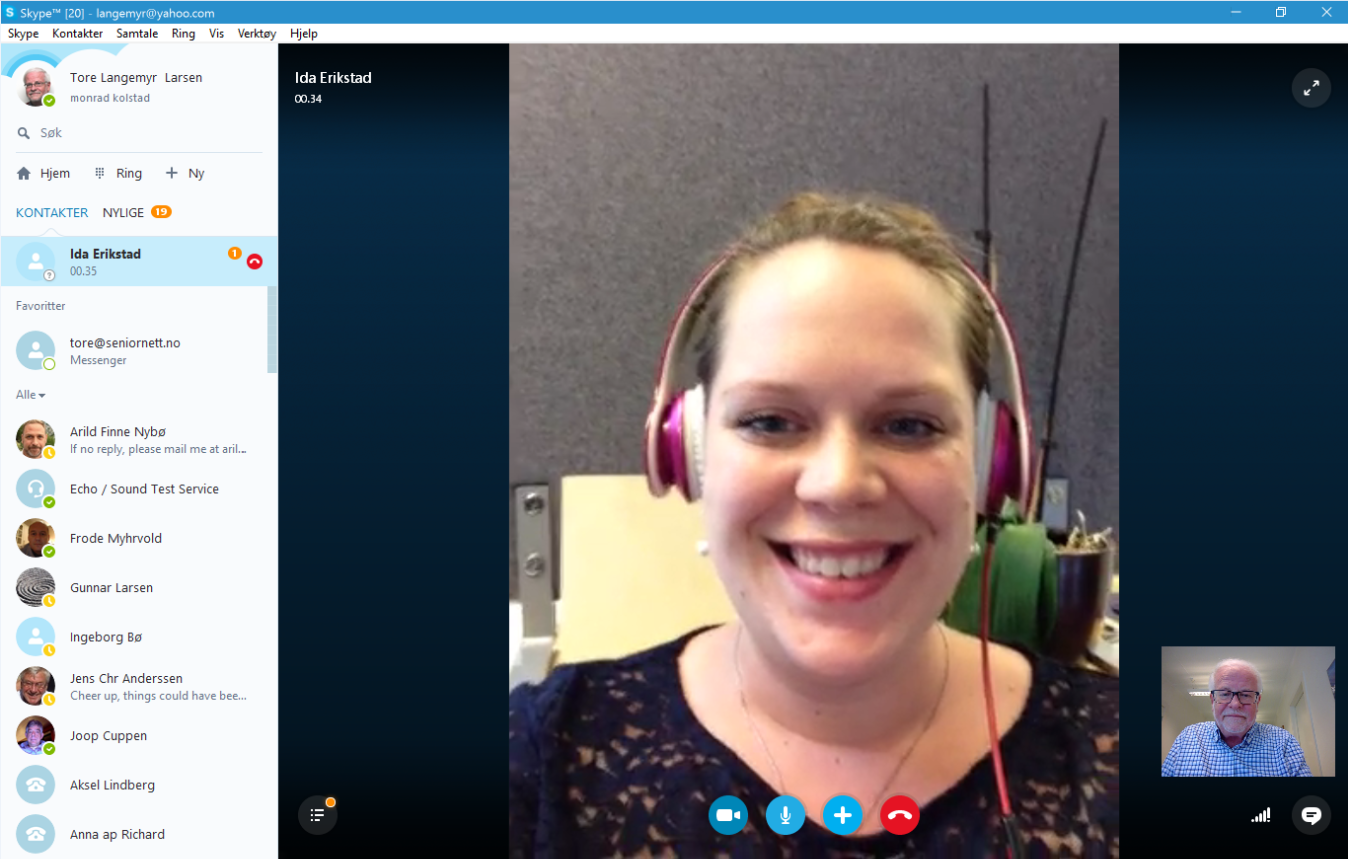 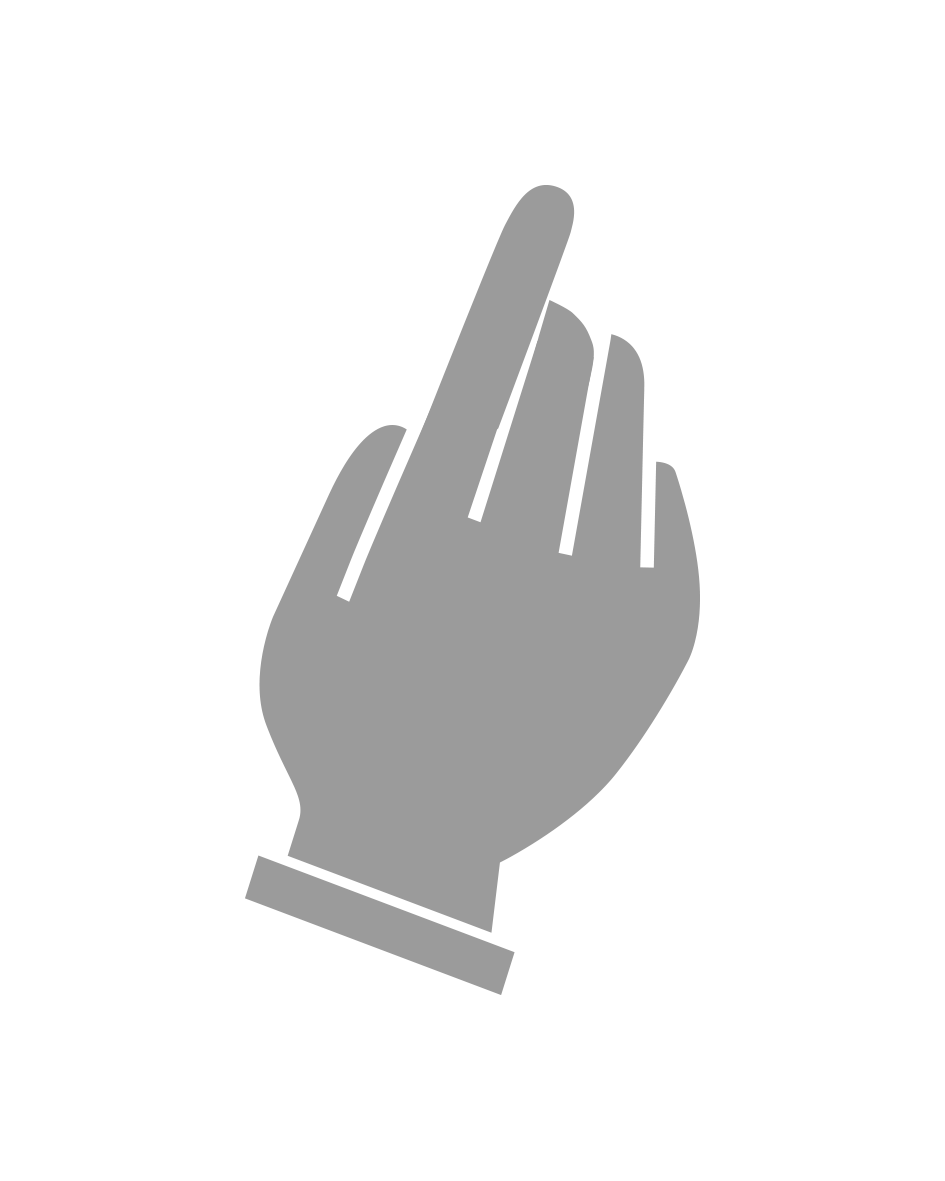 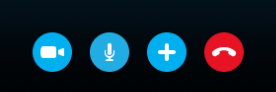 [Speaker Notes: If you tap the video camera once, the person you are talking to will no longer be able to see you.]
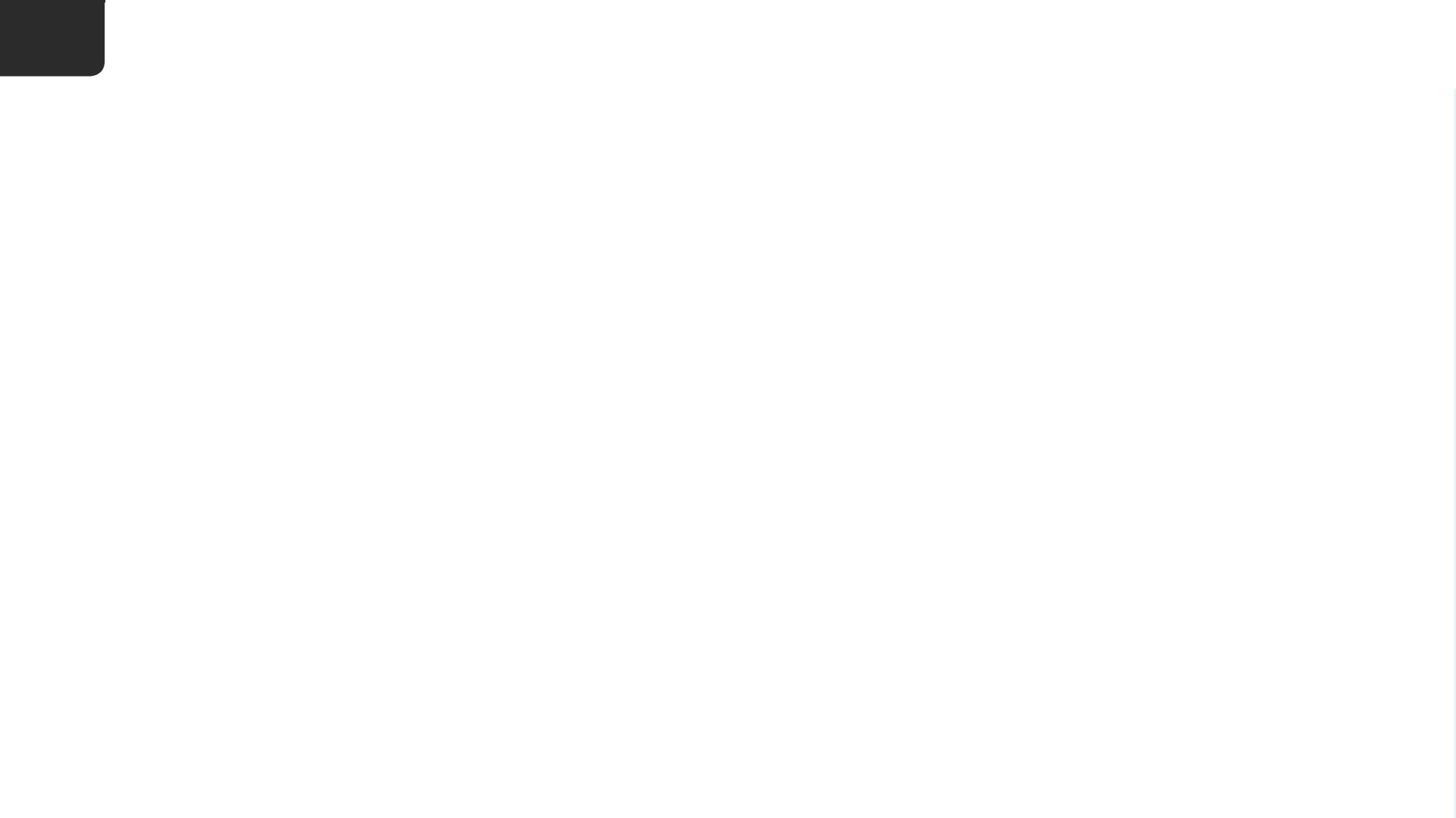 7
Starting or accepting a call
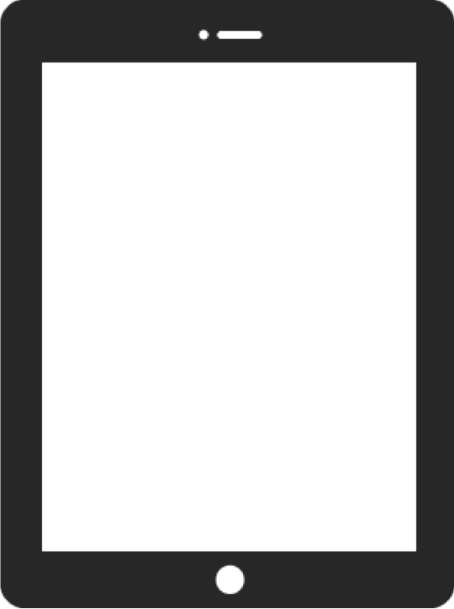 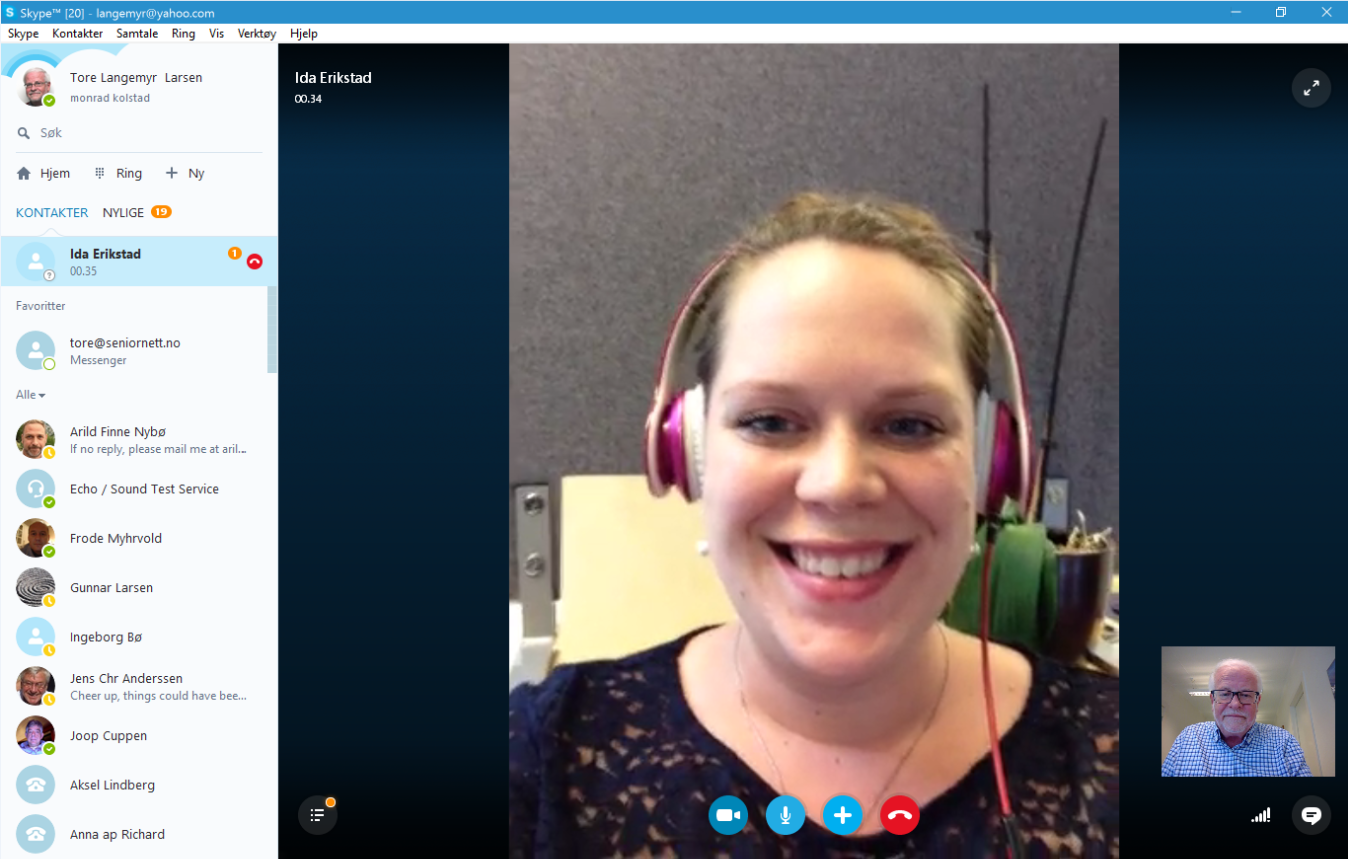 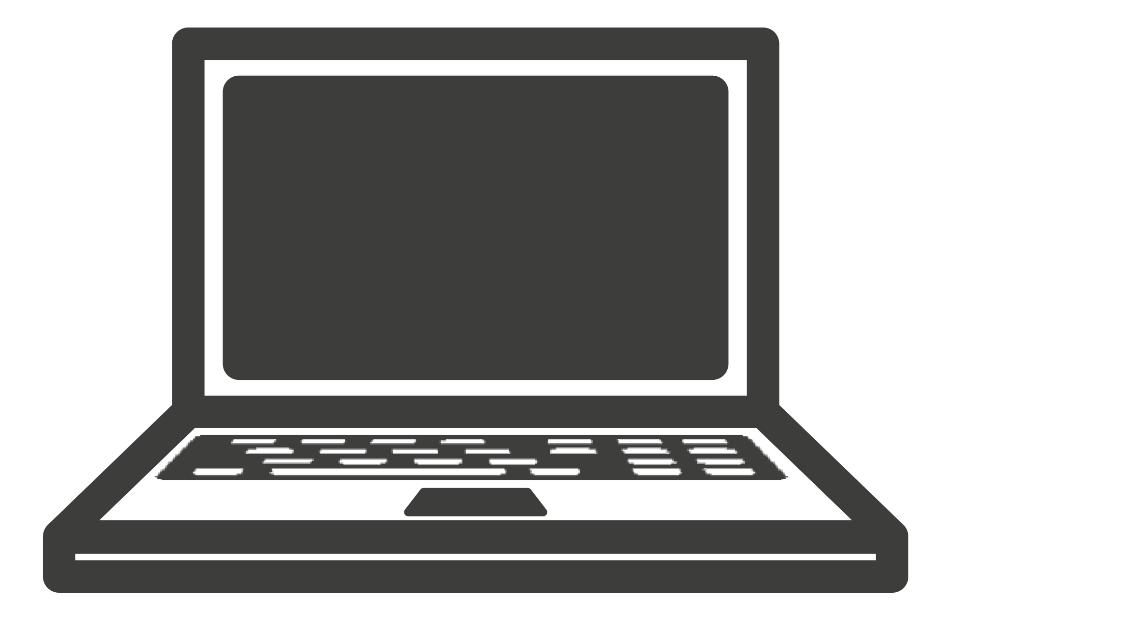 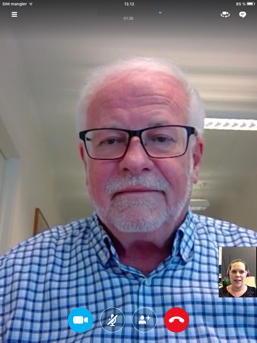 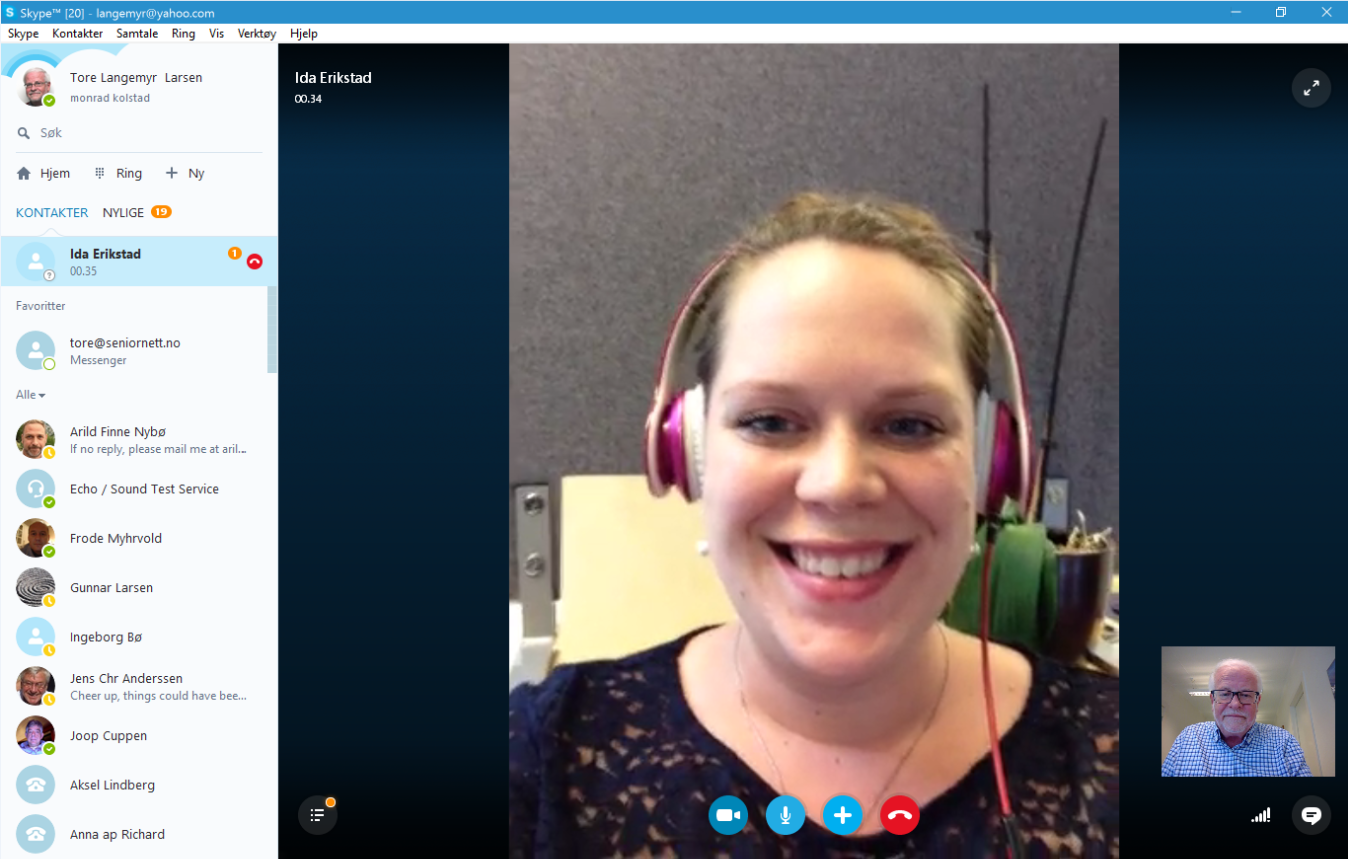 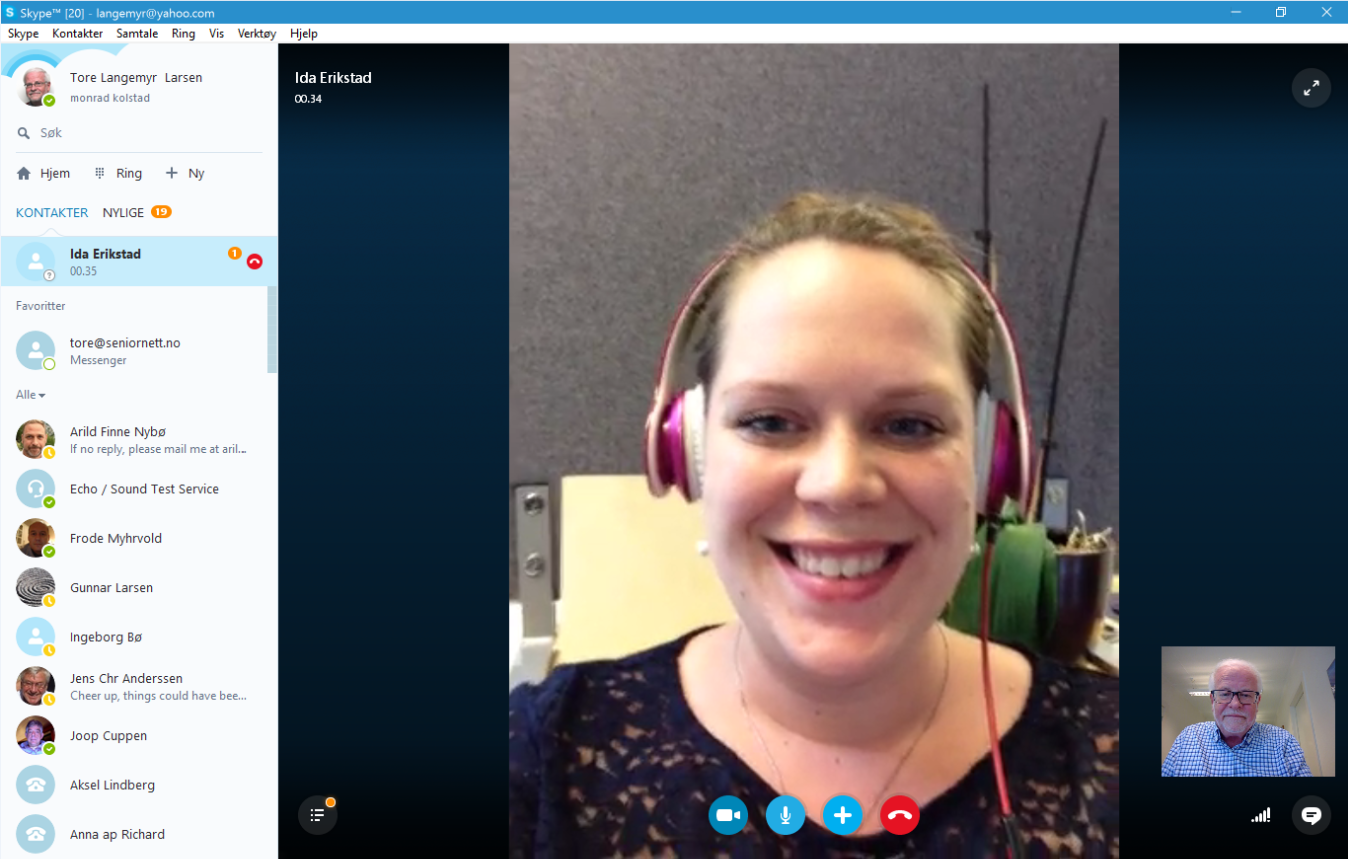 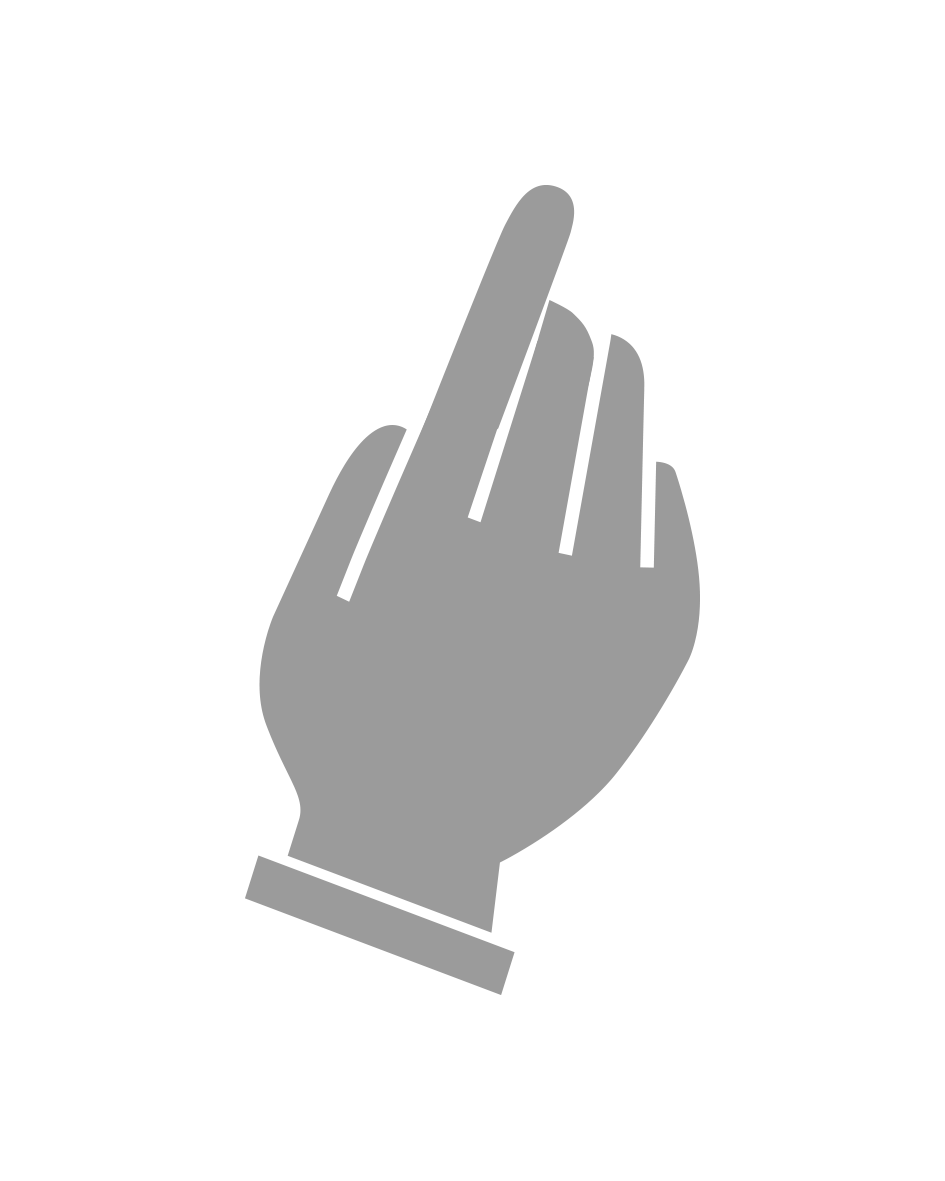 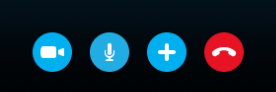 [Speaker Notes: If you tap the button again, the live video will reappear.]
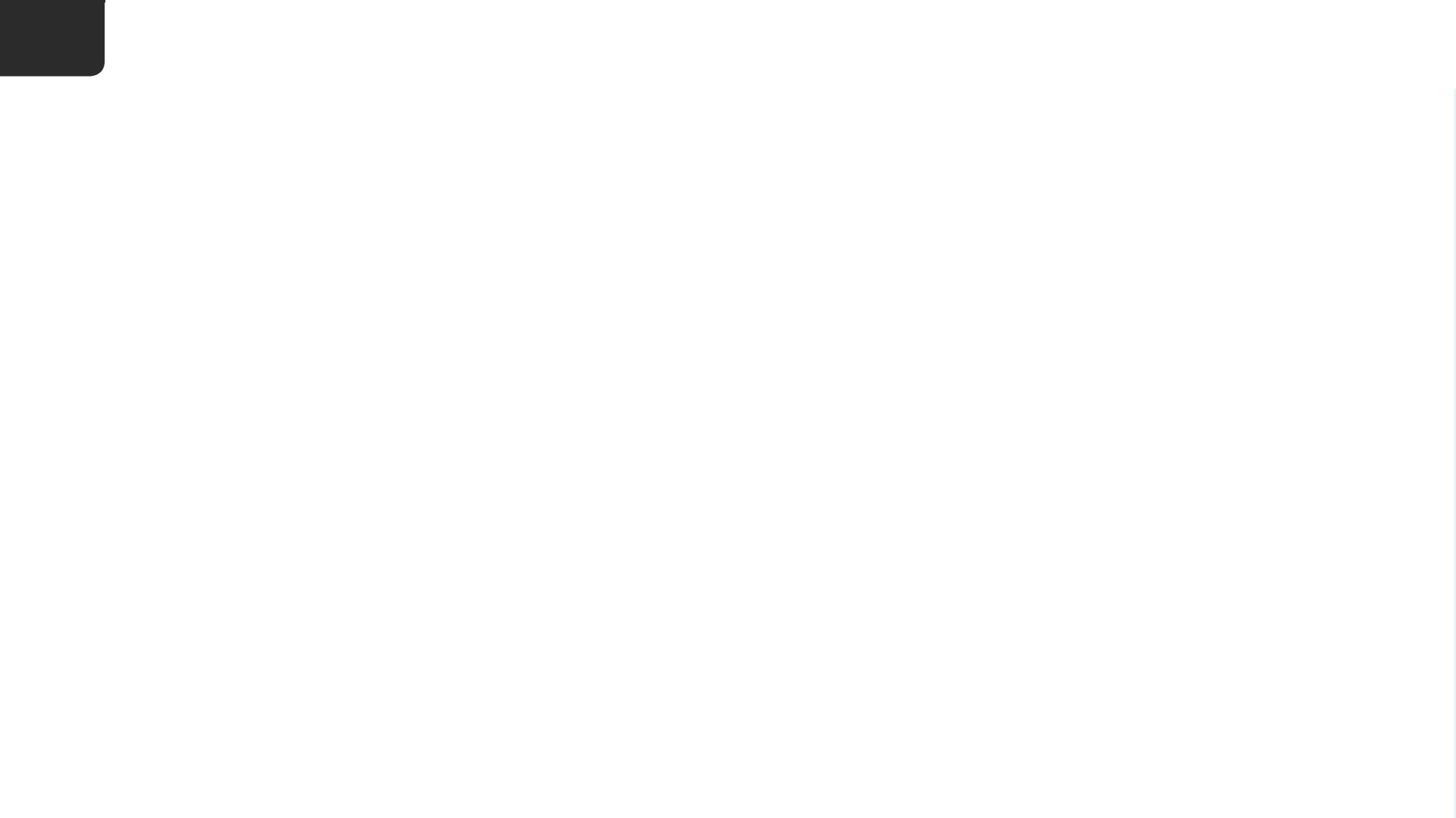 7
Starting or accepting a call
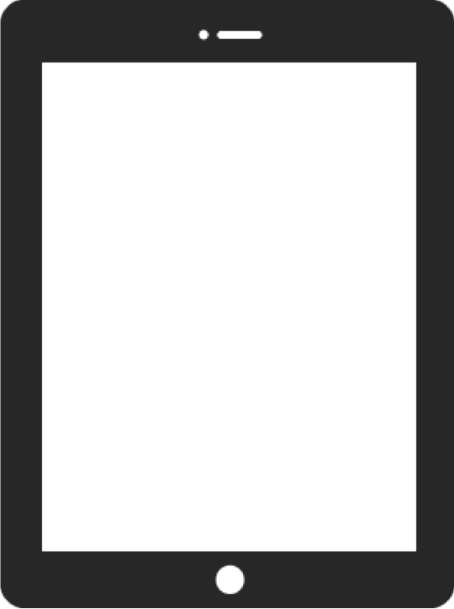 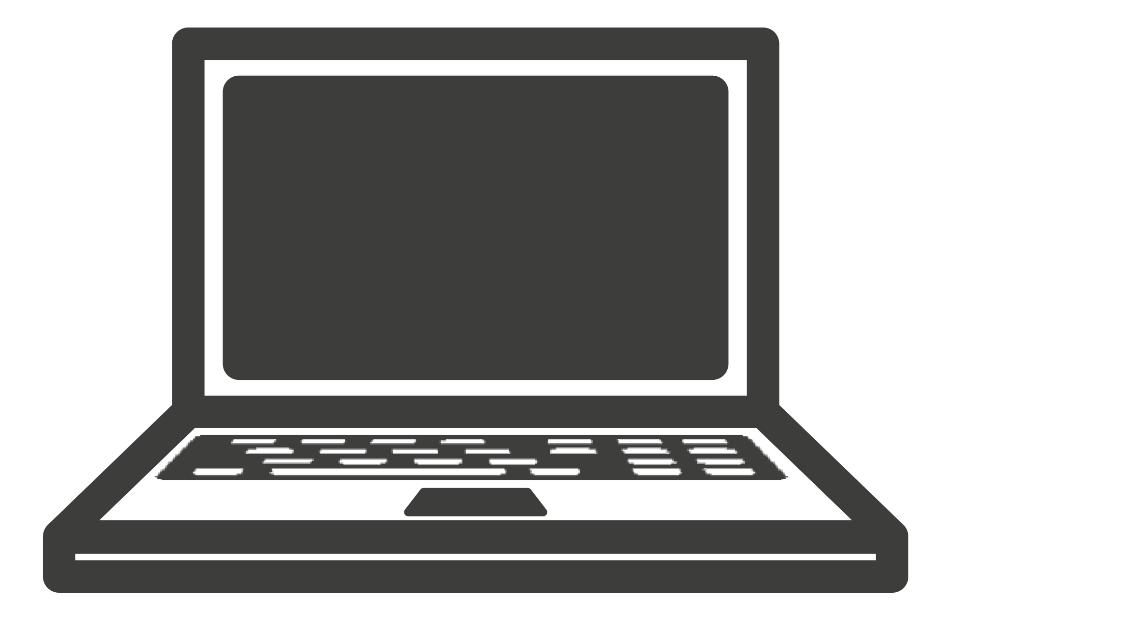 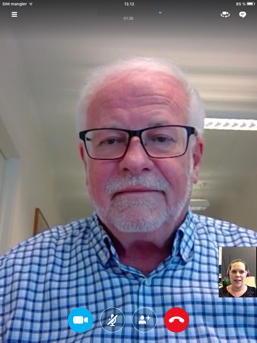 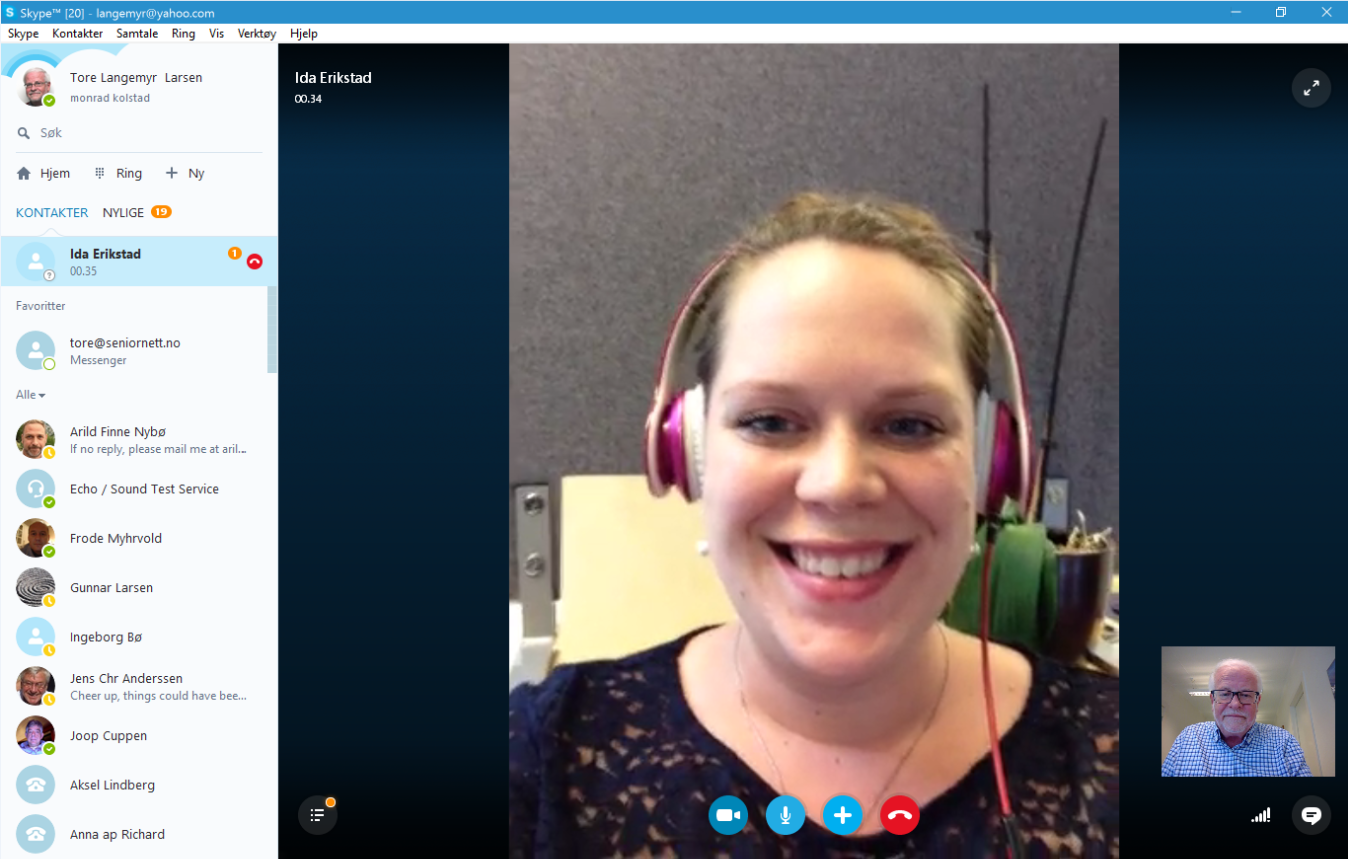 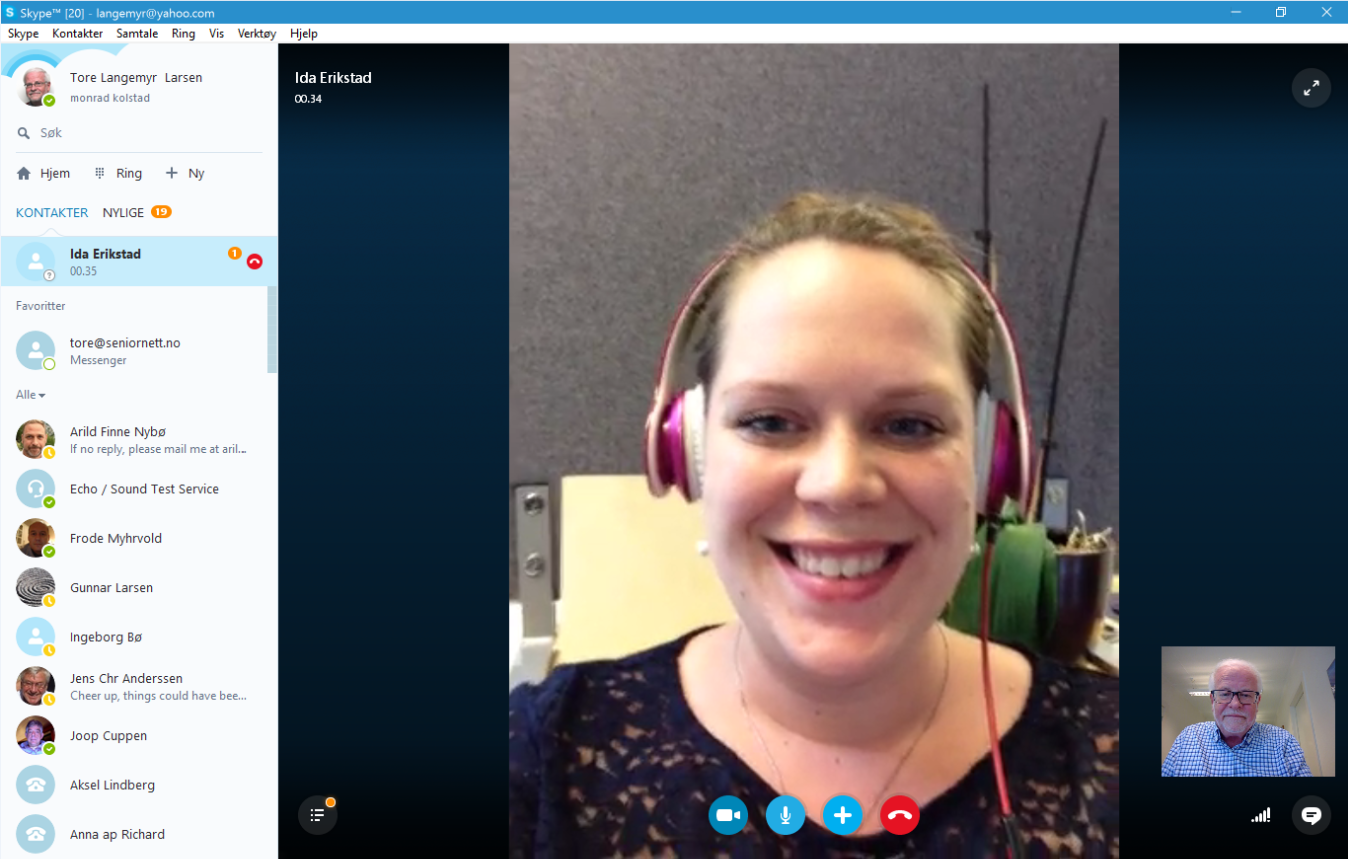 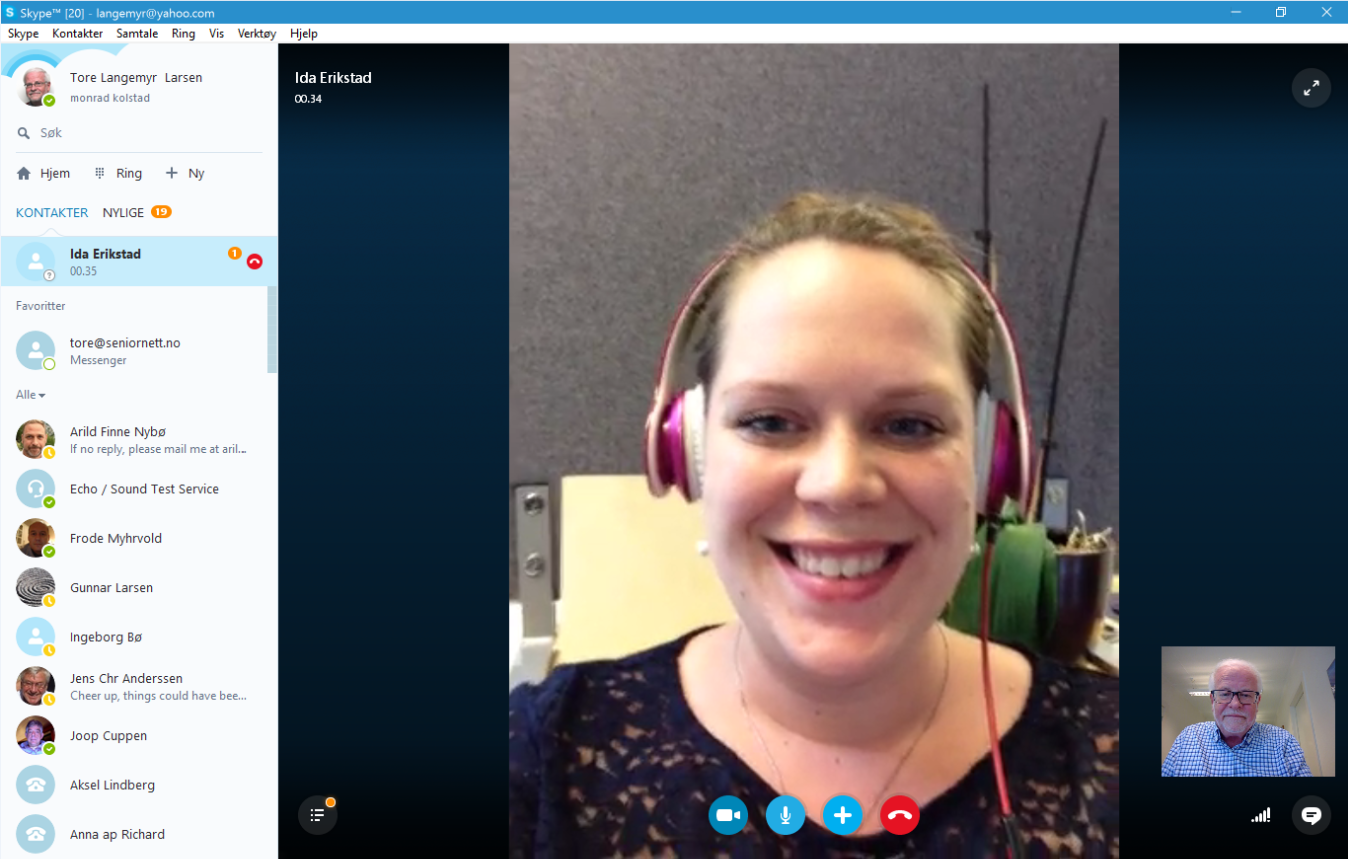 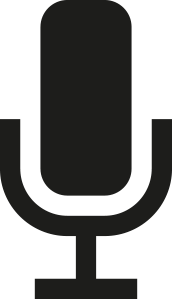 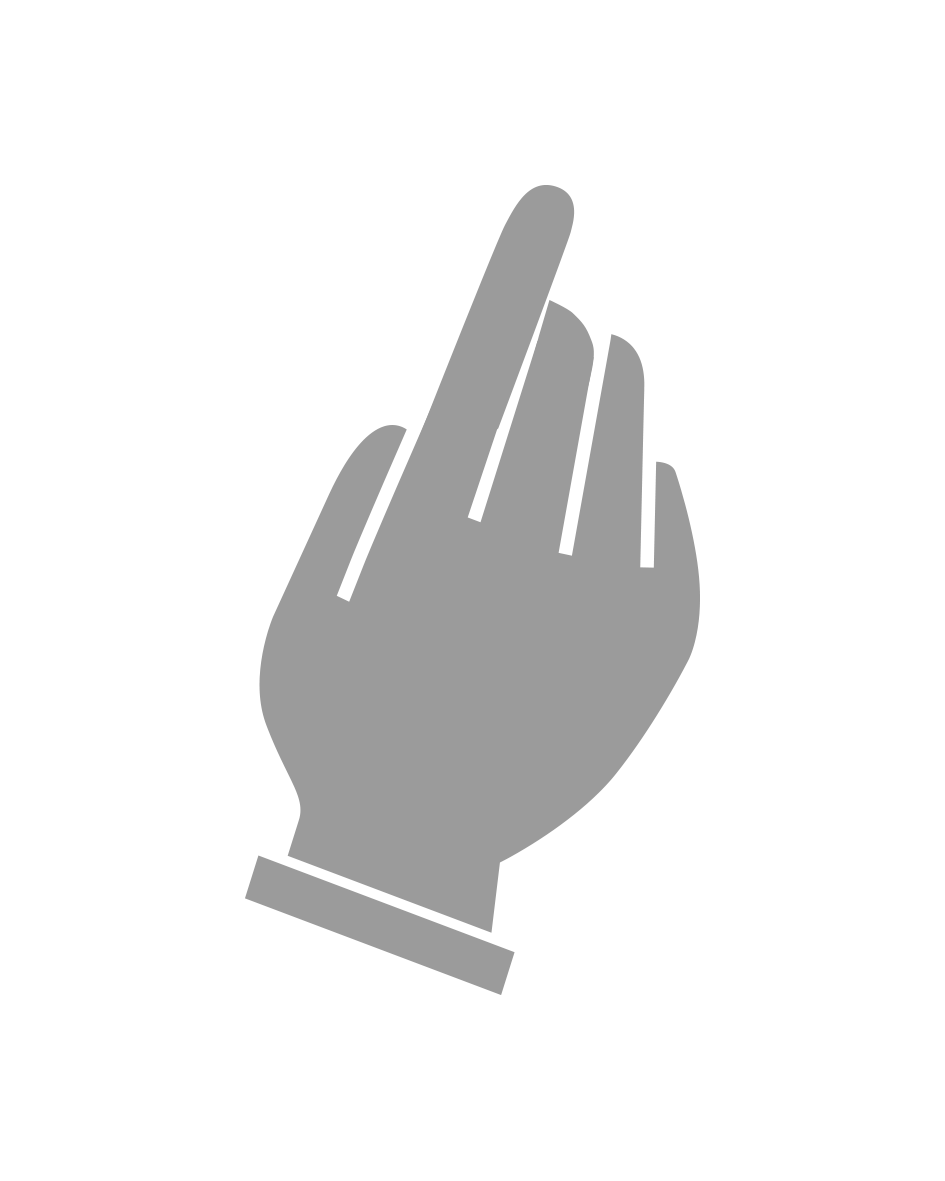 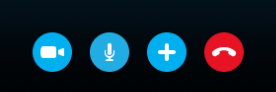 [Speaker Notes: If you tap the microphone icon once, the person you are talking to will no longer be able to hear you.]
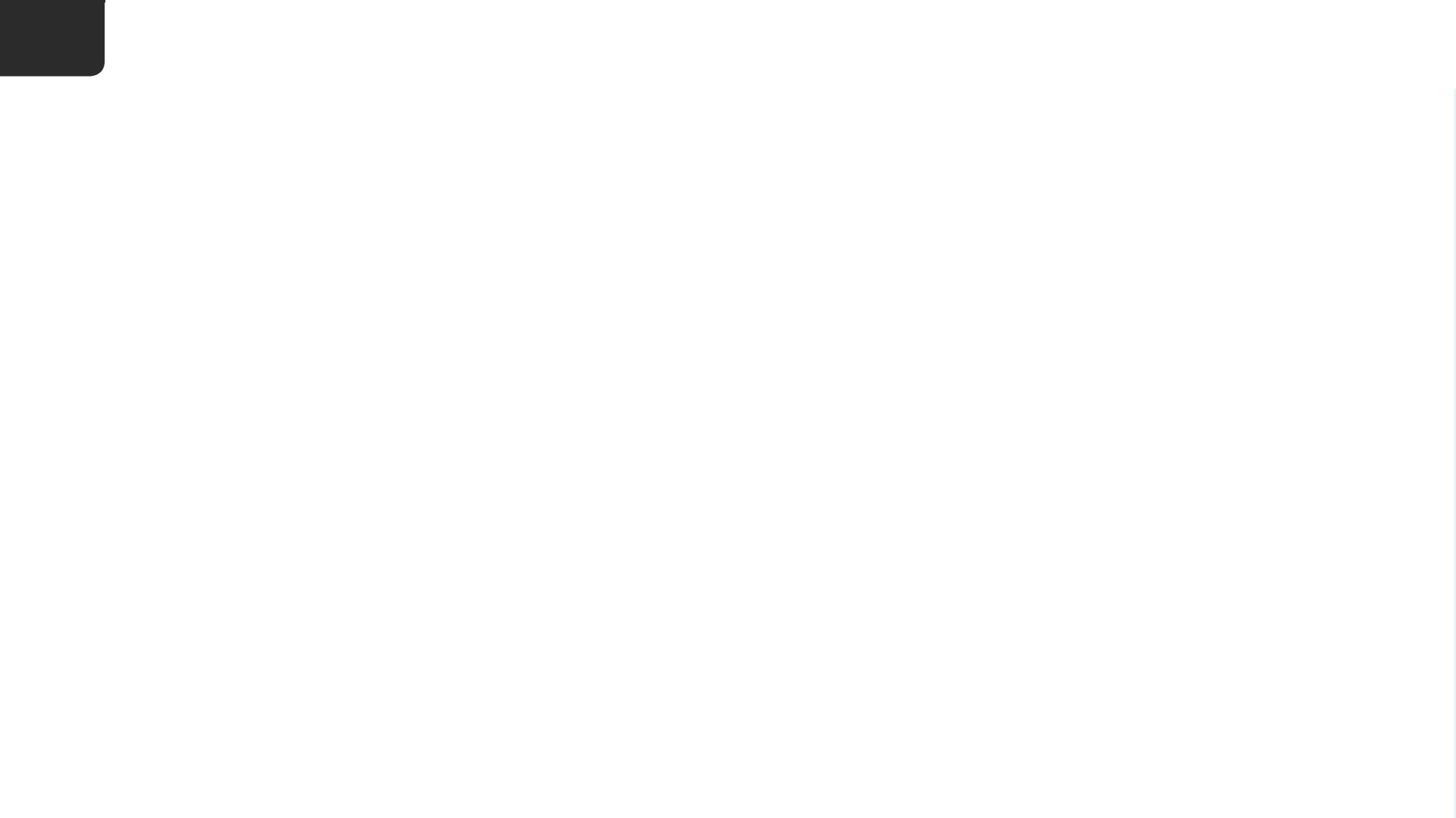 7
Starting or accepting a call
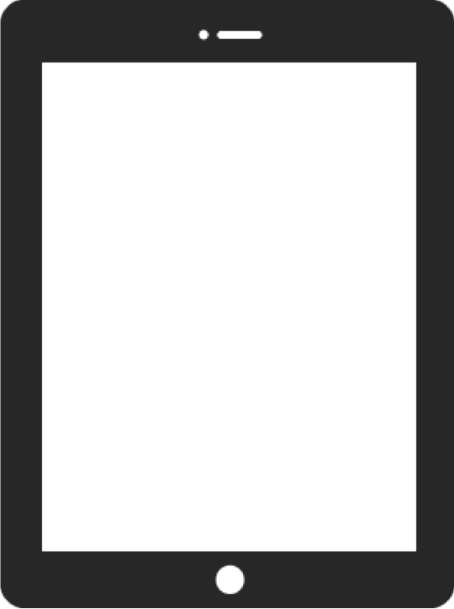 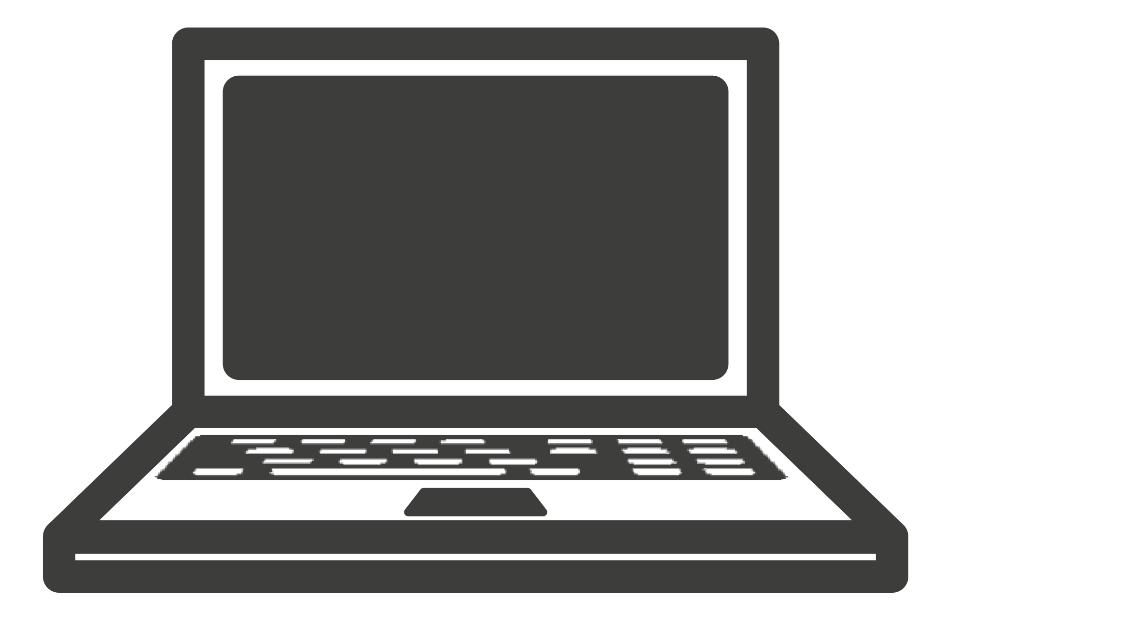 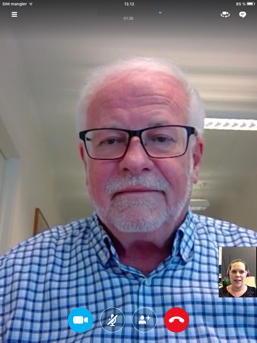 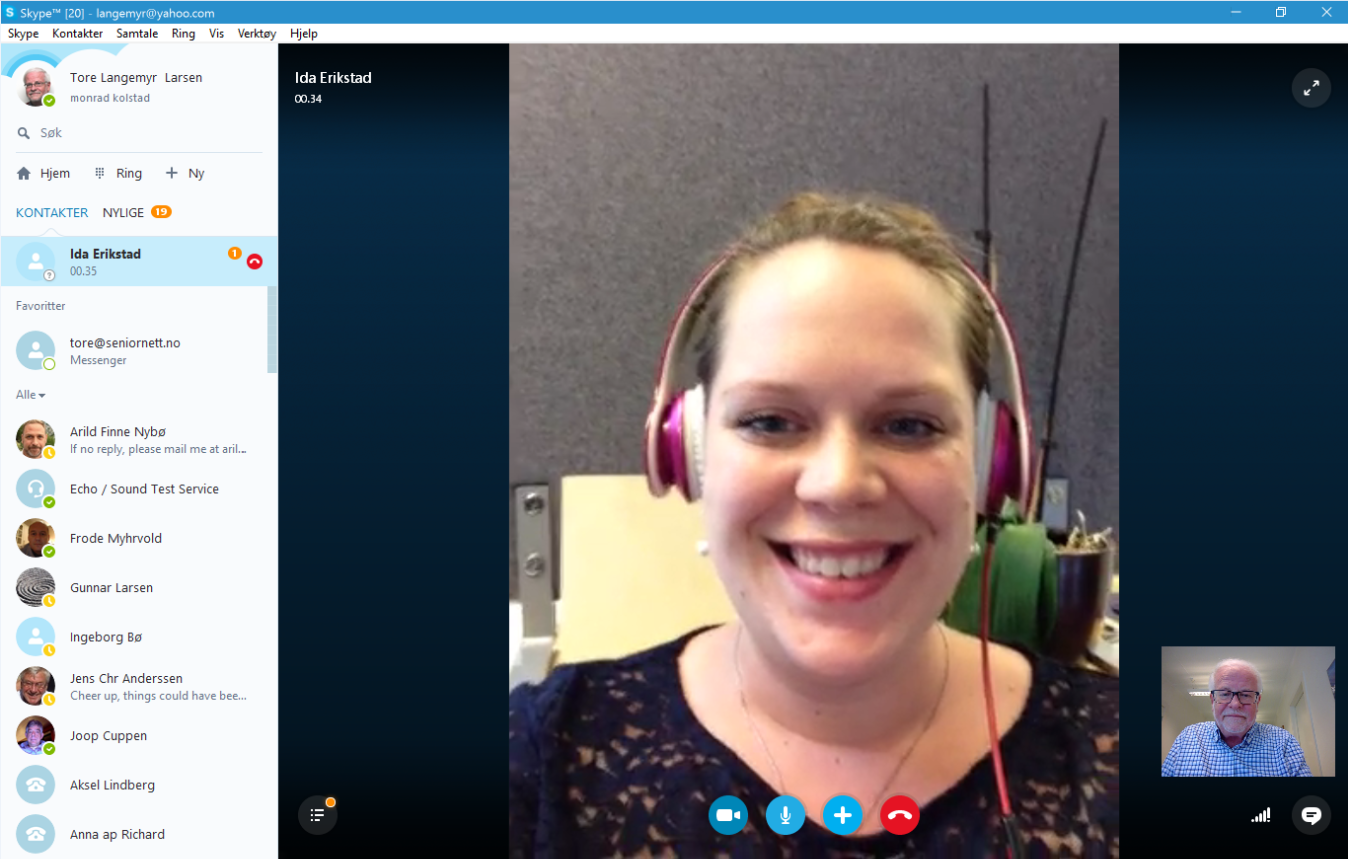 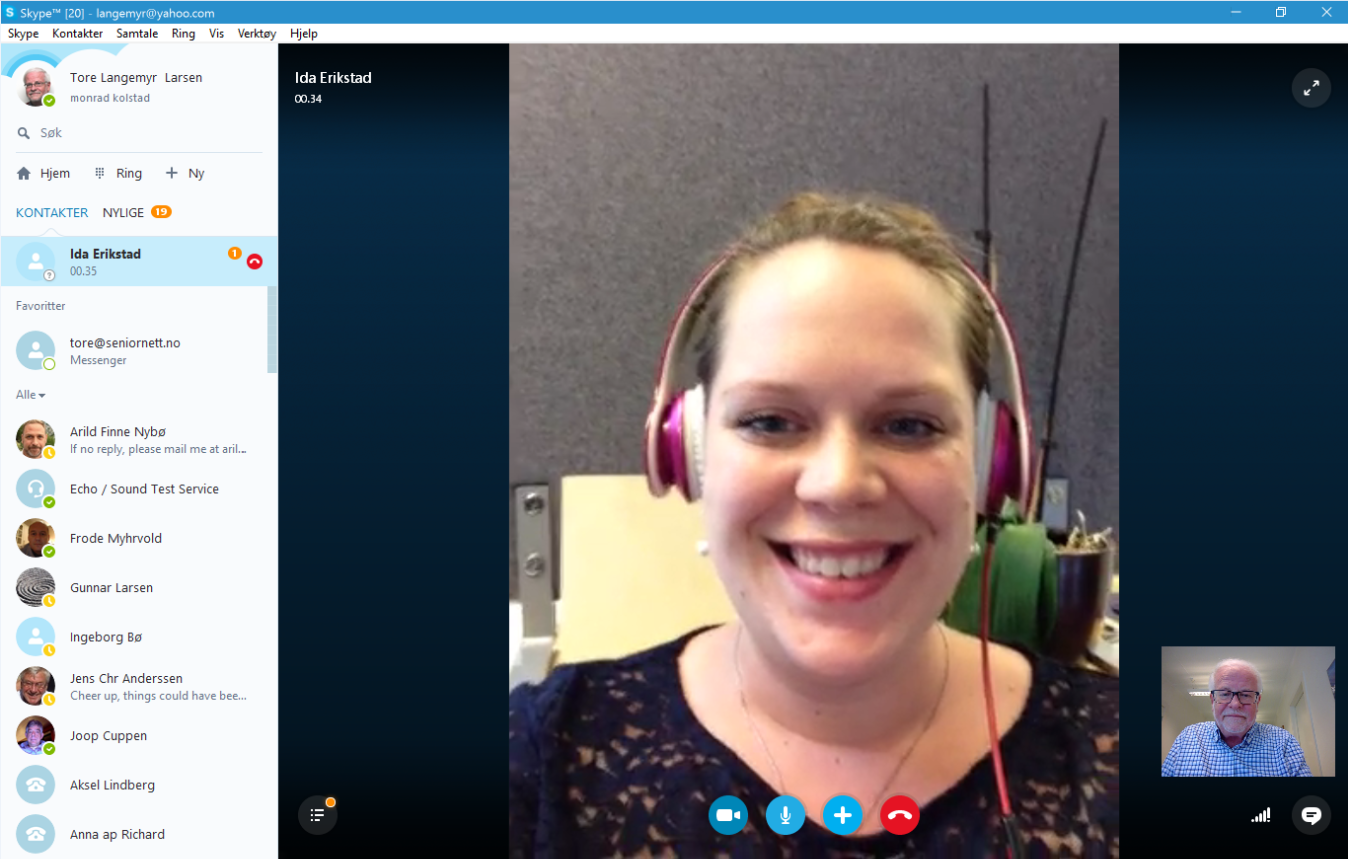 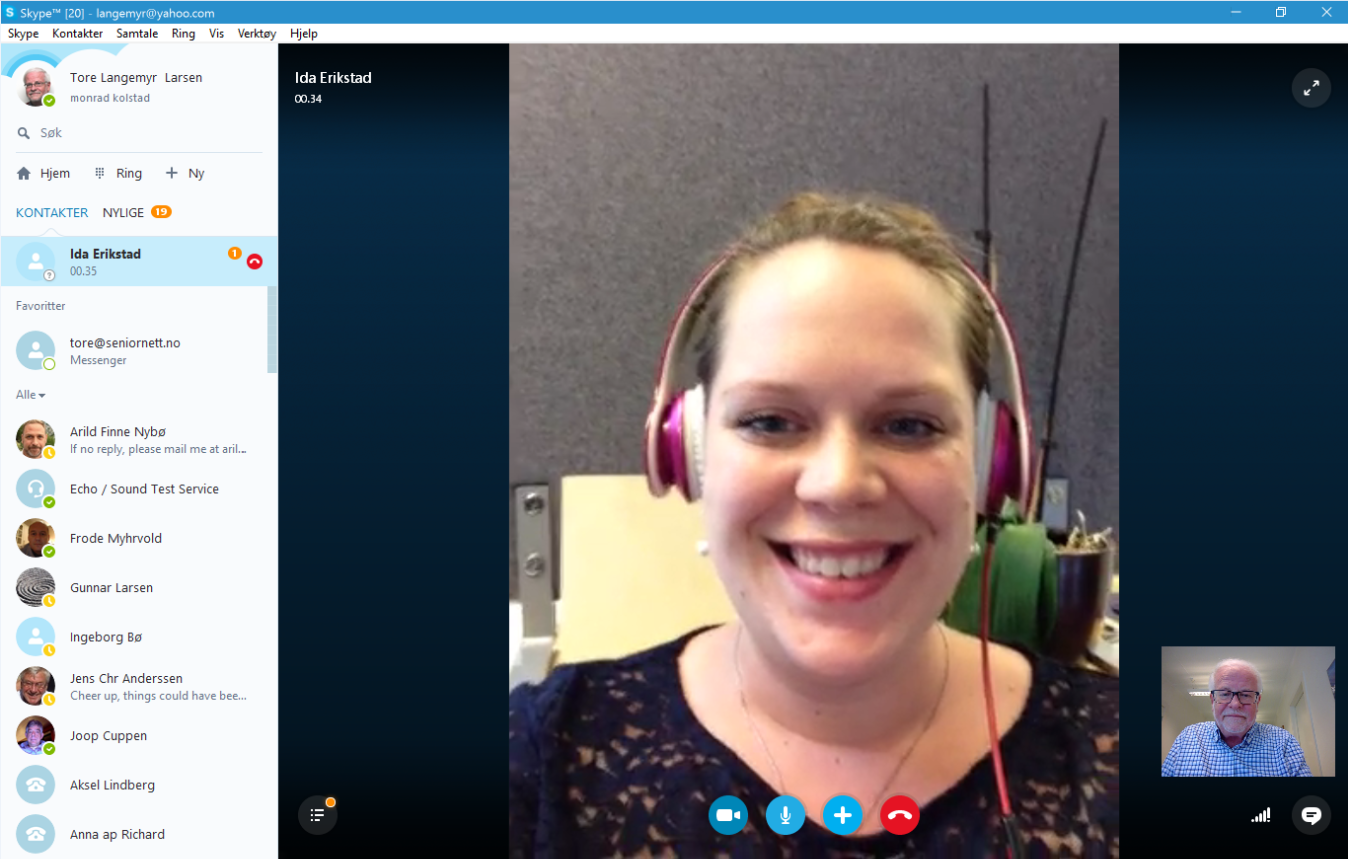 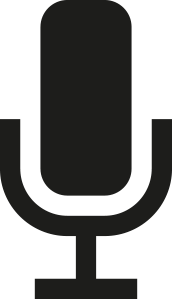 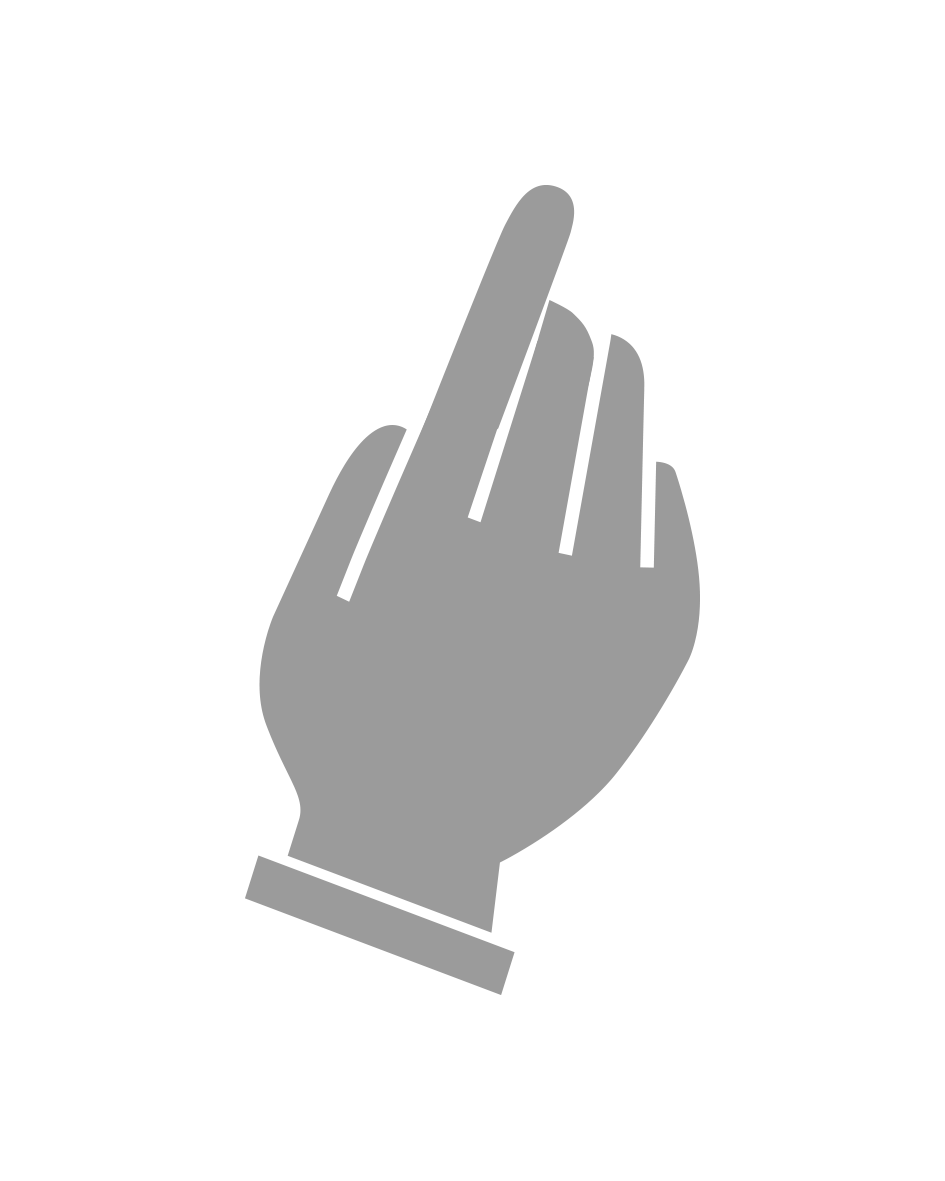 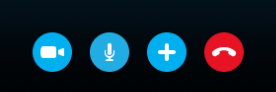 [Speaker Notes: If you tap the button again, the sound will return.]
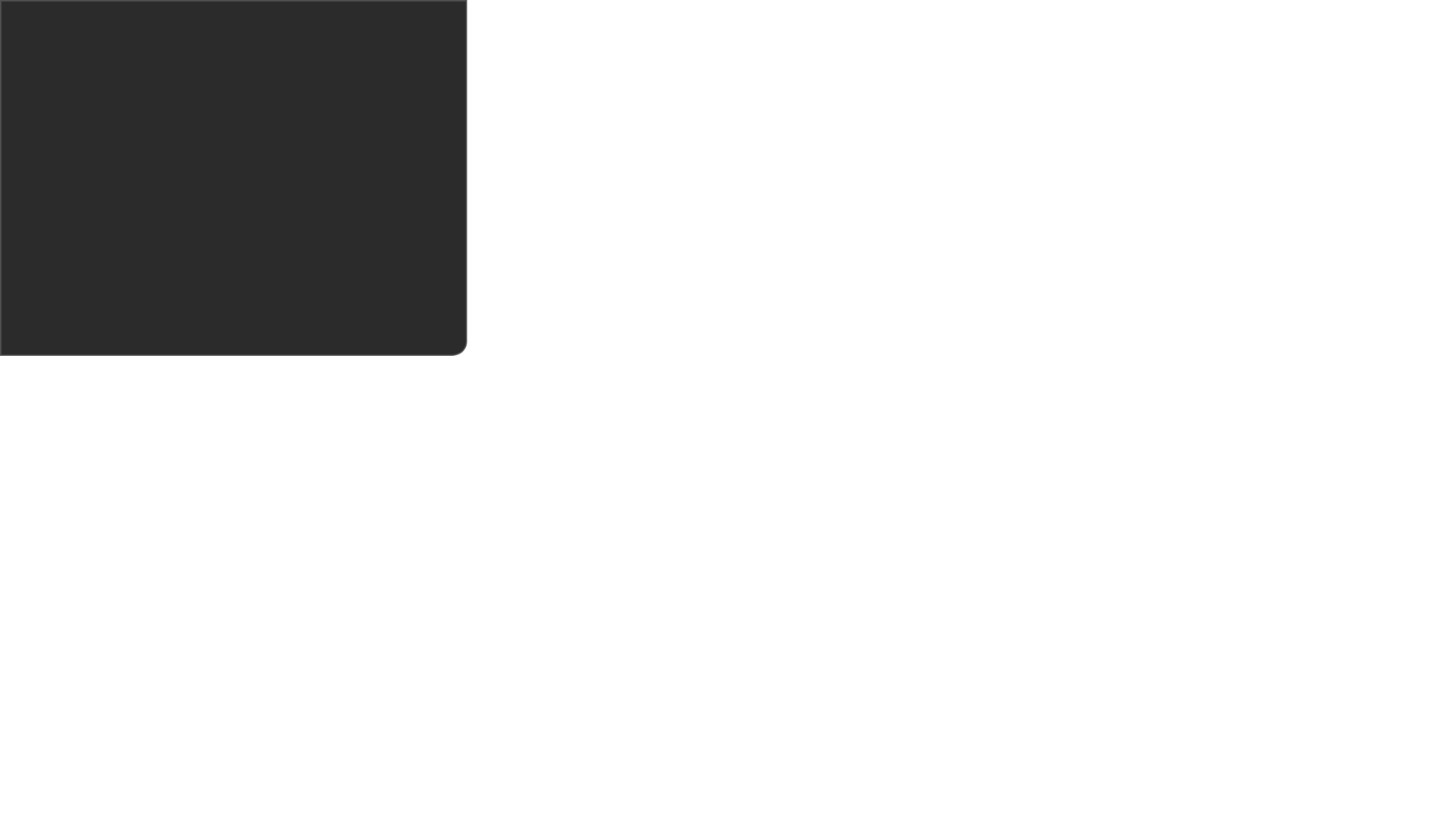 Ending a call
Part 5
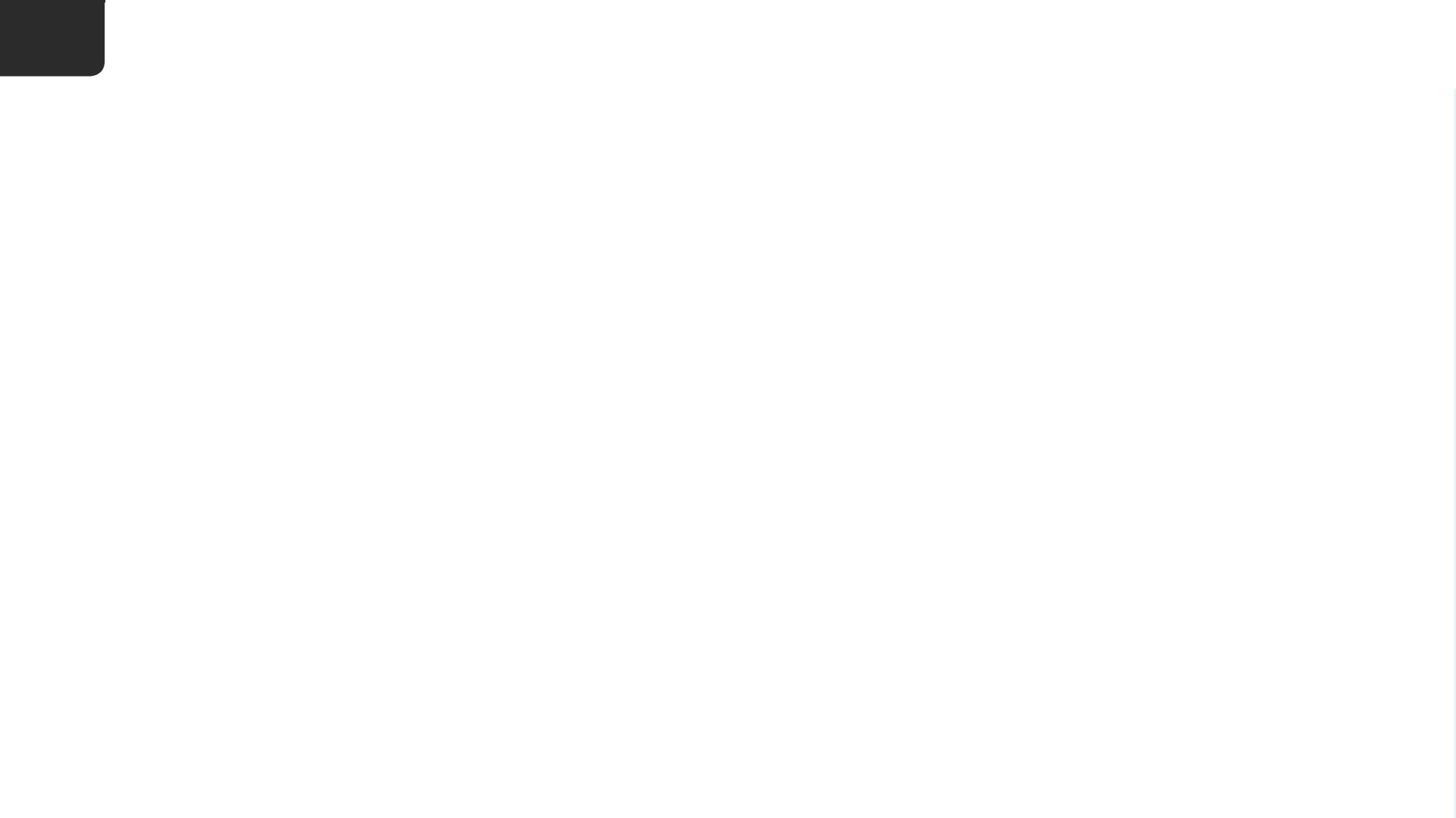 7
Starting or accepting a call
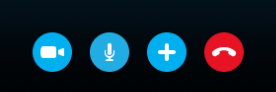 Ending a call
[Speaker Notes: To end the call, tap the red button.]
That’s it – Well done everyone!
That’s it – Well done everyone!
Now you can practise:
Calling with and without a live video
Accepting and rejecting calls
Turning sound and vision on and off during a call